漢字書き順教材光村図書 3年（2）
視覚障害児の発達と教育の探求
佐島研究室
Office Sashima
光村図書 3年生の漢字一覧（1/2）
上巻
どきん　　　　　　　　　　　　　　　　　　詩 習
きつつきの商売　　　　　　　　　　　　　　商 動 物 開 族 葉 実 所 面 登 事
図書館たんけんだん　　　　　　　　　　　　館 号
国語辞典を使おう　　　　　　　　　　　　　使 深 意 味 漢 調 由 温 酒 問 題 章 平
漢字の音と訓　　　　　　　　　　　　　　　次 昔 表 発 県 有 氷 秒 農 球 局
もっと知りたい、友だちのこと　　　　　　　決 整 相 落 着 洋 服
言葉で遊ぼう　こまを楽しむ　　　　　　　　遊 全 短 世 界 横 指 鉄 安 定 様
気持ちをこめて「来てください」　　　　　　運 予 返 緑 送 住
まいごのかぎ　　　　　　　　　　　　　　　感 想 具 悪 拾 持 向 坂 悲 岸 路
俳句を楽しもう　　　　　　　　　　　　　　区 陽
こそあど言葉を使いこなそう　　　　　　　　泳 練 助 童 申
仕事のくふう、みつけたよ　　　　　　　　　仕 身 品 客 終 銀 去 筆 式
鳥になったきょうりゅうの話　　　　　　　　植 集 化 死 都
わたしと小鳥とすずと　　　　　　　　　　　両 負
山小屋で三日間すごすなら　　　　　　　　　対 屋 員
ポスターを読もう　　　　　　　　　　　　　写 真 祭
へんとつくり　　　　　　　　　　　　　　　部 係 板 柱 油 港
光村図書 3年生の漢字一覧（2/2）
本資料
下巻
ちいちゃんのかげおくり　　　　　　　　　　起 列 乗 急 追 血 暗 橋 暑 寒 軽 命 第
修飾語を使って書こう　　　　　　　　　　　主 州 根 流 荷 君 守
はんで意見をまとめよう　　　　　　　　　　進 役 他
すがたをかえる大豆　　　　　　　　　　　　豆 者 育 消 取 期 畑
ことわざ　故事成語　　　　　　　　　　　　福 苦 倍 談
漢字の意味　　　　　　　　　　　　　　　　鼻 歯 階 央 旅 委 級 昭 和 駅 業 皮 皿
三年とうげ　　　　　　　　　　　　　　　　息 美 転 病 医 薬 飲 重 配 度 幸 始
たから島のぼうけん　　　　　　　　　　　　島 待 受
カンジーはかせの音訓かるた　　　　　　　　代 曲 投 炭 庫 羊 勝 宿 丁 帳 宮 院 笛 礼
ありの行列　　　　　　　　　　　　　　　　研 究 庭
つたわる言葉で表そう　　　　　　　　　　　等 湖 注
これがわたしのお気に入り　　　　　　　　　反
コンピュータのローマ字入力　　　　　　　　波 勉 放 打
わたしたちの学校　　　　　　　　　　　　　速
モチモチの木　　　　　　　　　　　　　　　神 箱 湯
ちいちゃんのかげおくり
あたらしい漢字： 起 列 乗 急 追 血 暗 橋 暑 寒 軽 命 第
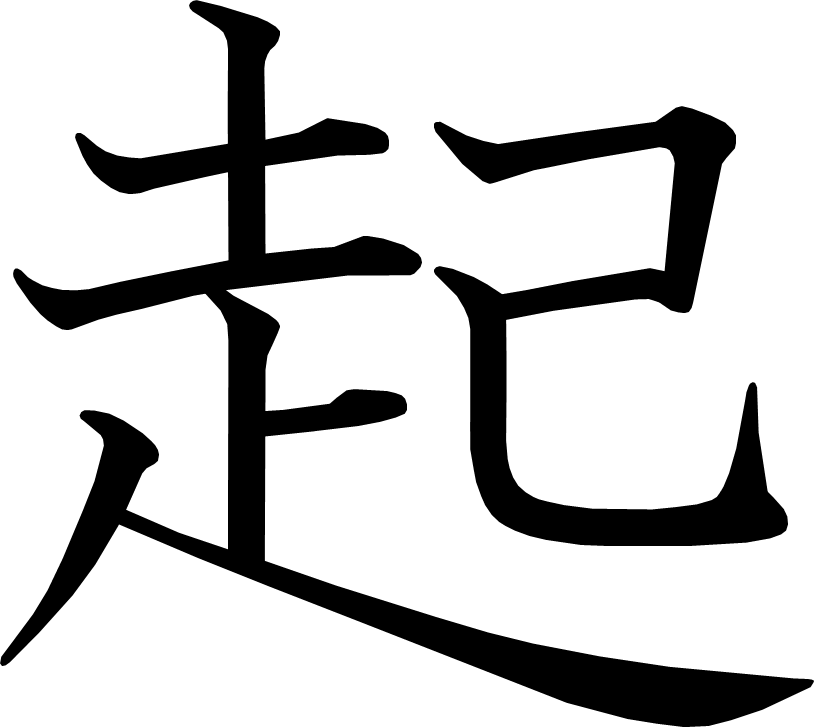 起
[Speaker Notes: 10画目を2分割]
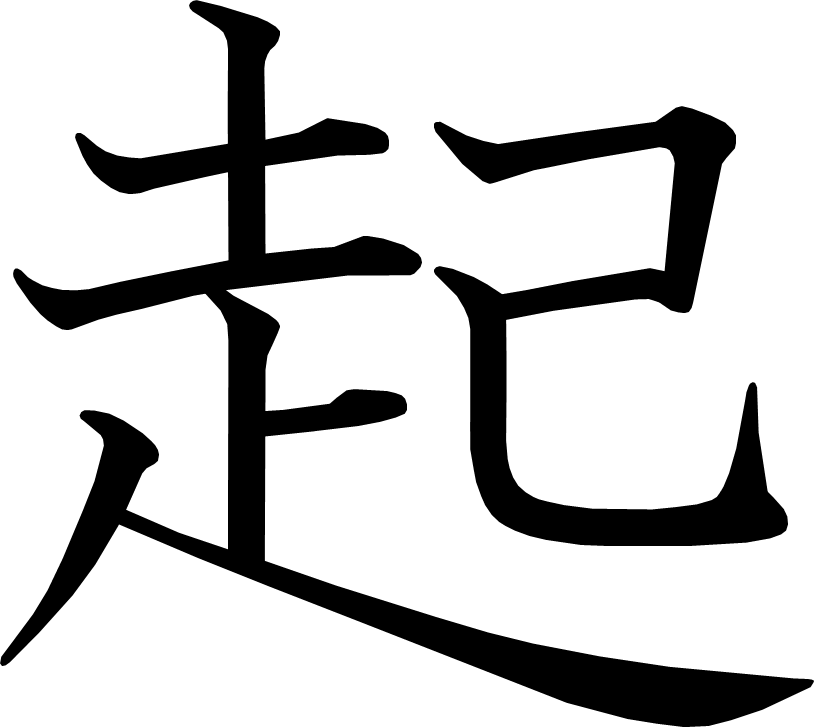 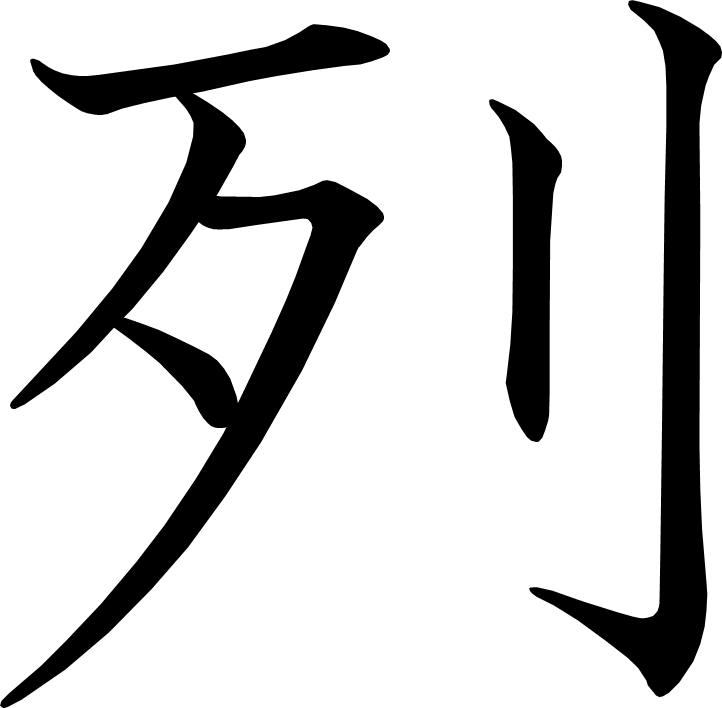 列
[Speaker Notes: 3画目を2分割
6画目を2分割]
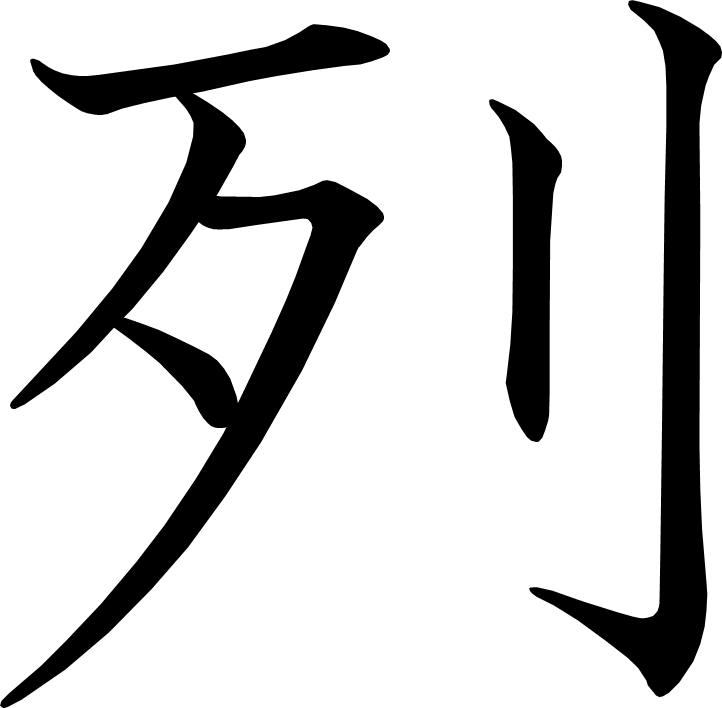 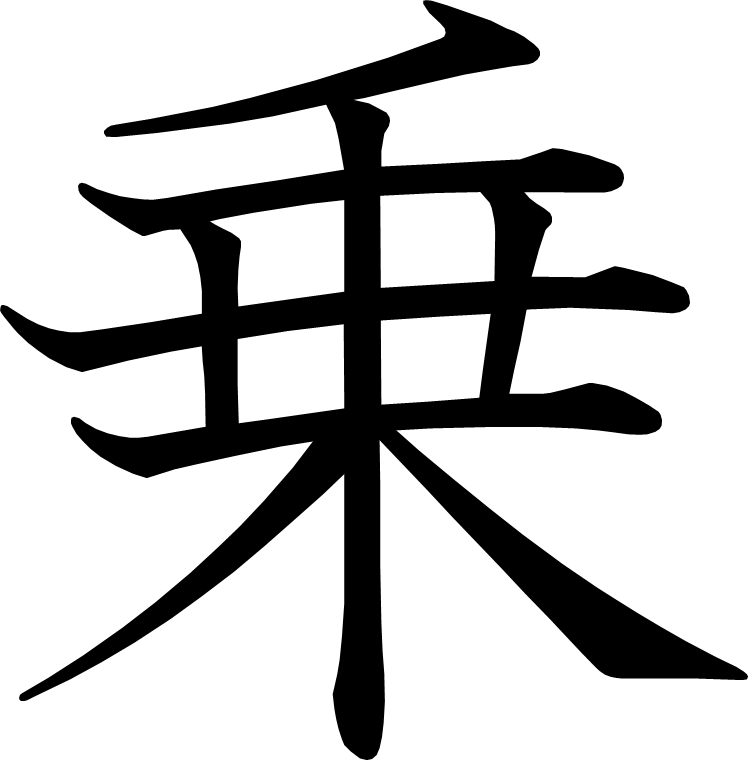 乗
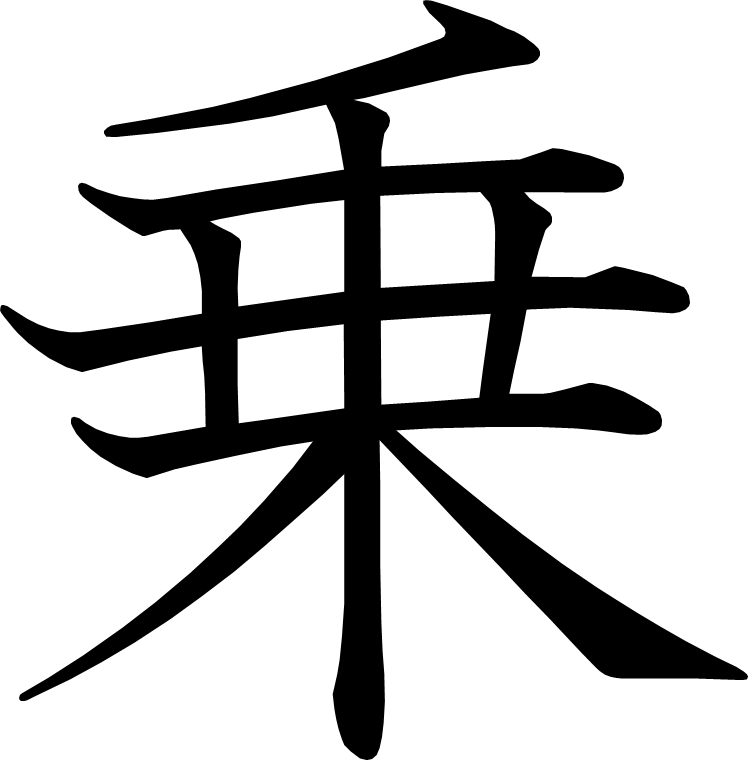 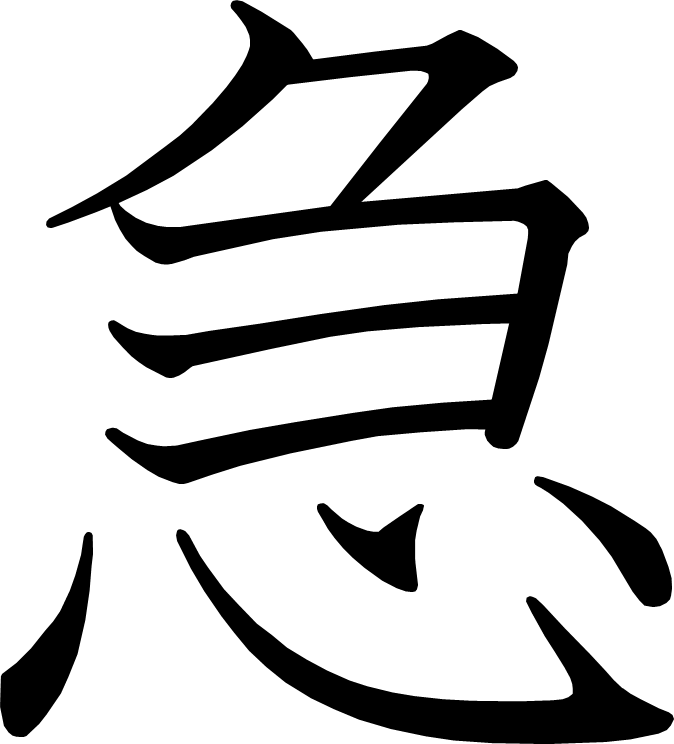 急
[Speaker Notes: 2画目を2分割
7画目を2分割
8画目を2分割]
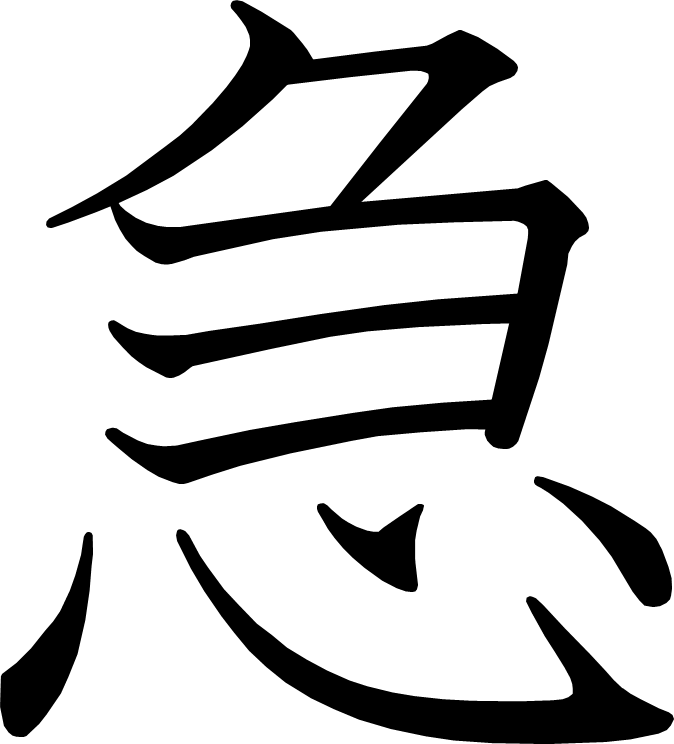 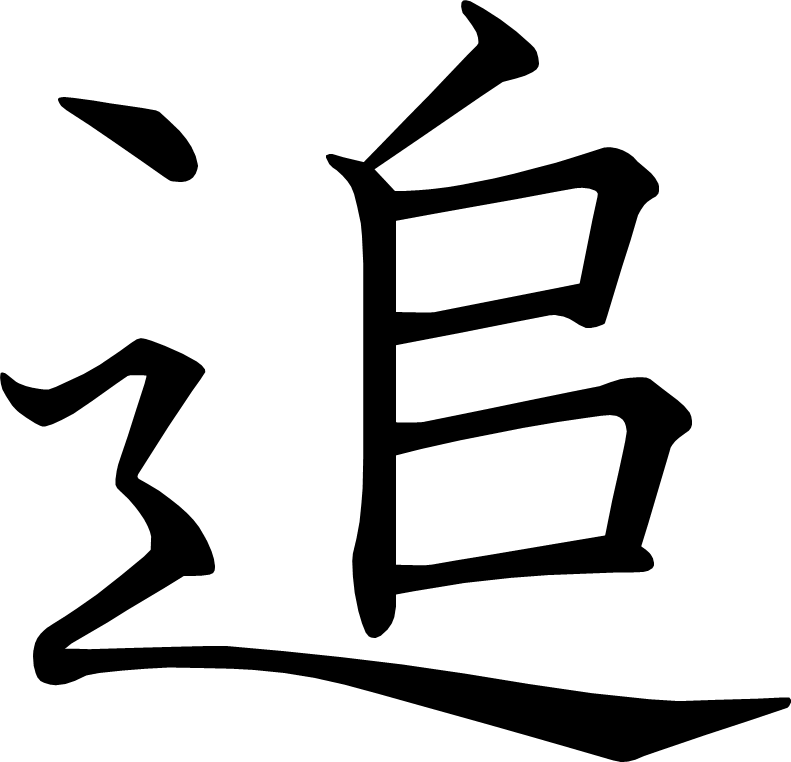 追
[Speaker Notes: 8画目を2分割]
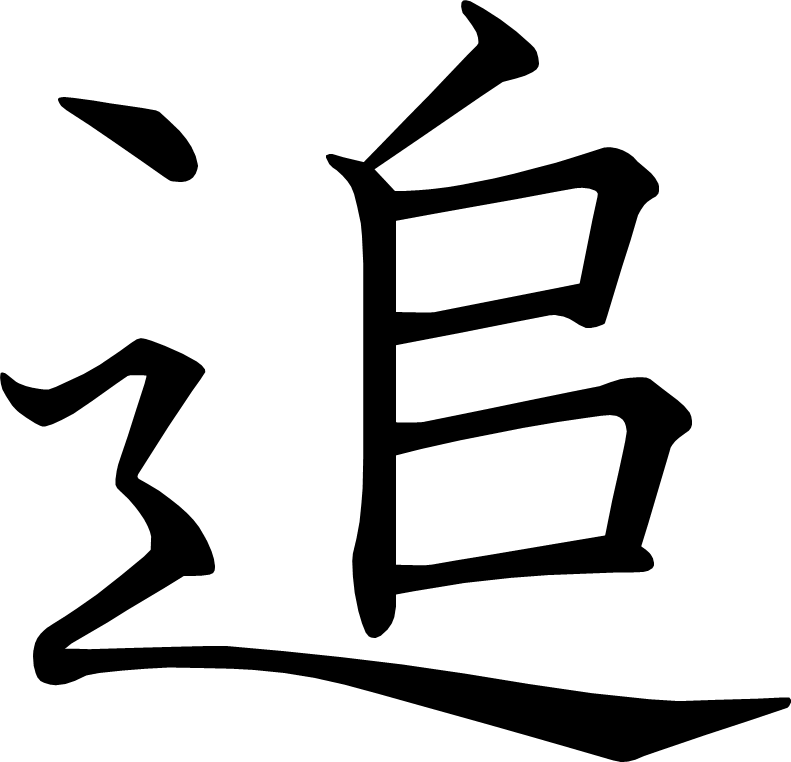 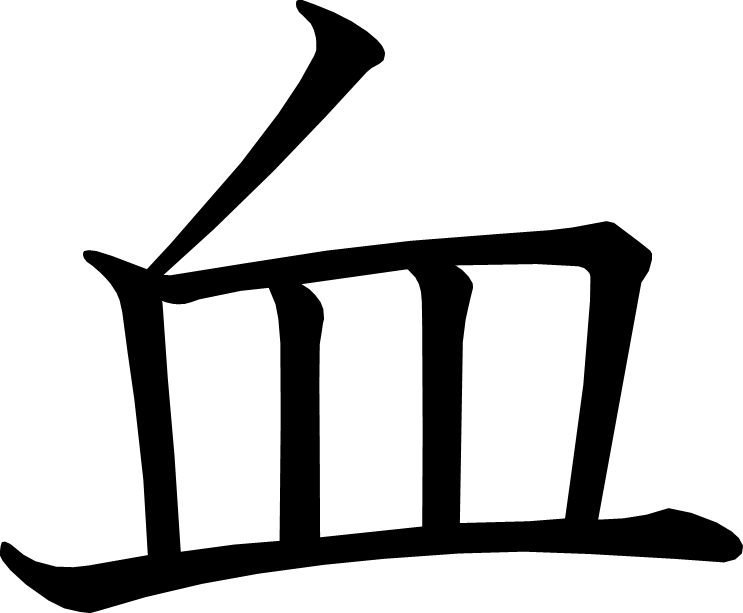 血
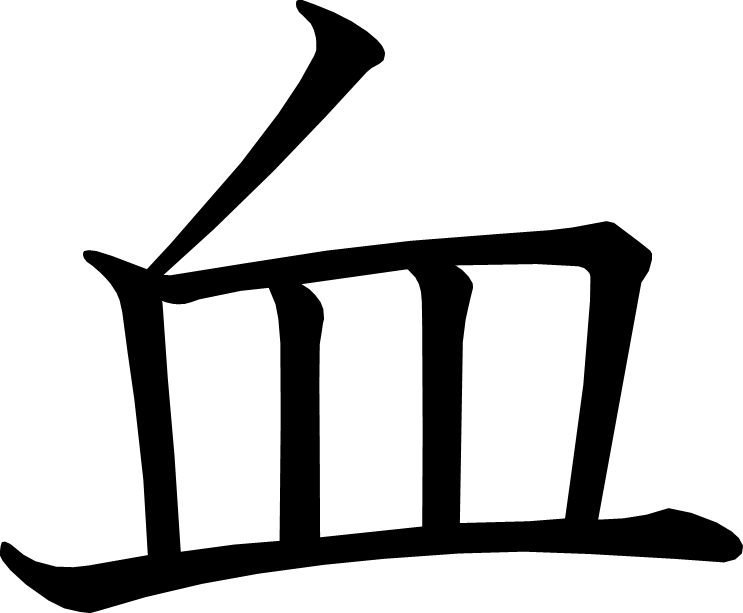 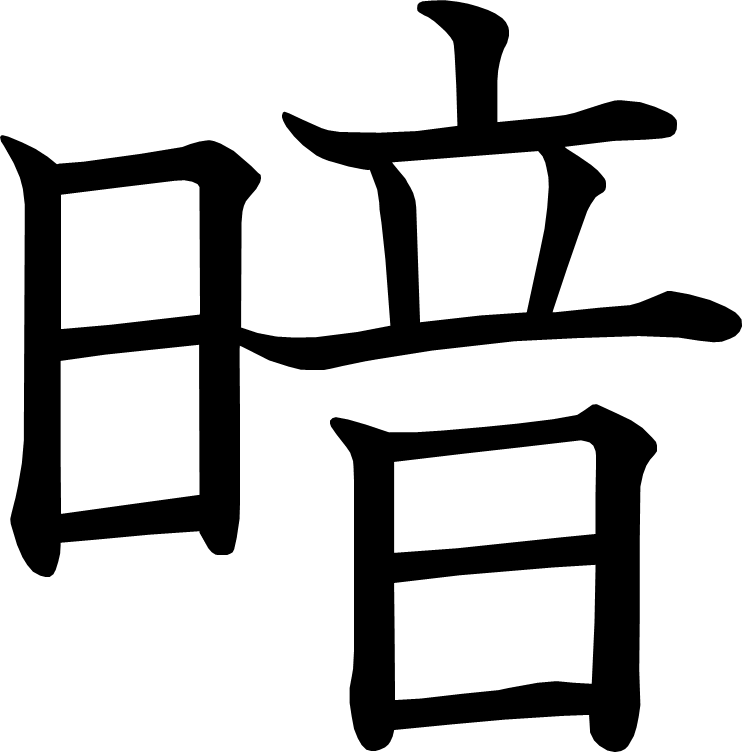 暗
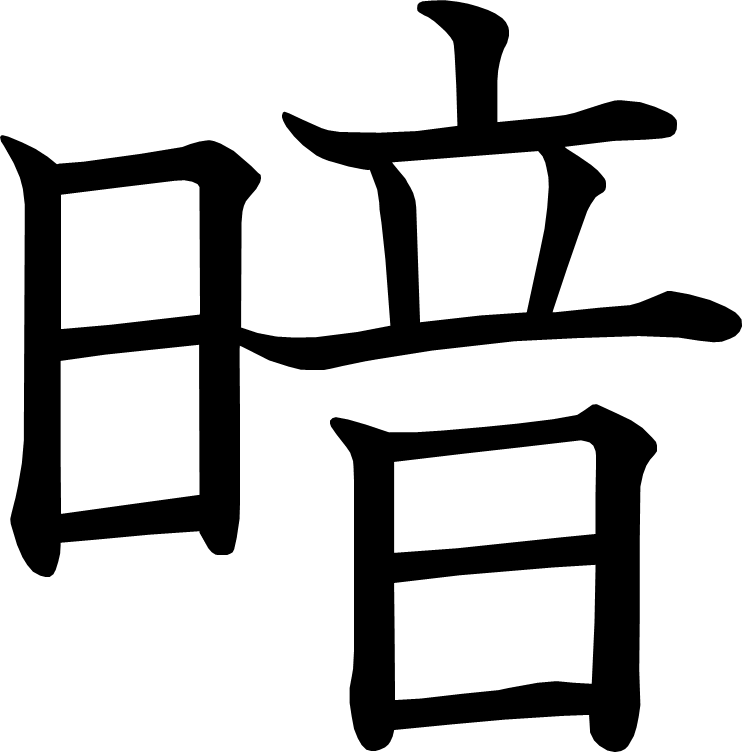 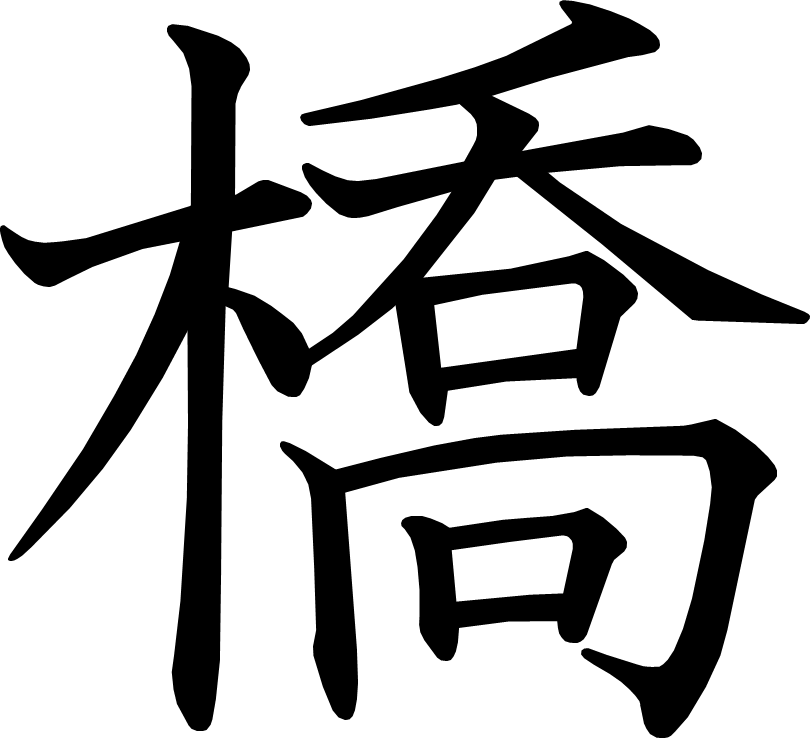 橋
[Speaker Notes: 13画目を2分割]
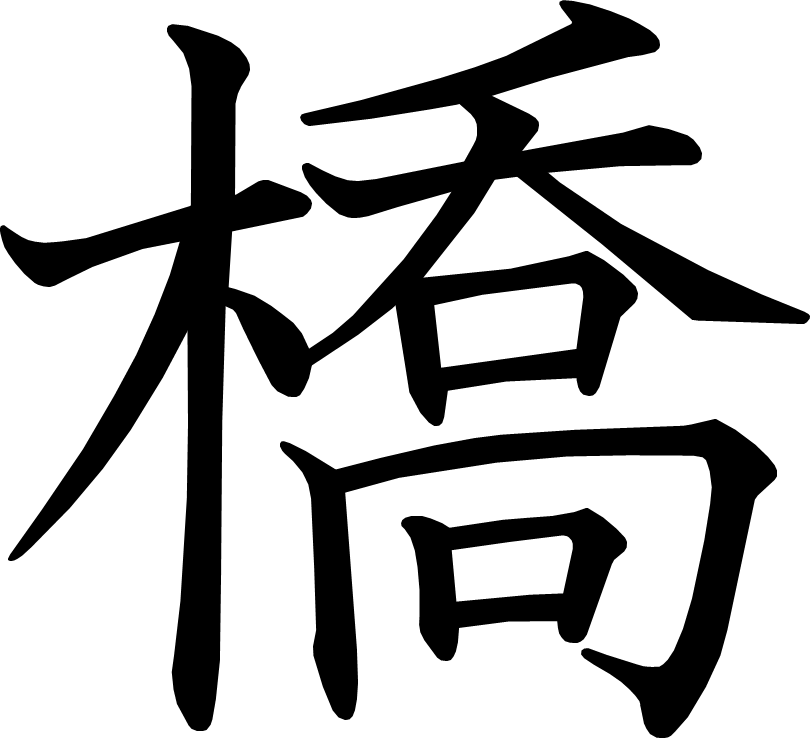 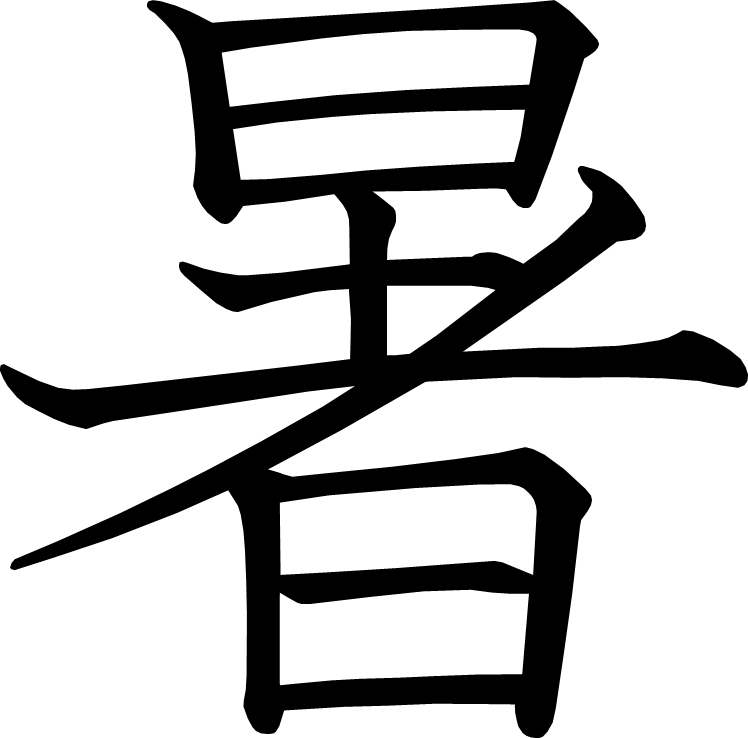 暑
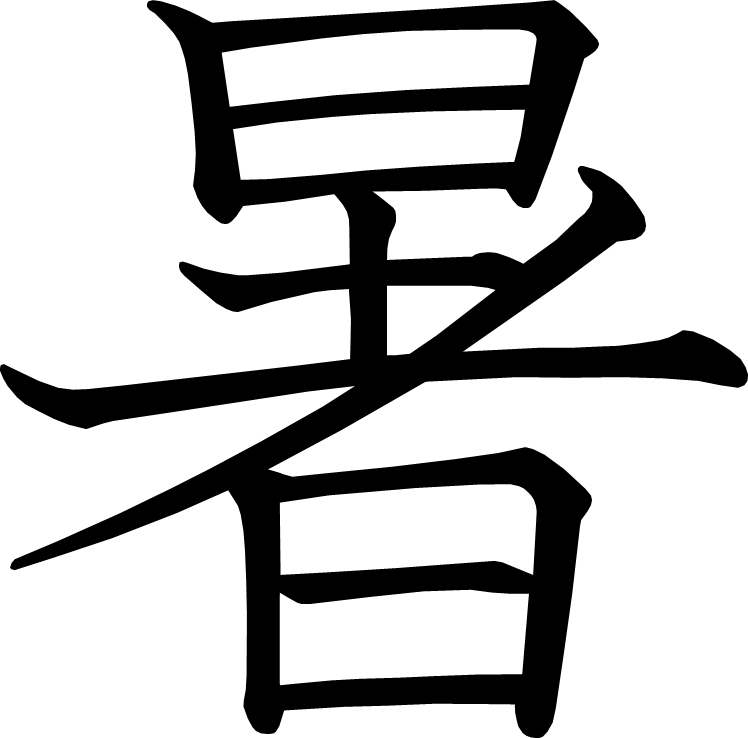 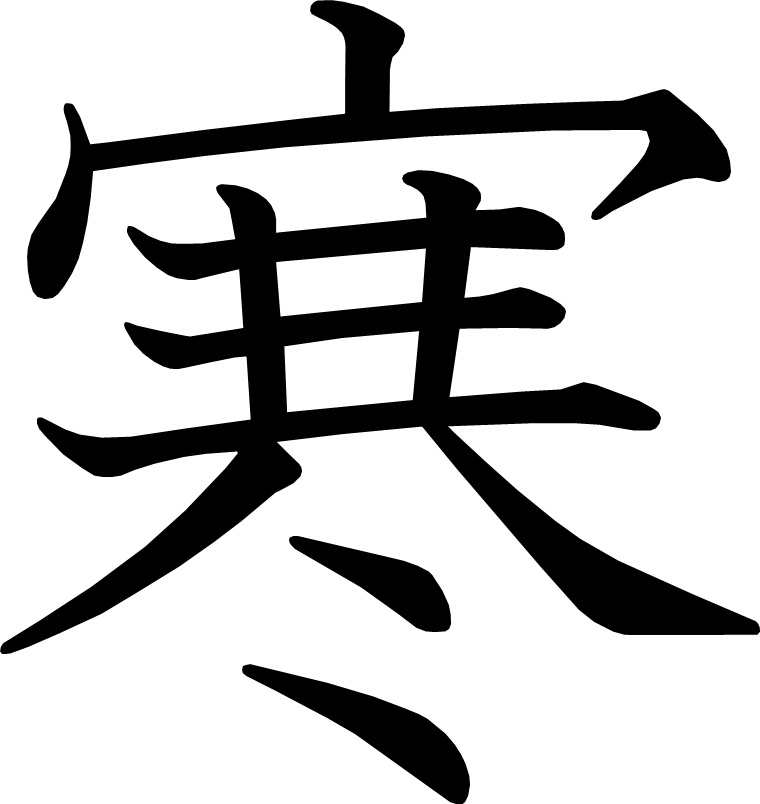 寒
[Speaker Notes: 3画目を2分割]
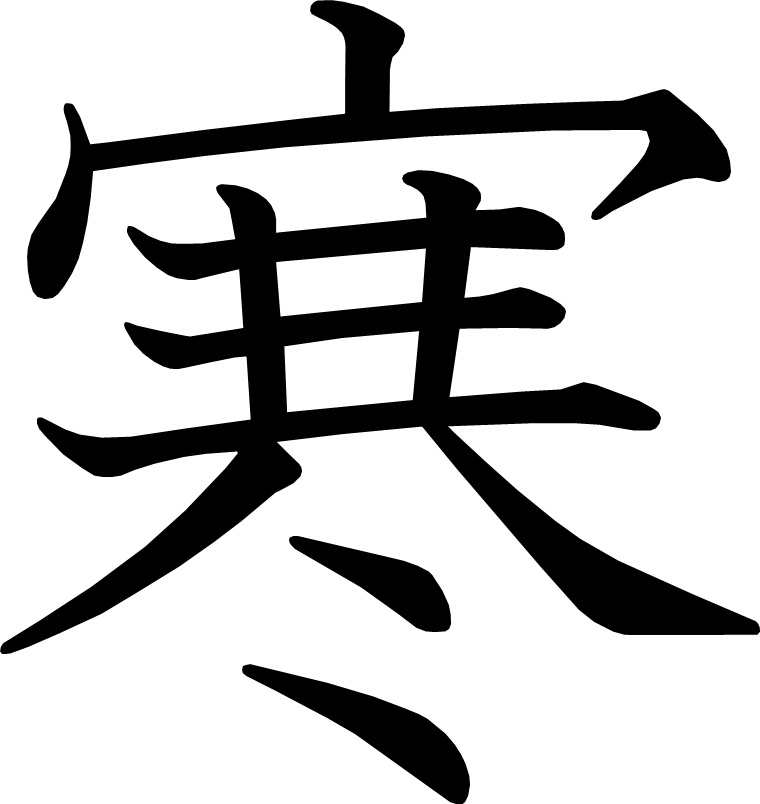 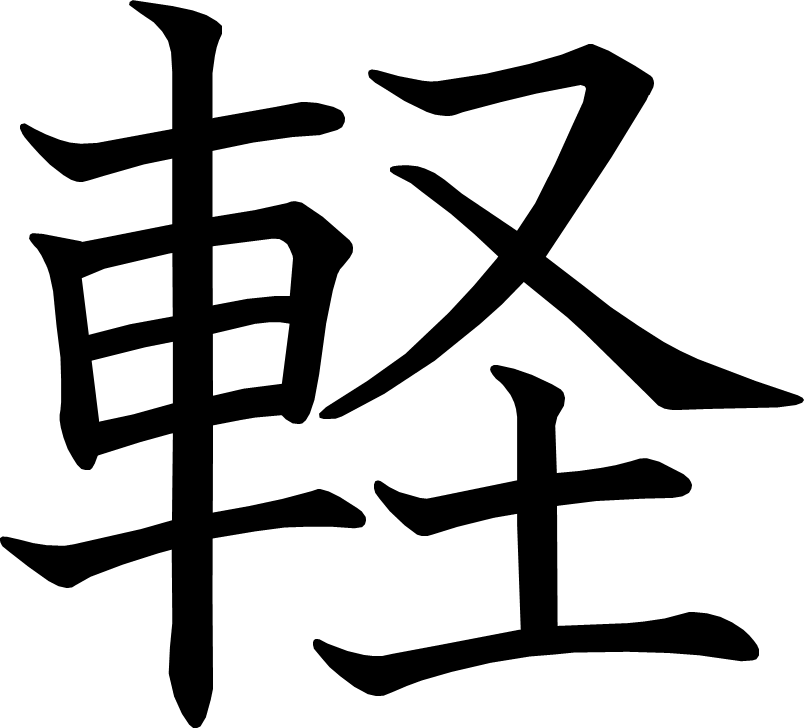 軽
[Speaker Notes: 8画目を2分割]
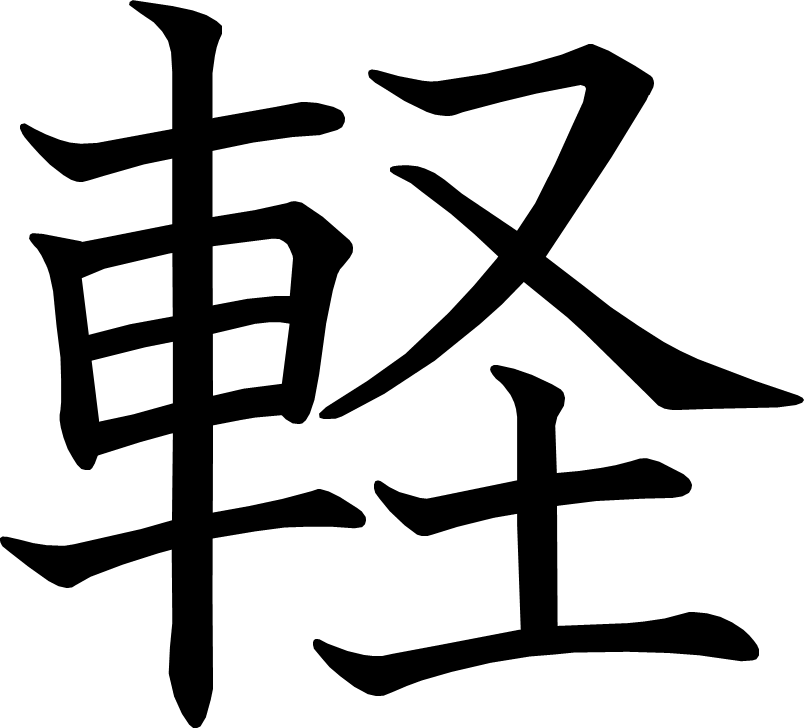 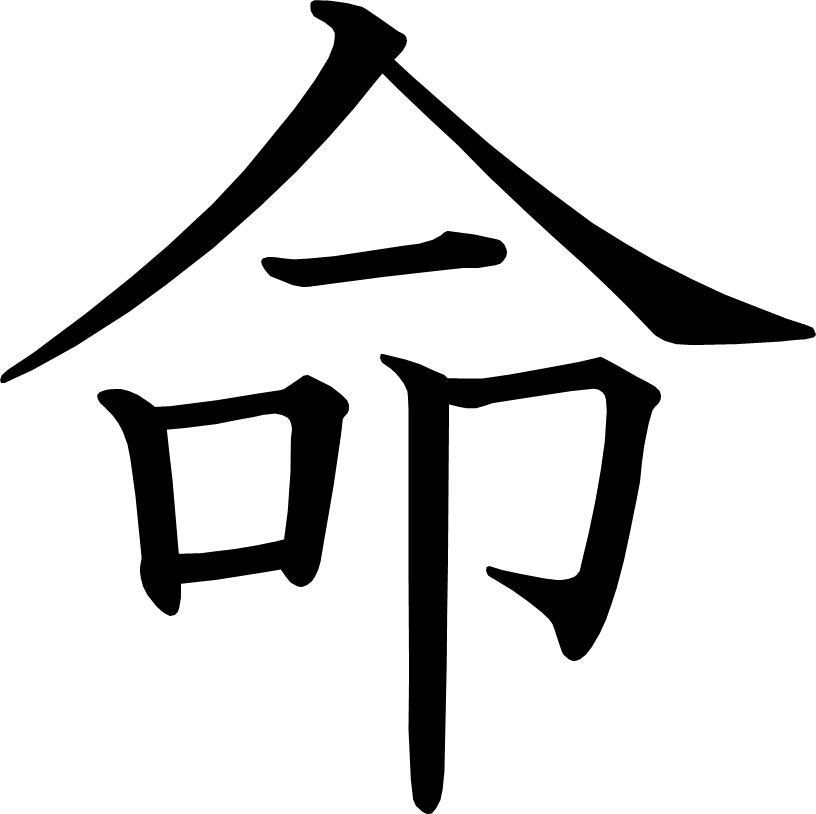 命
[Speaker Notes: 7画目を2分割]
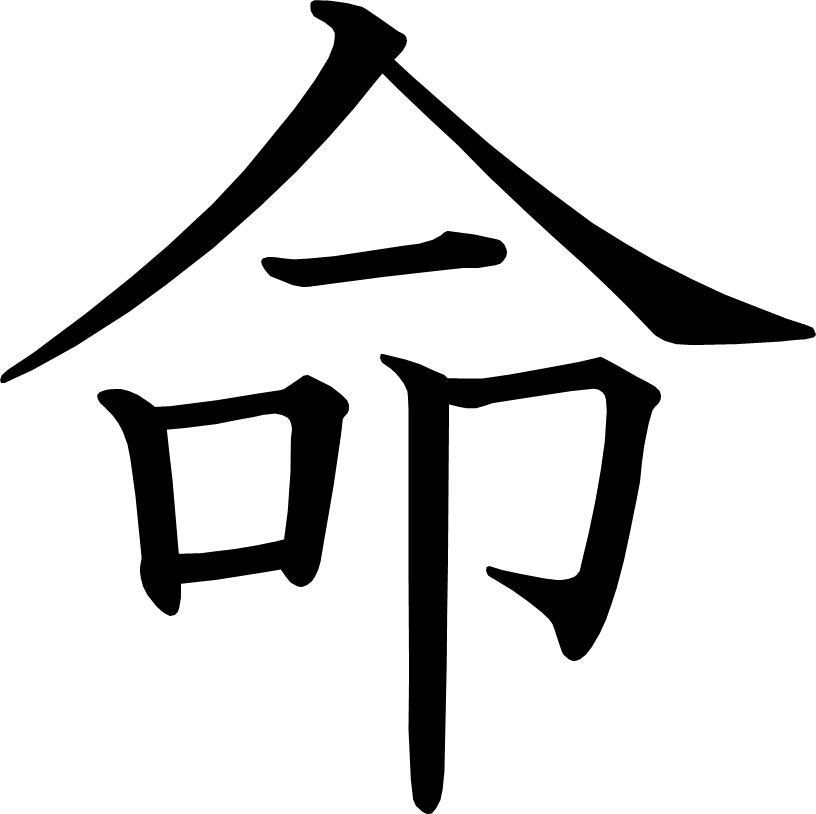 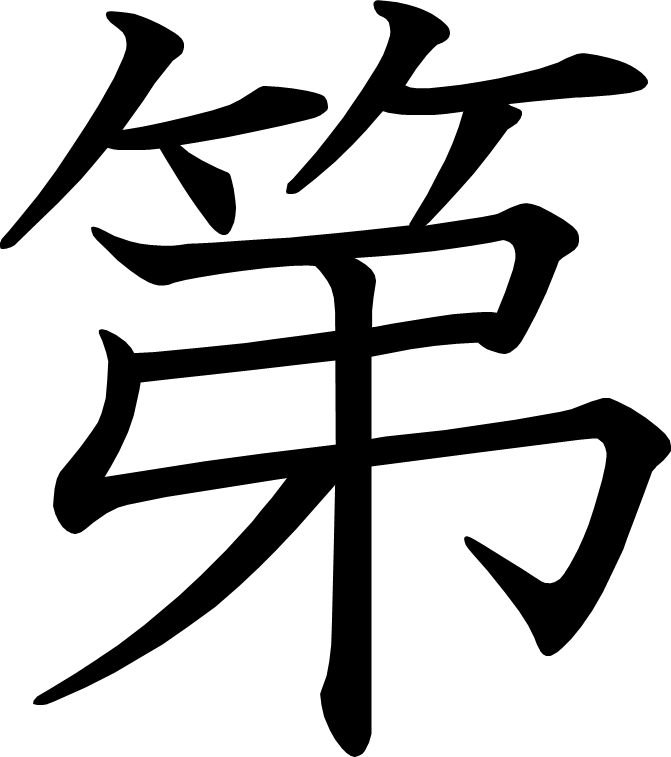 第
[Speaker Notes: 9画目を4分割]
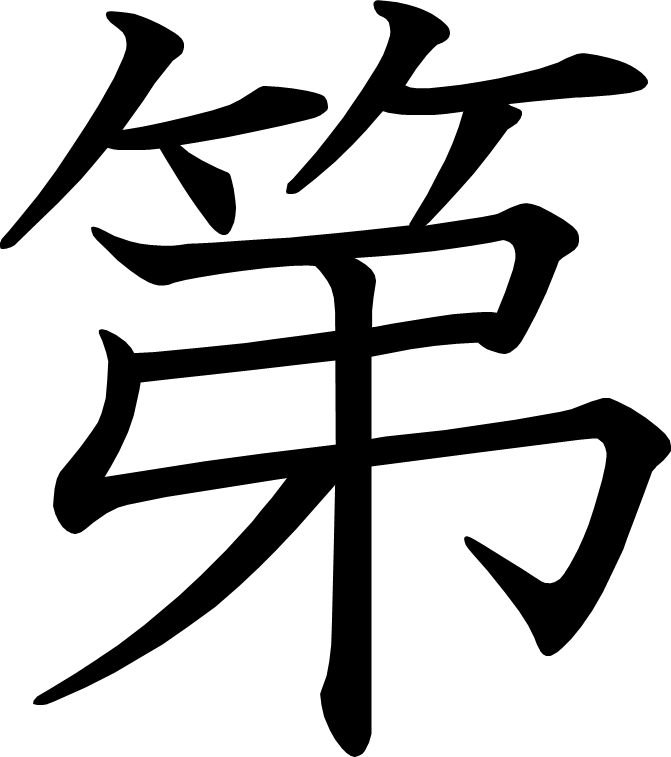 修飾語を使って書こう
あたらしい漢字： 主 州 根 流 荷 君 守
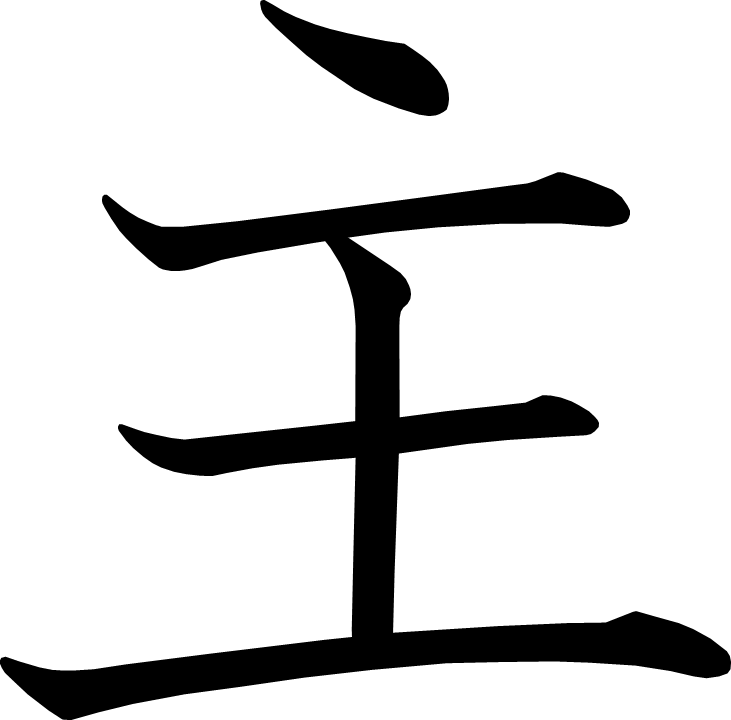 主
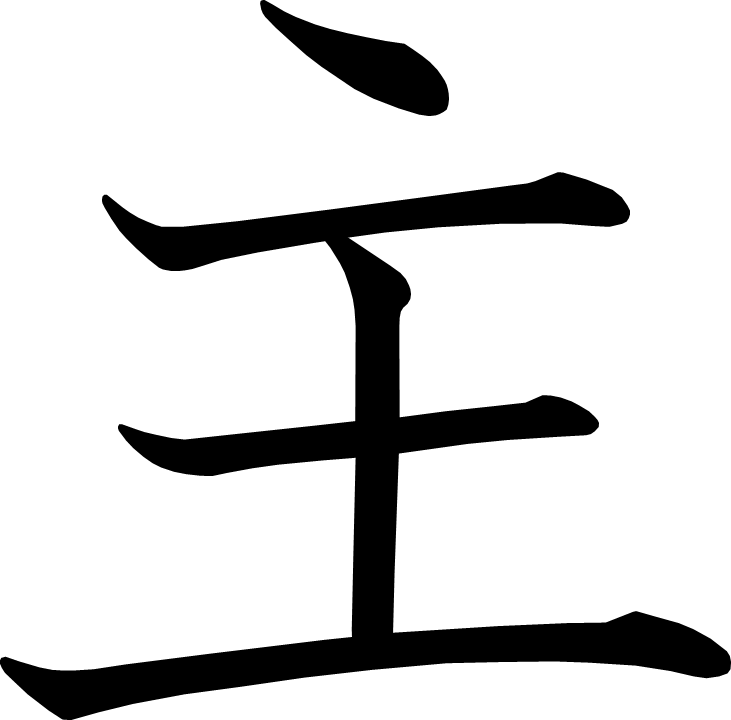 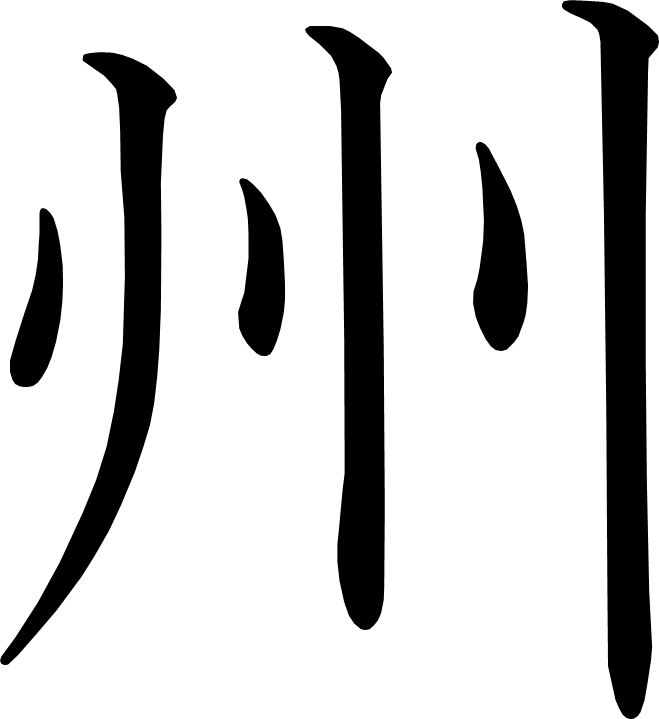 州
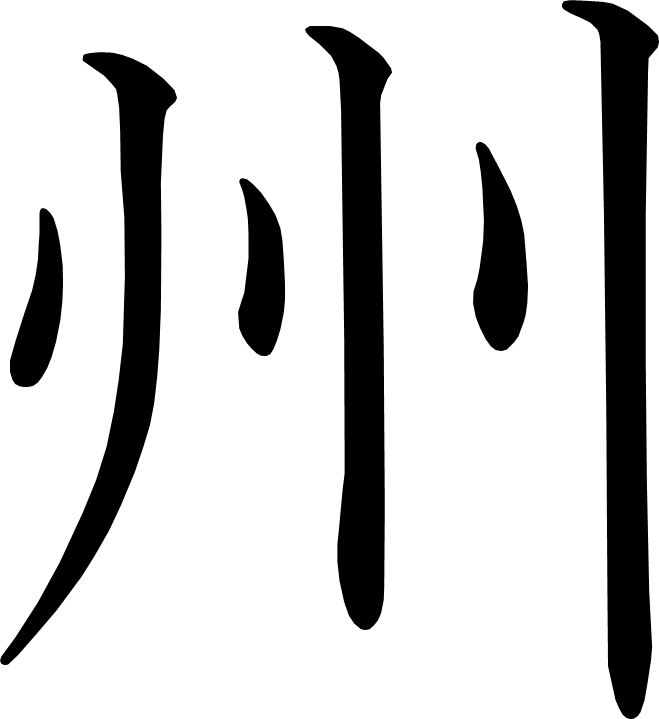 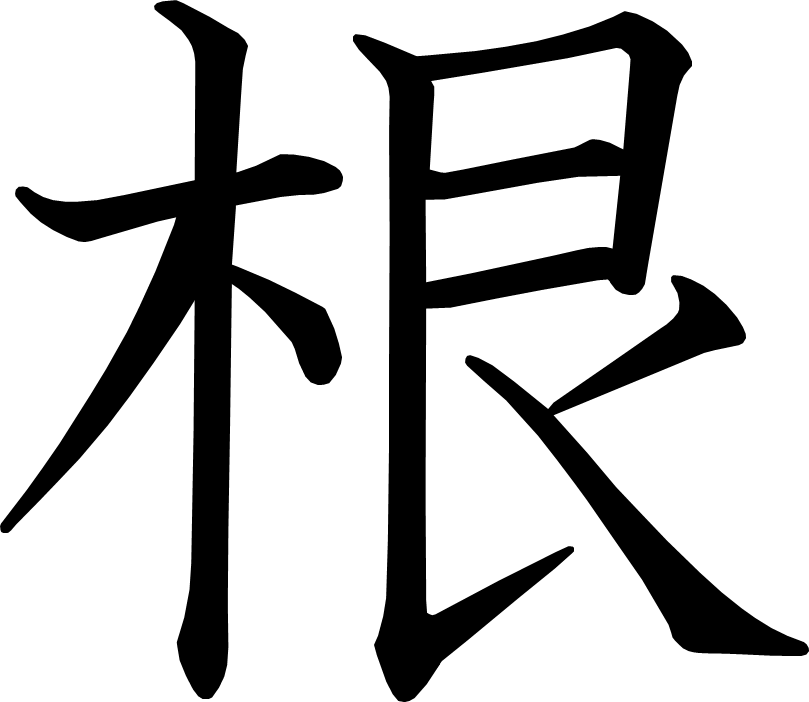 根
[Speaker Notes: 8画目を2分割]
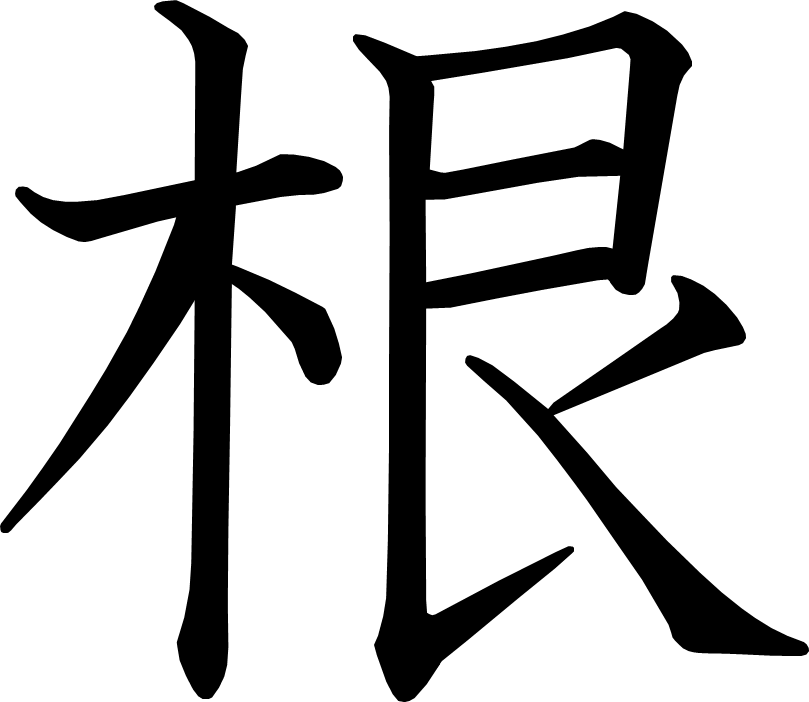 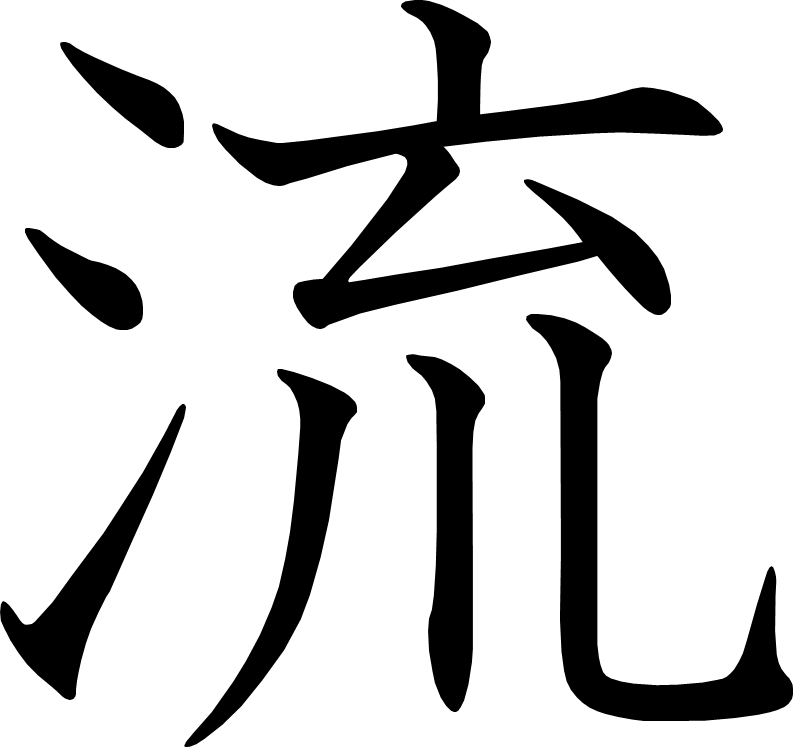 流
[Speaker Notes: 3画目を2分割
6画目を2分割
10画目を2分割]
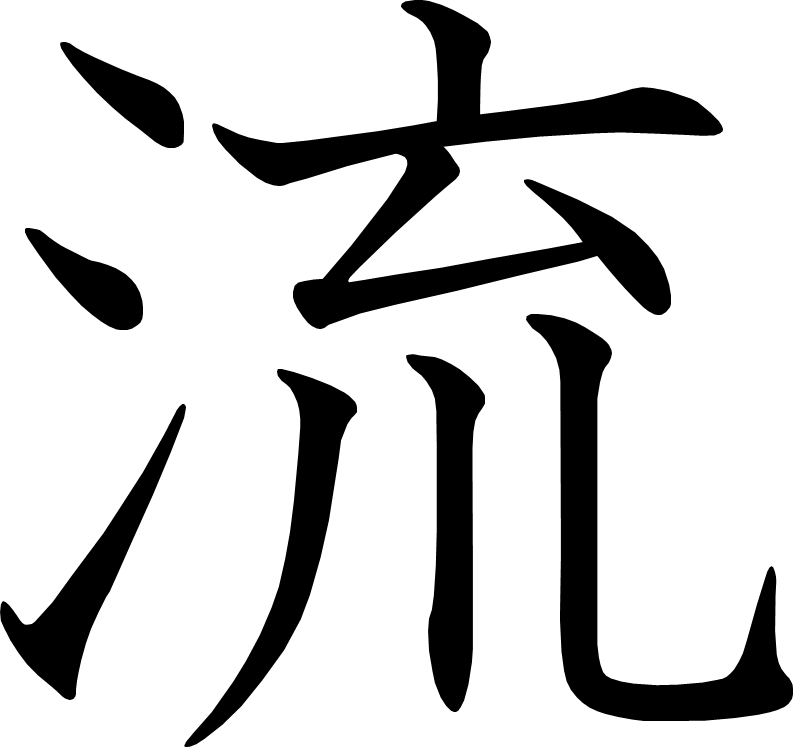 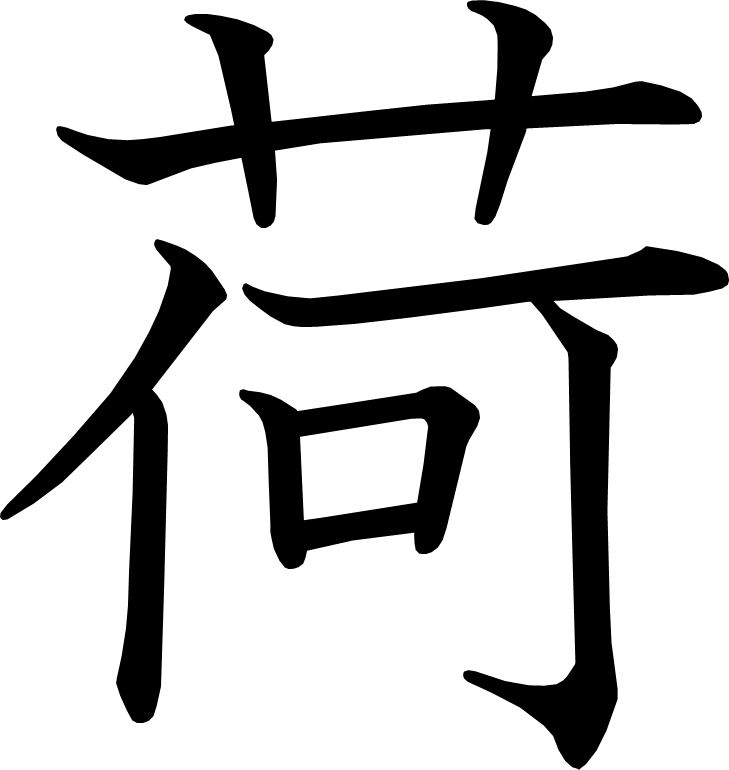 荷
[Speaker Notes: 7画目を2分割]
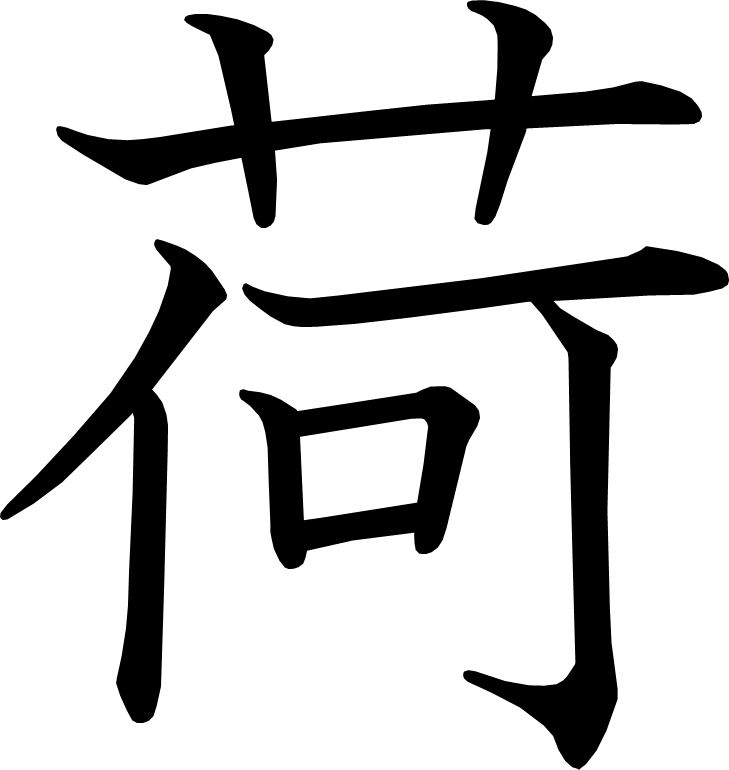 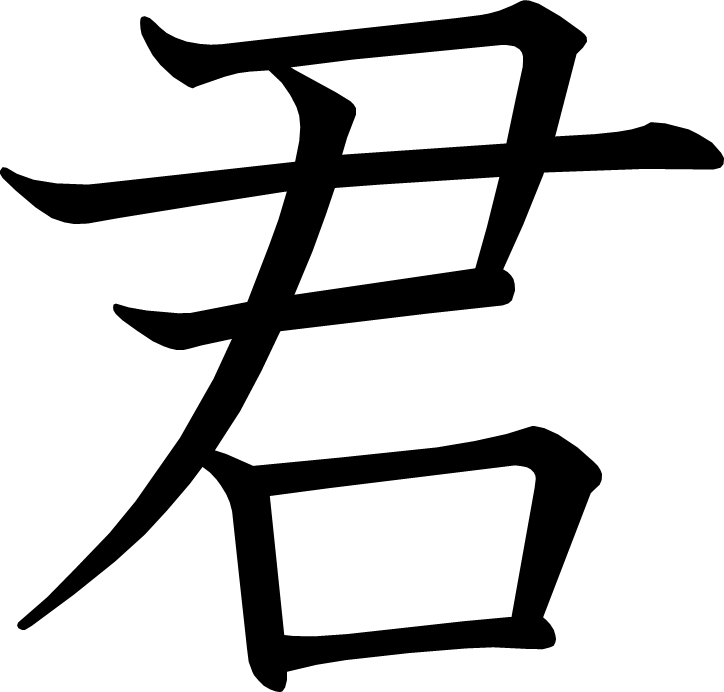 君
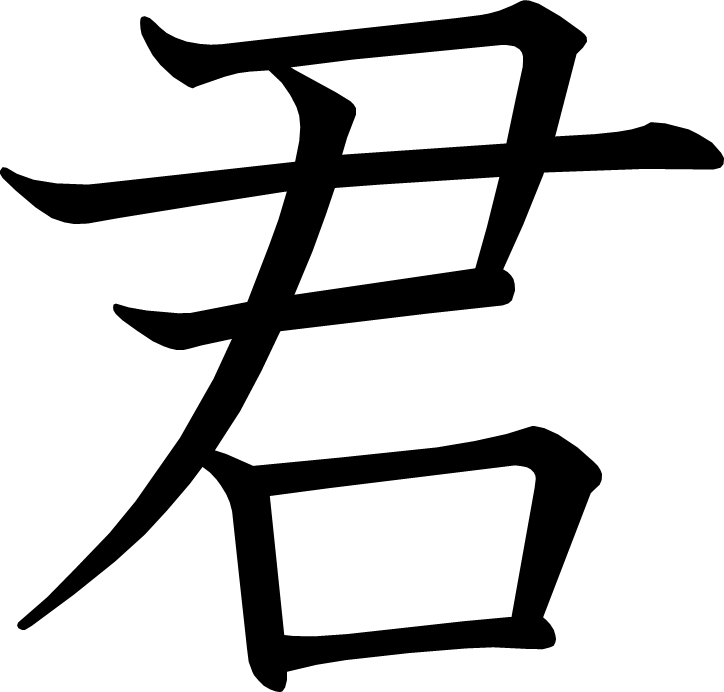 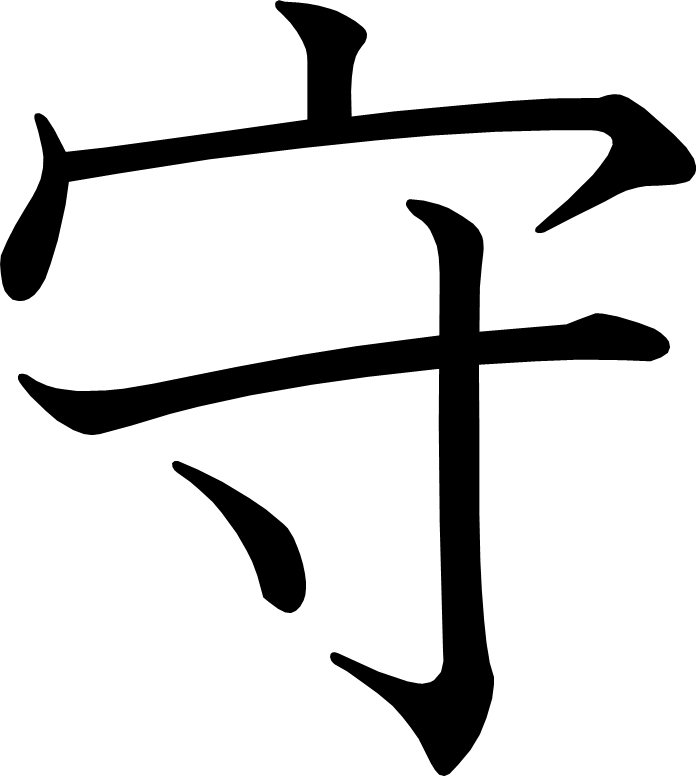 守
[Speaker Notes: 3画目を2分割
5画目を2分割]
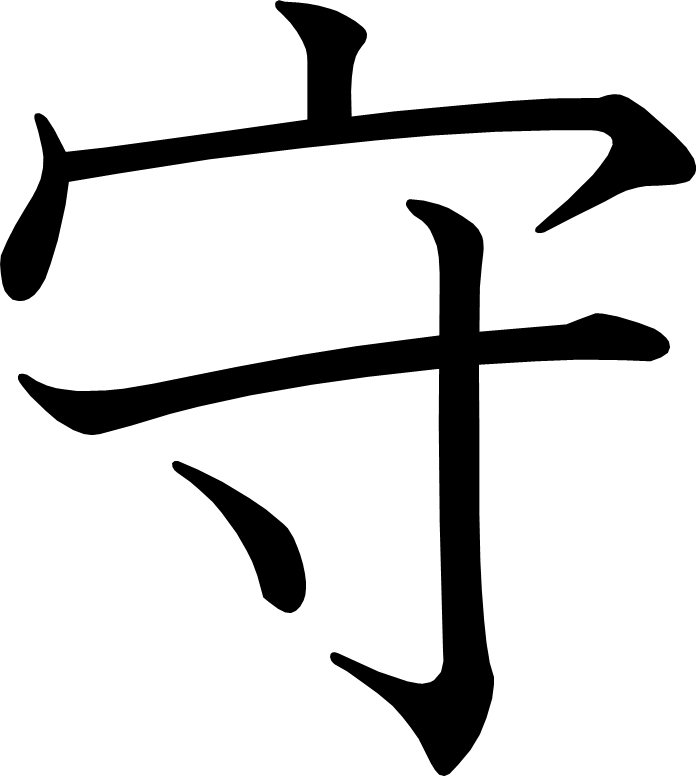 はんで意見をまとめよう
あたらしい漢字： 進 役 他
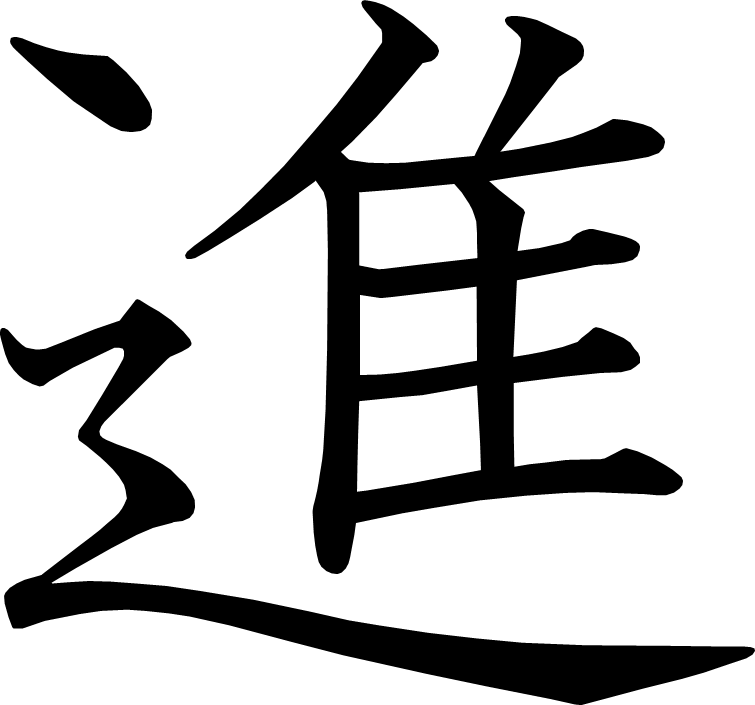 進
[Speaker Notes: 10画目を2分割]
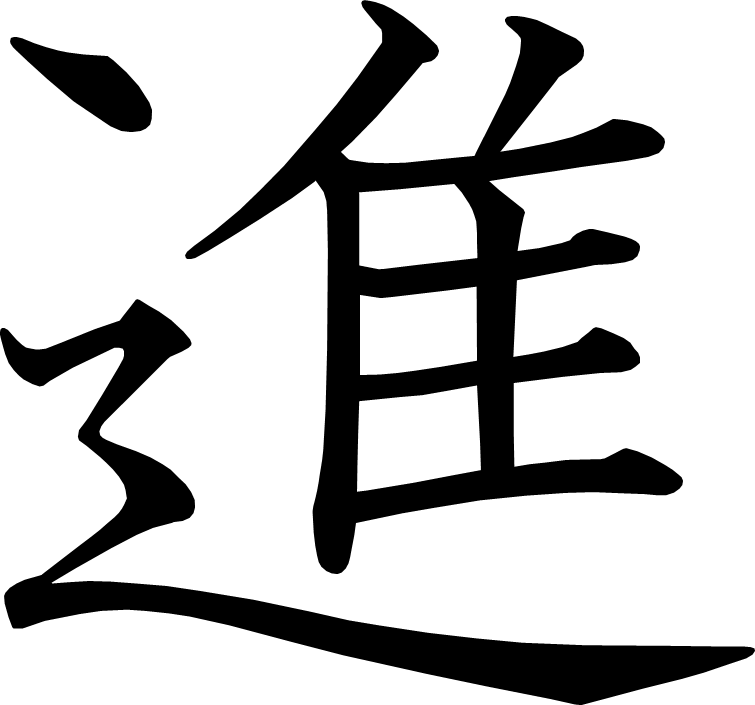 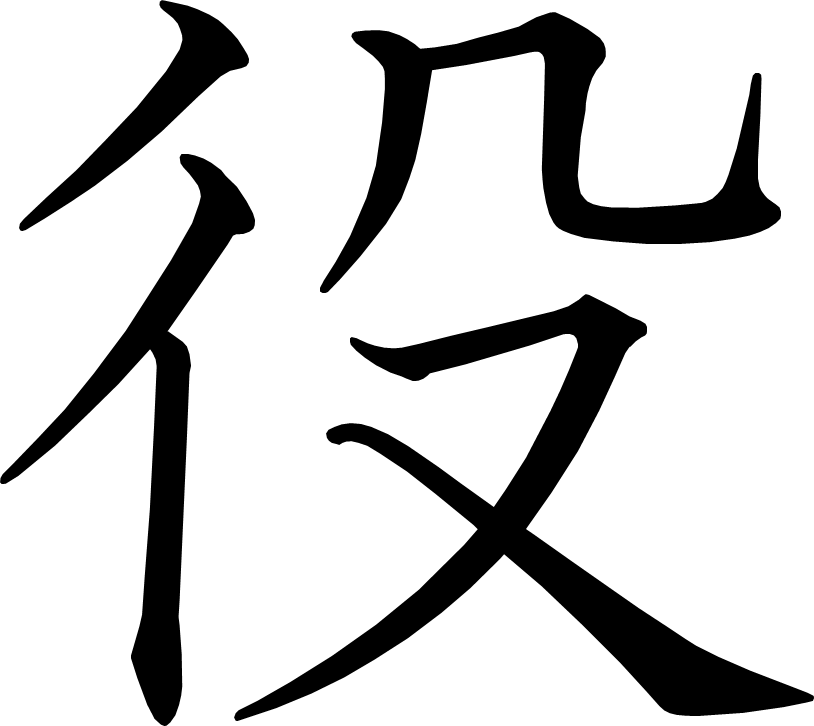 役
[Speaker Notes: 5画目を2分割
6画目を2分割]
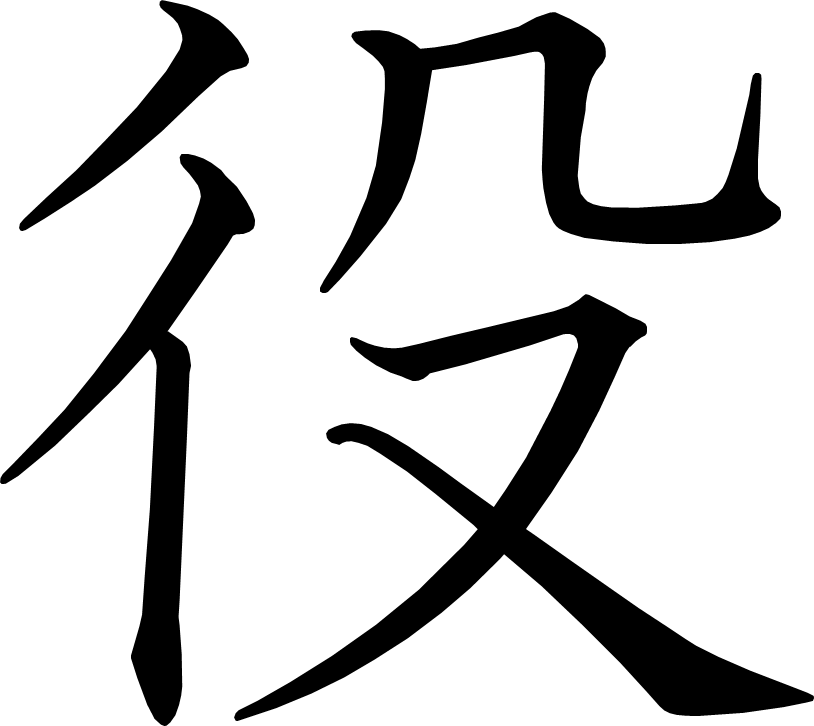 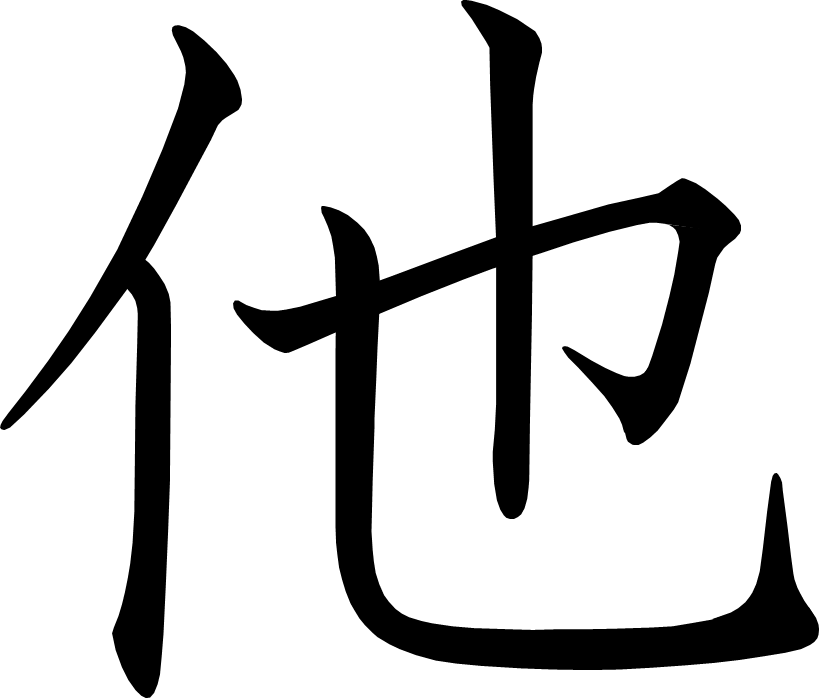 他
[Speaker Notes: 3画目を3分割
5画目を2分割]
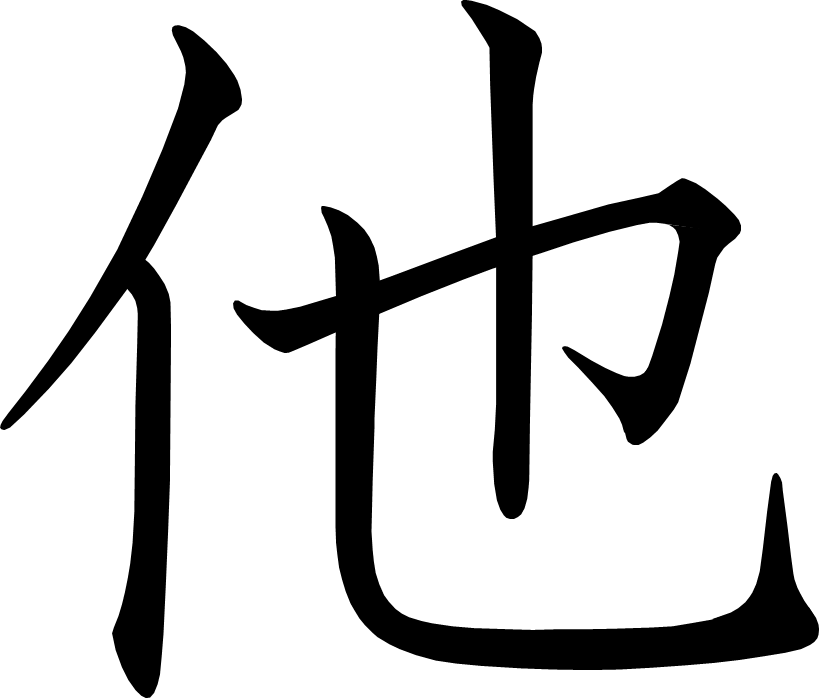 すがたをかえる大豆
あたらしい漢字：豆 者 育 消 取 期 畑
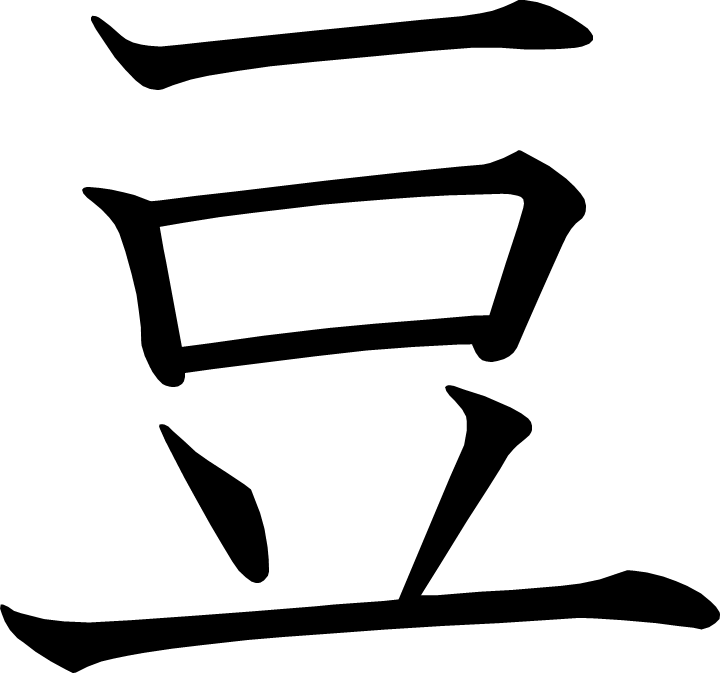 豆
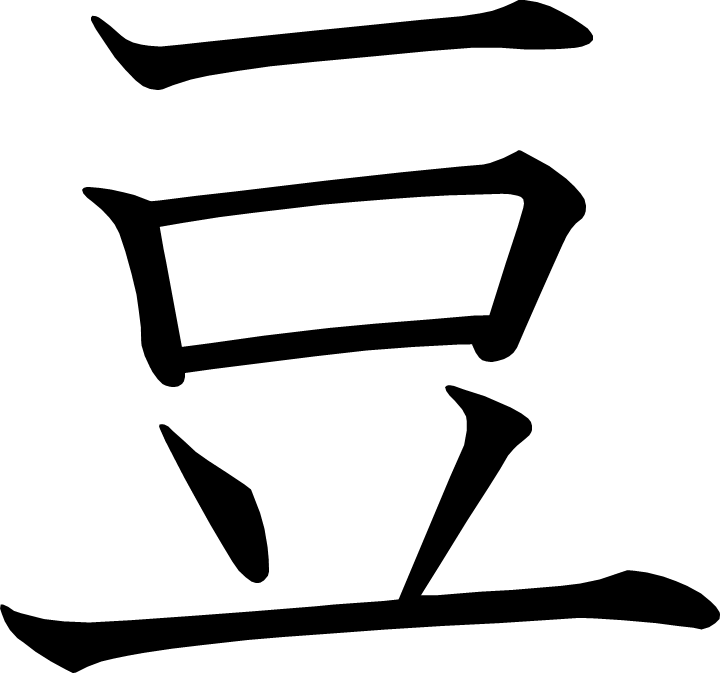 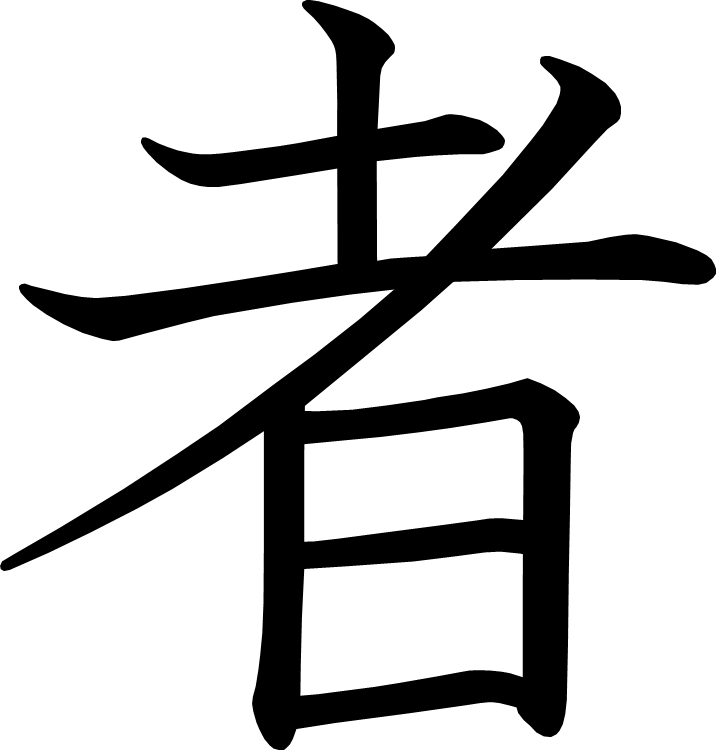 者
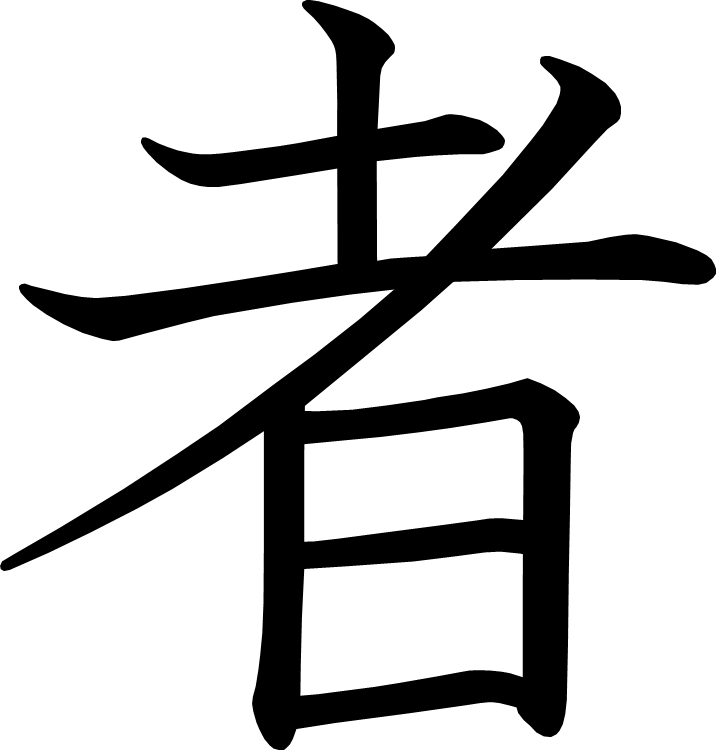 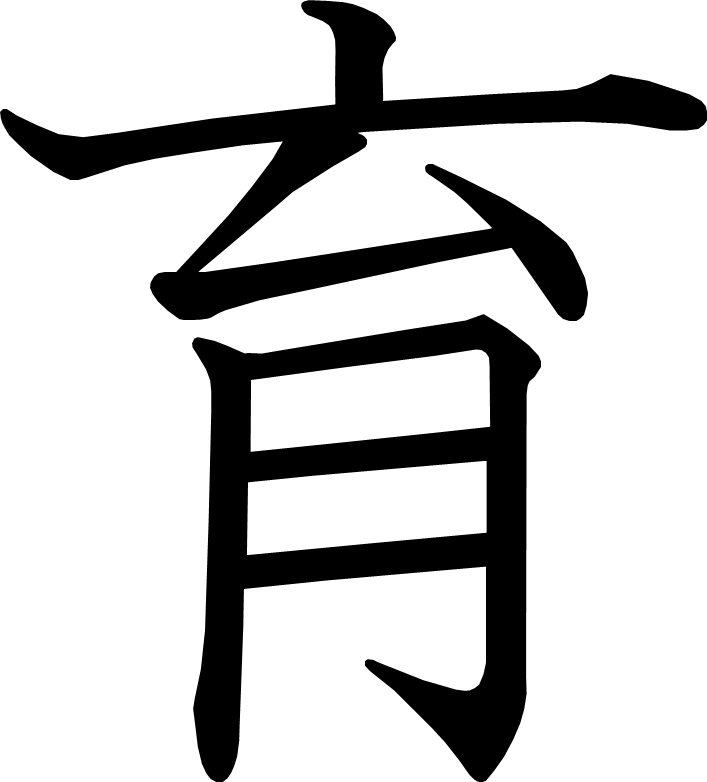 育
[Speaker Notes: 3画目を2分割
6画目を2分割]
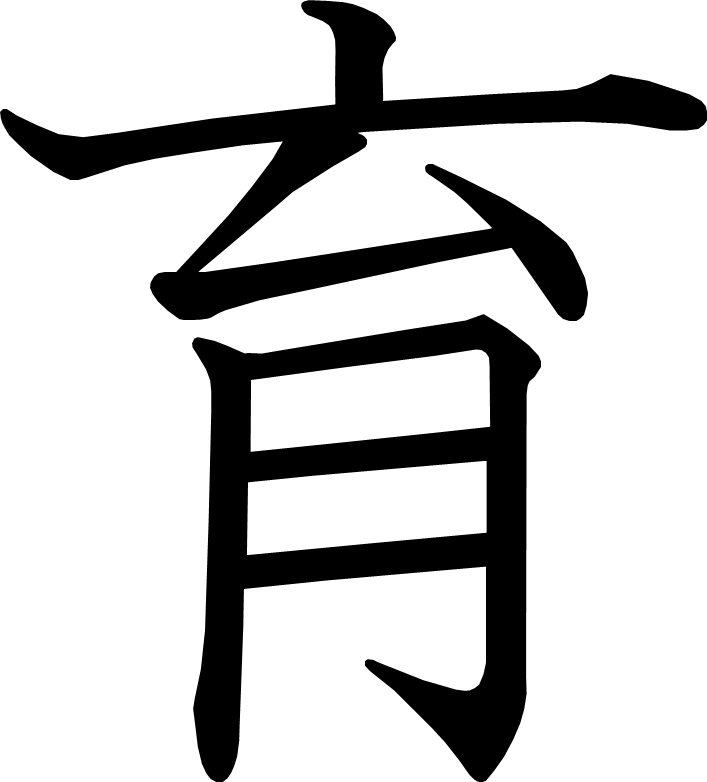 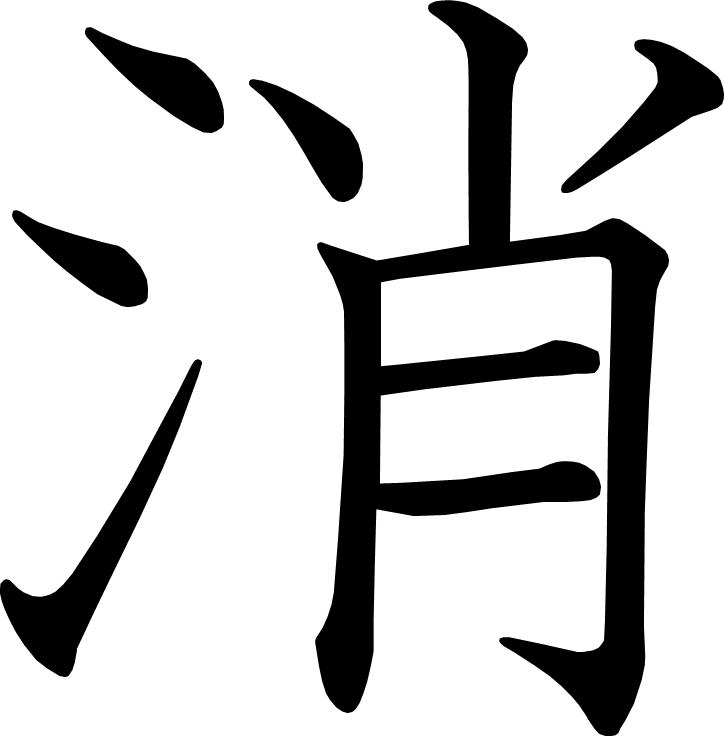 消
[Speaker Notes: 3画目を2分割
8画目を2分割]
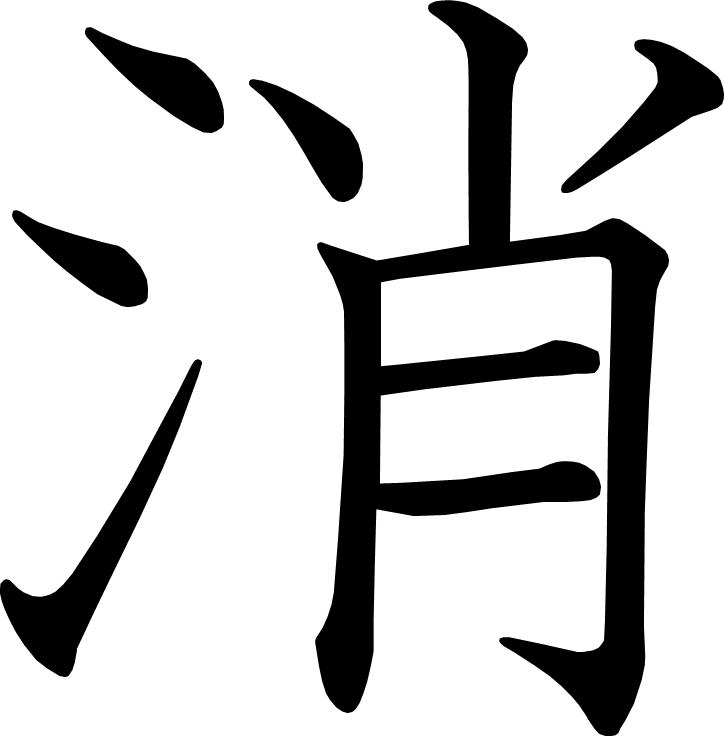 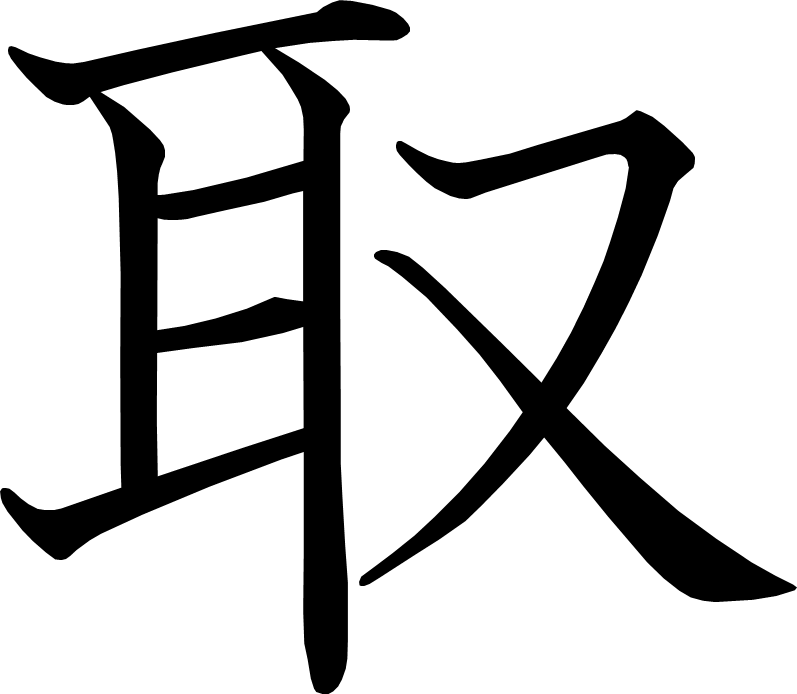 取
[Speaker Notes: 7画目を2分割]
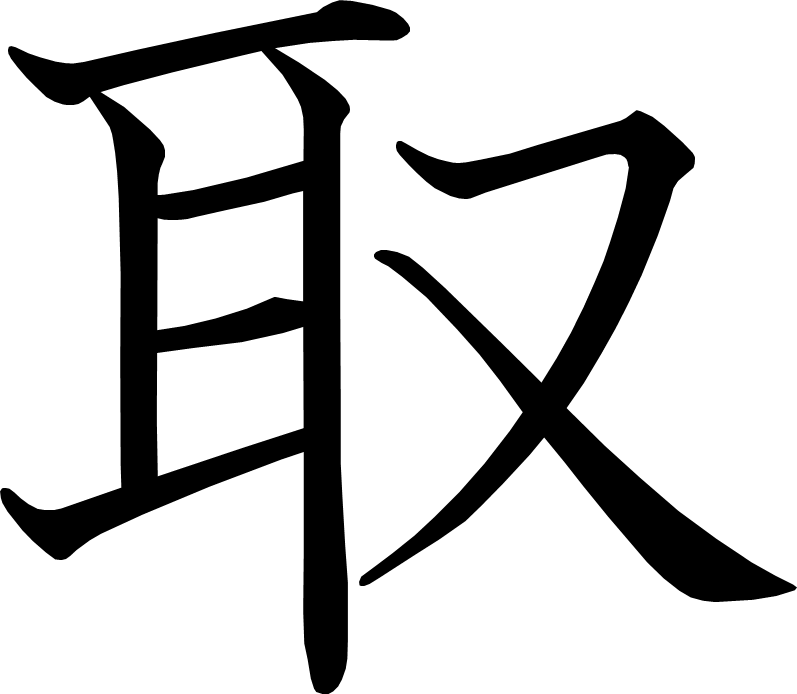 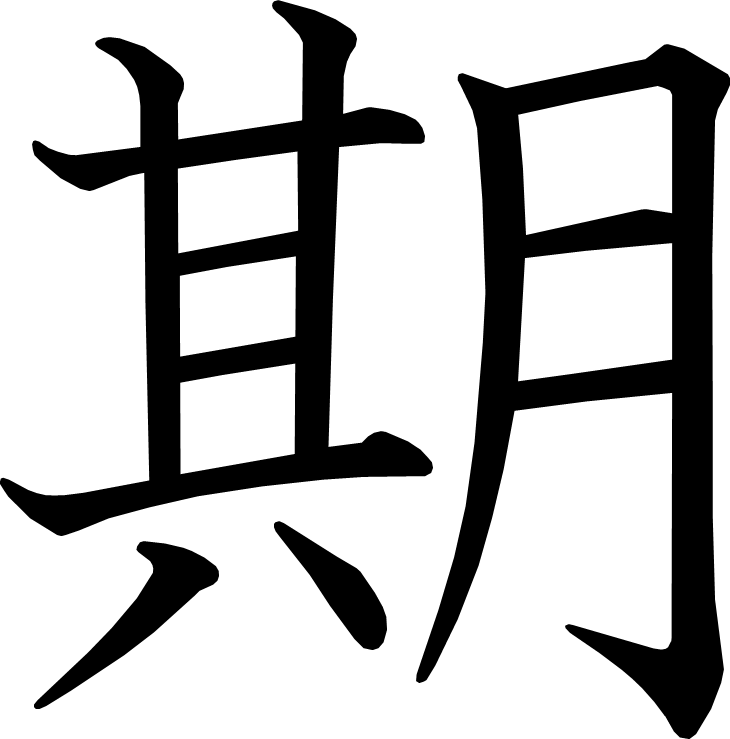 期
[Speaker Notes: 10画目を2分割]
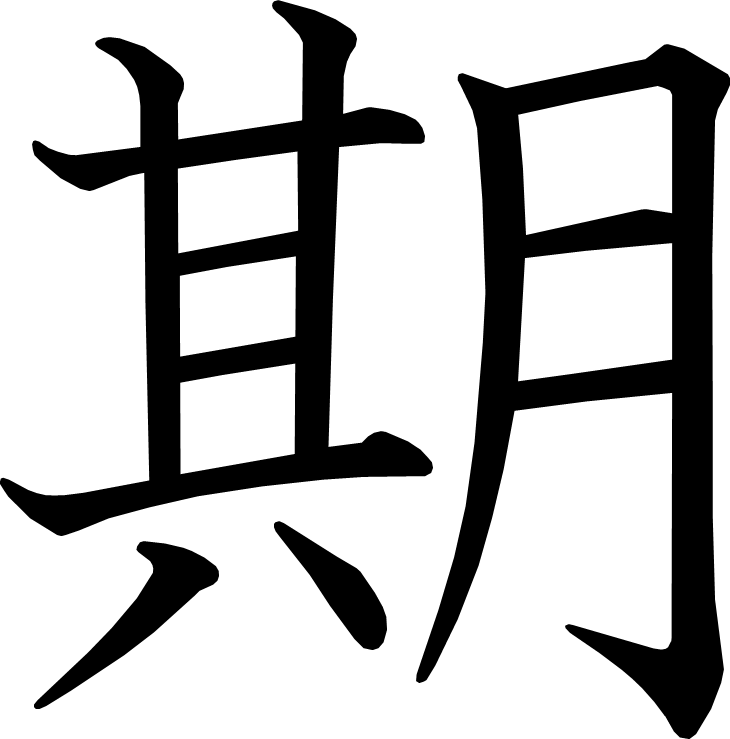 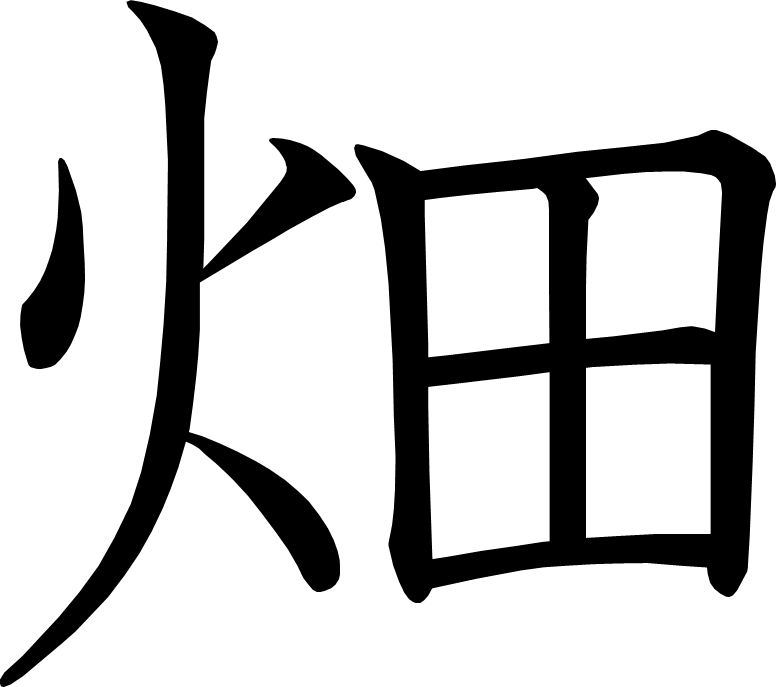 畑
[Speaker Notes: 2画目を2分割]
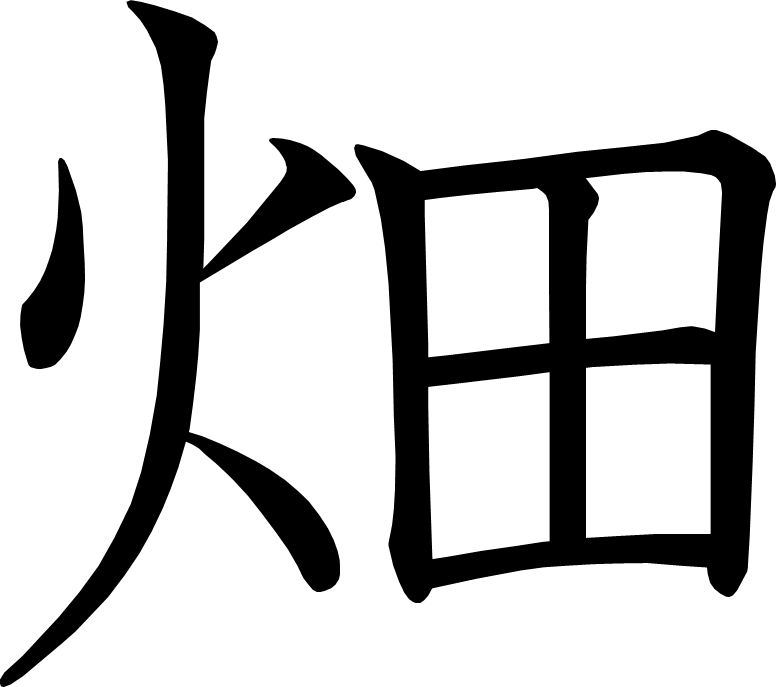 ことわざ 故事成語
あたらしい漢字：福 苦 倍 談
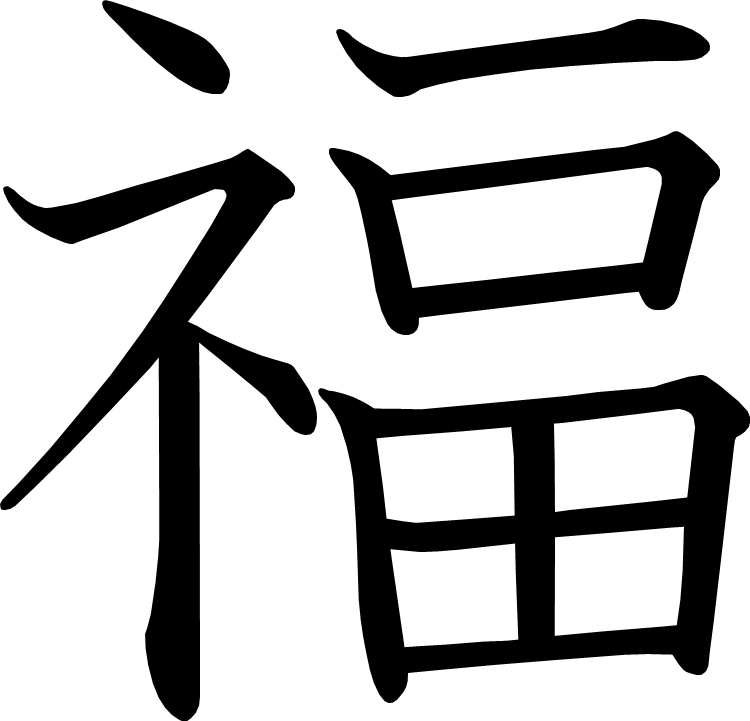 福
[Speaker Notes: 2画目を2分割]
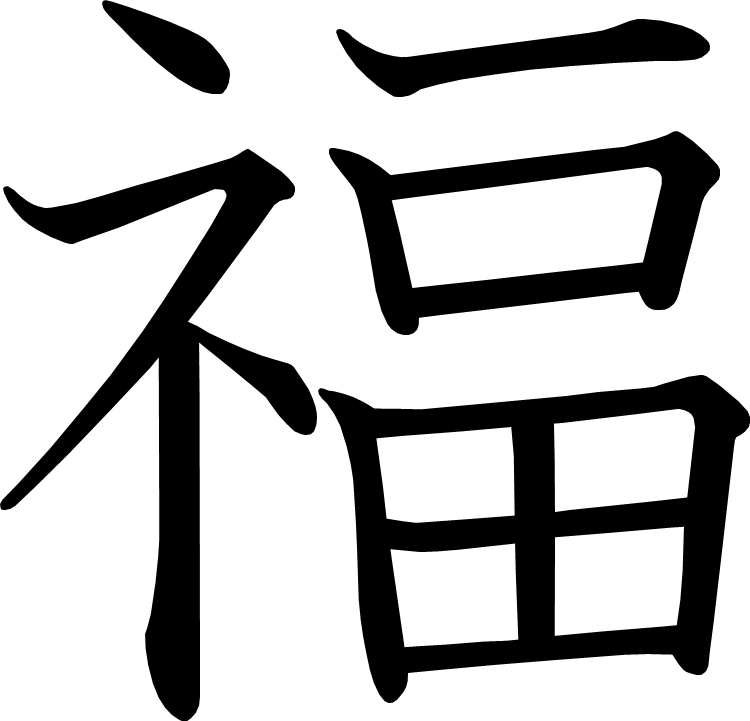 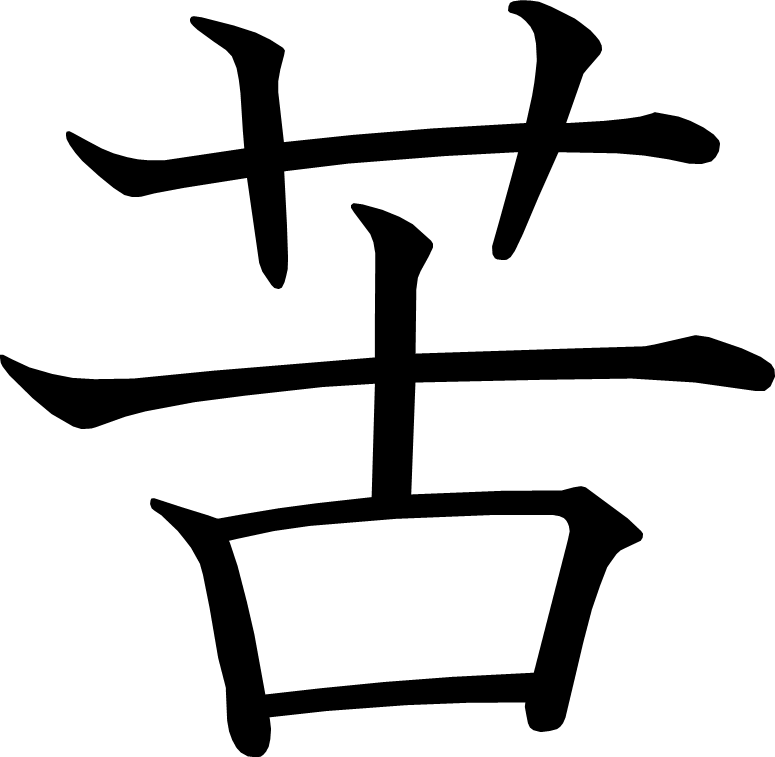 苦
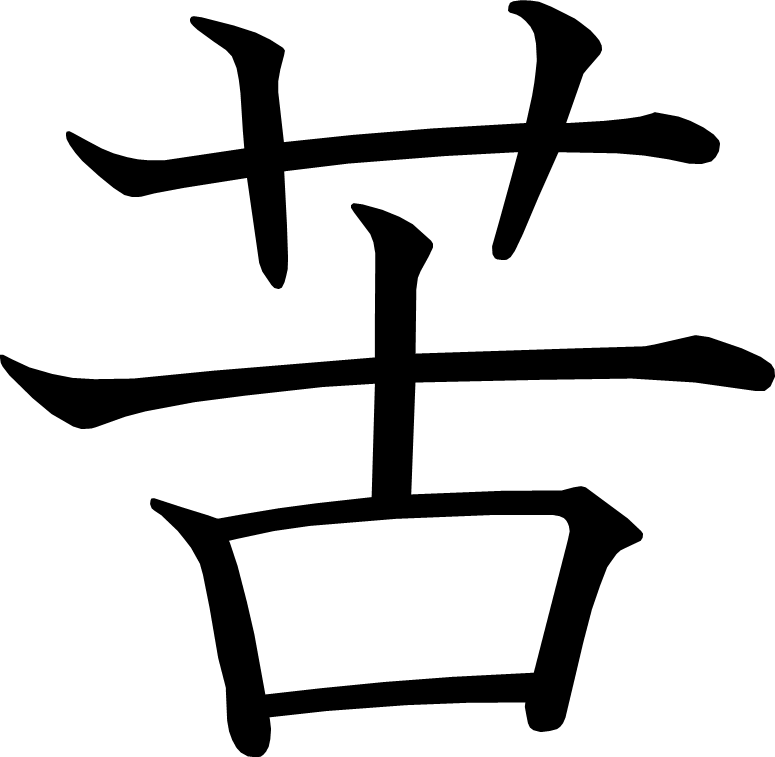 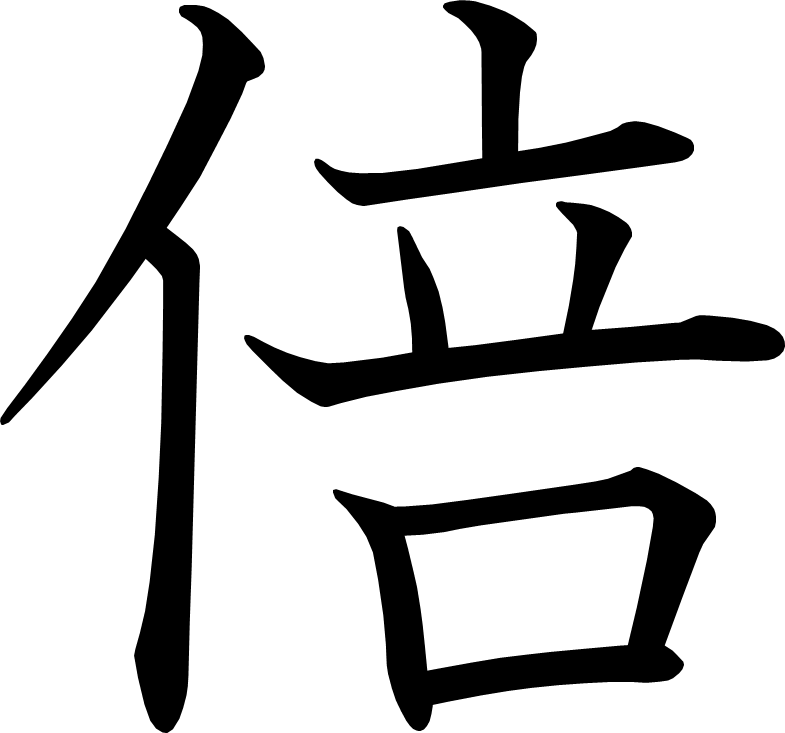 倍
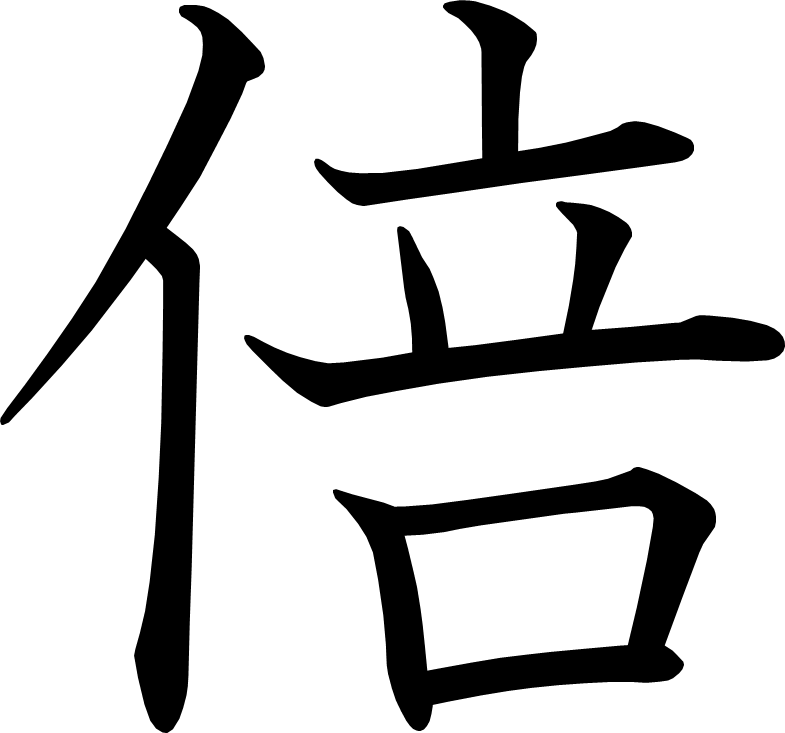 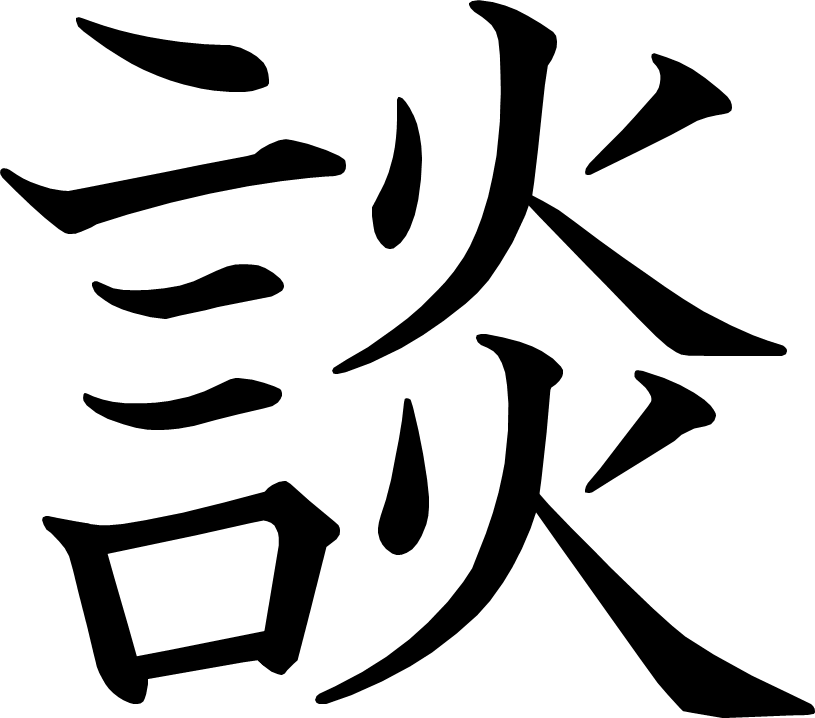 談
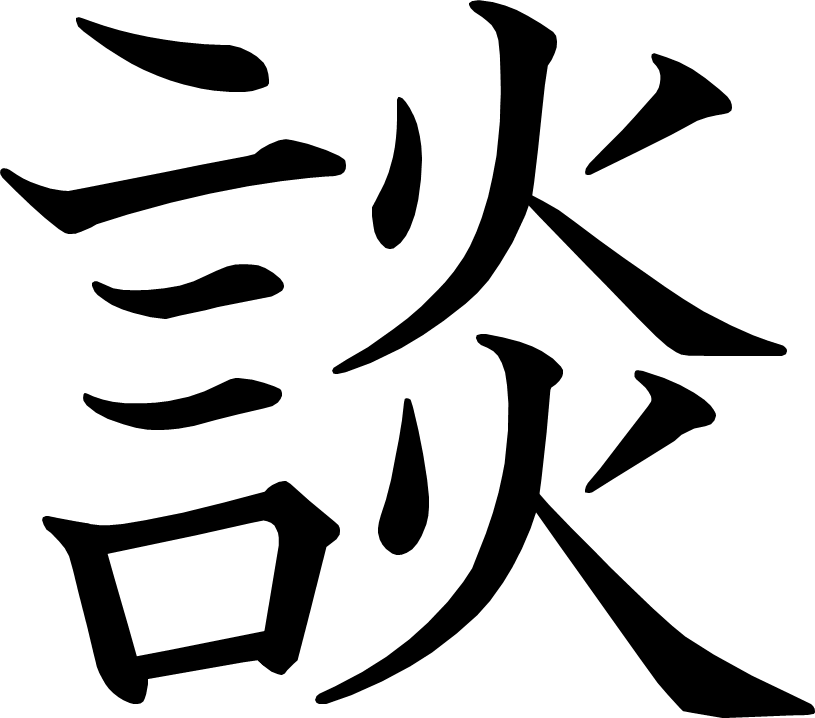 漢字の意味
あたらしい漢字：鼻 歯 階 央 旅 委 級 昭 和 駅 業 皮 皿
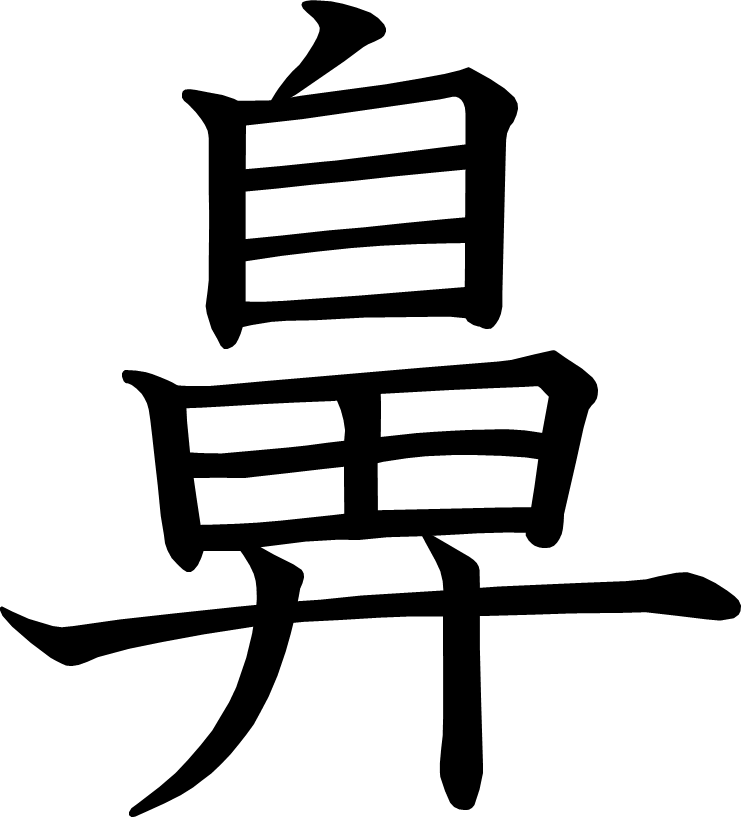 鼻
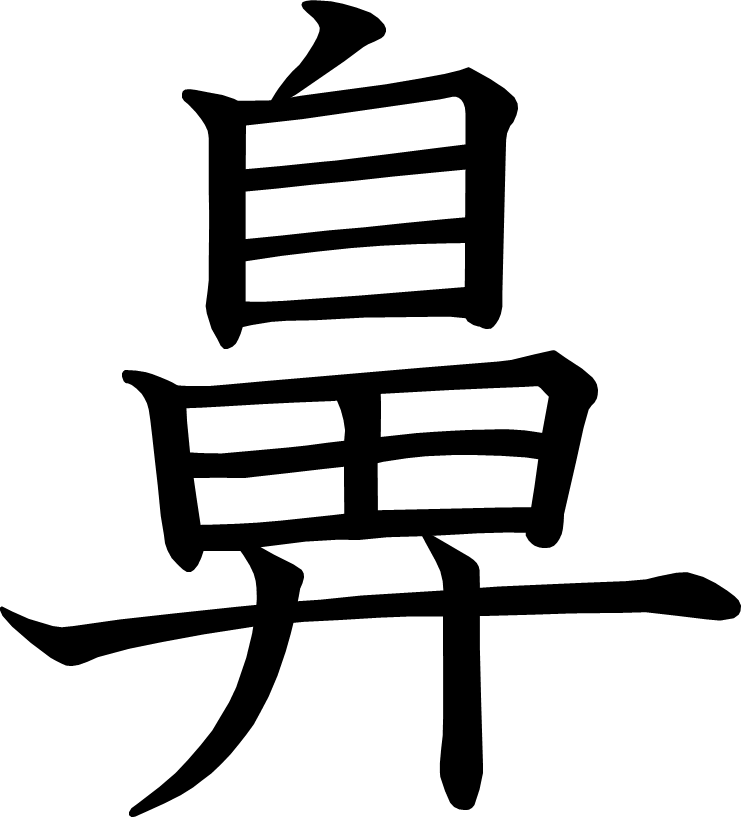 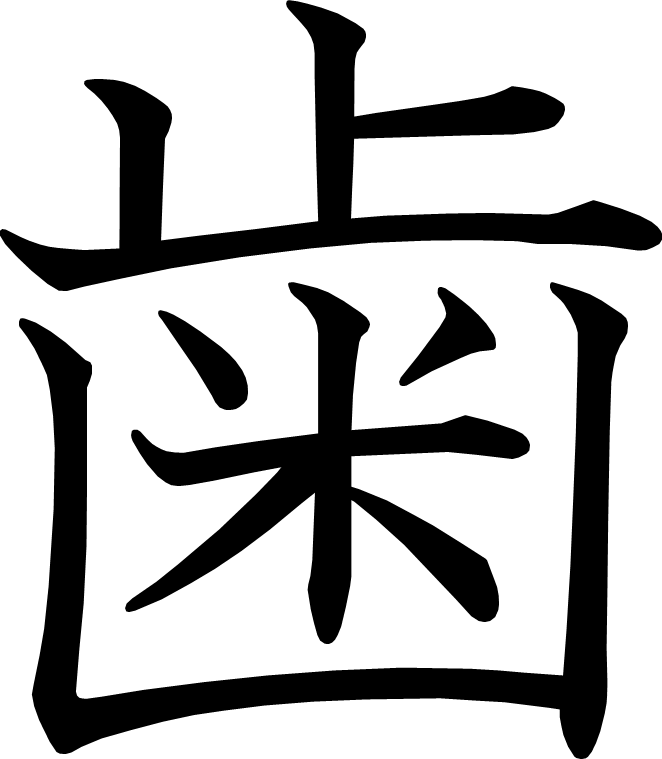 歯
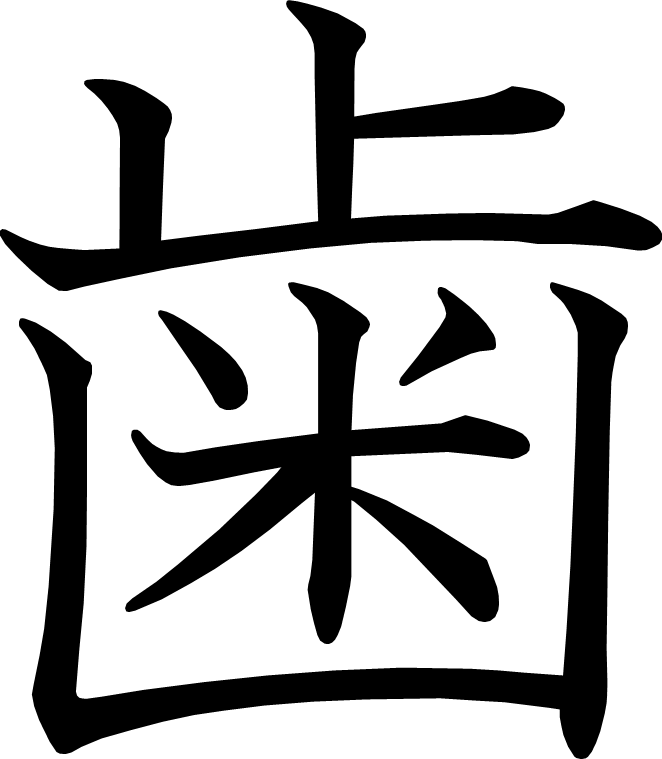 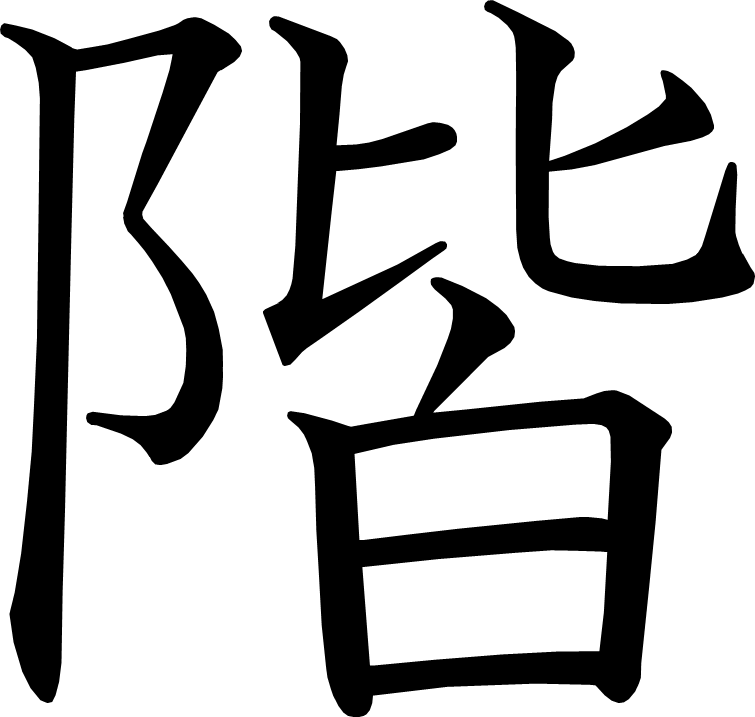 階
[Speaker Notes: 2画目を2分割3画目を3分割
5画目を2分割
7画目を2分割]
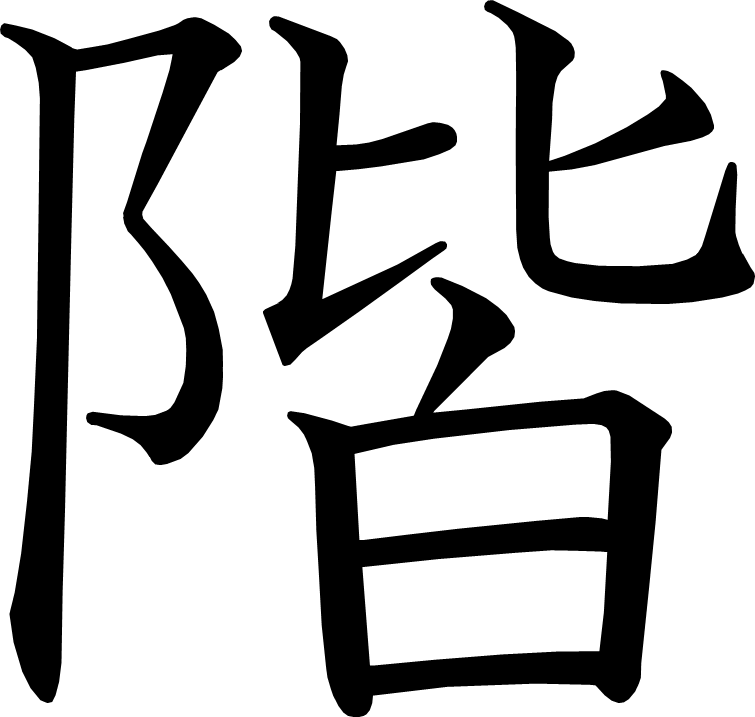 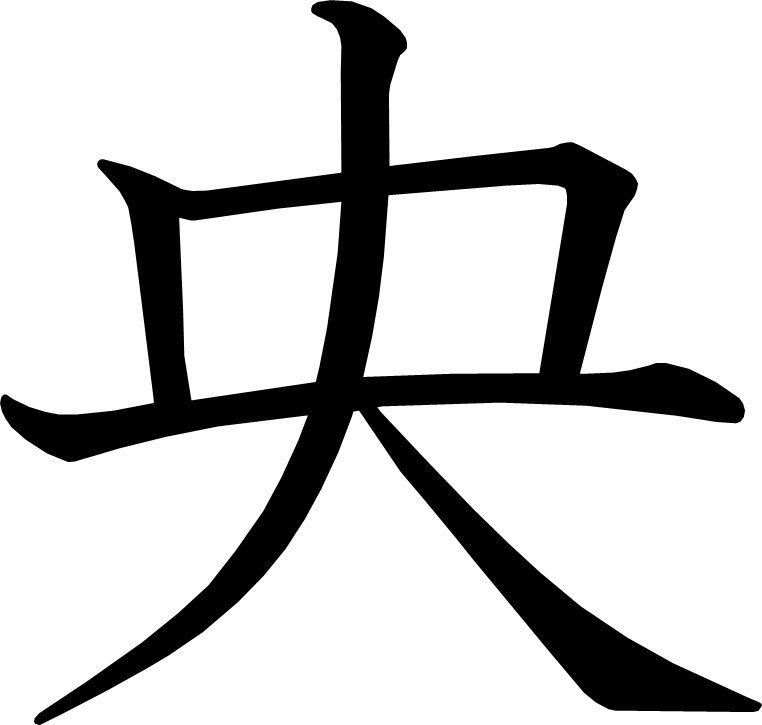 央
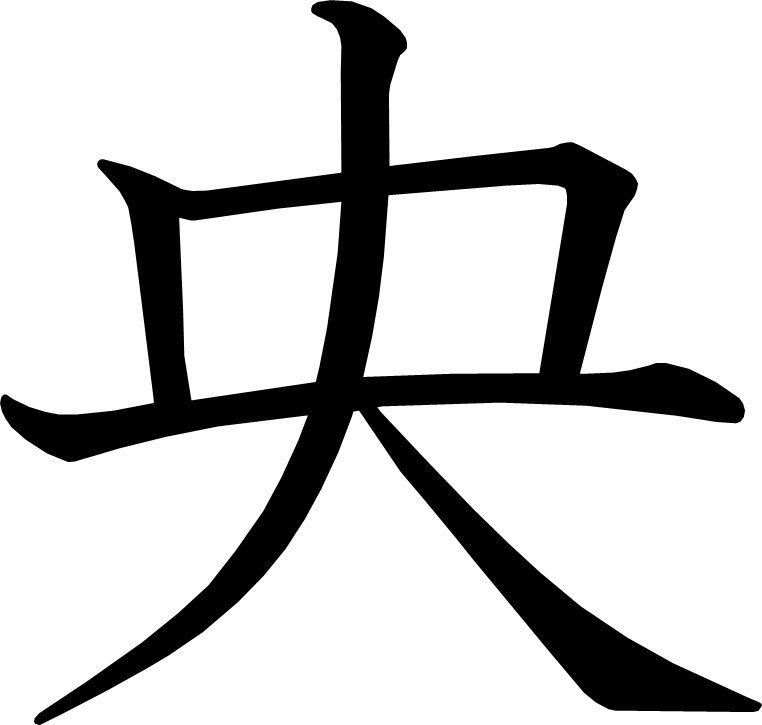 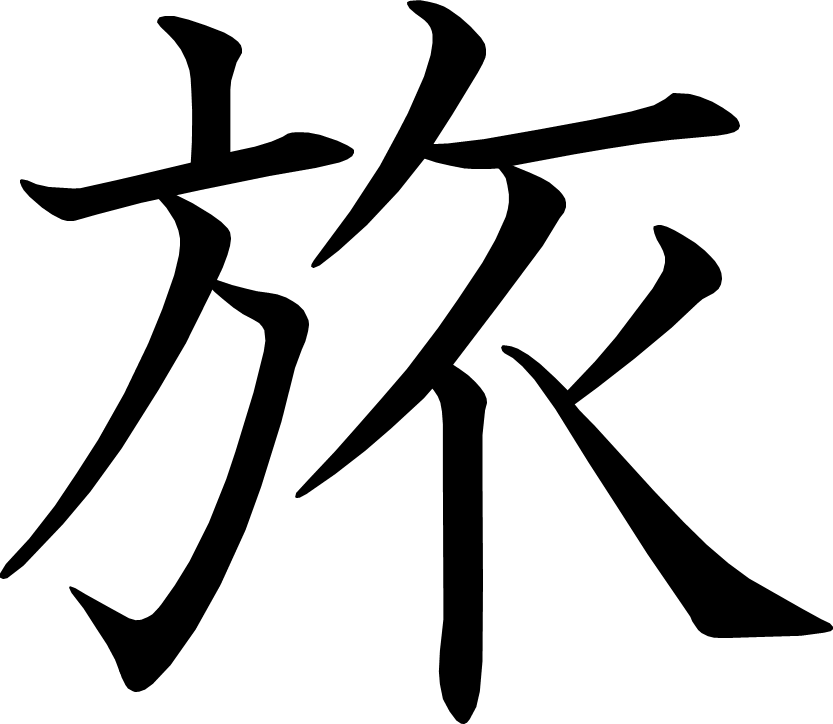 旅
[Speaker Notes: 4画目を2分割]
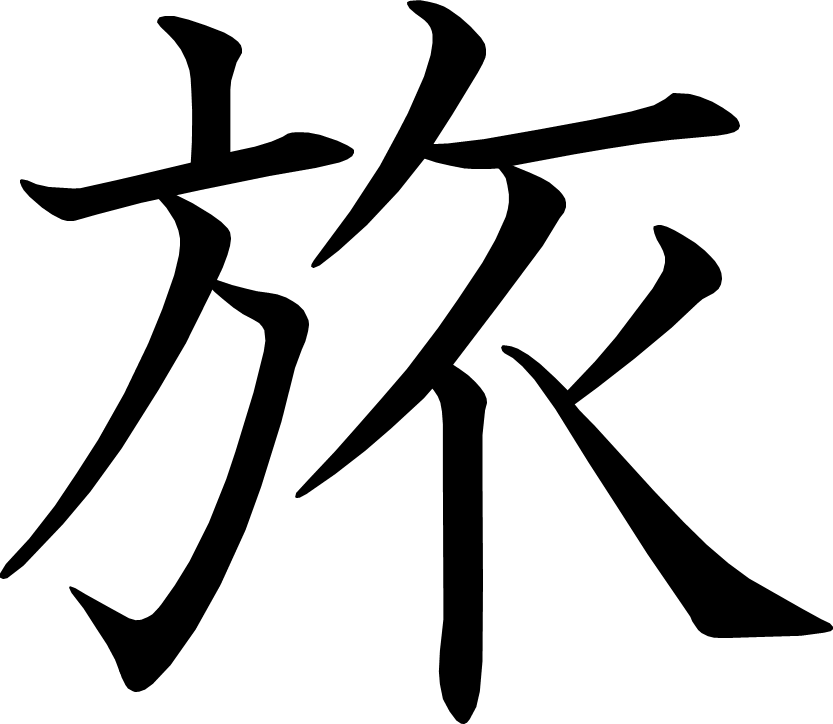 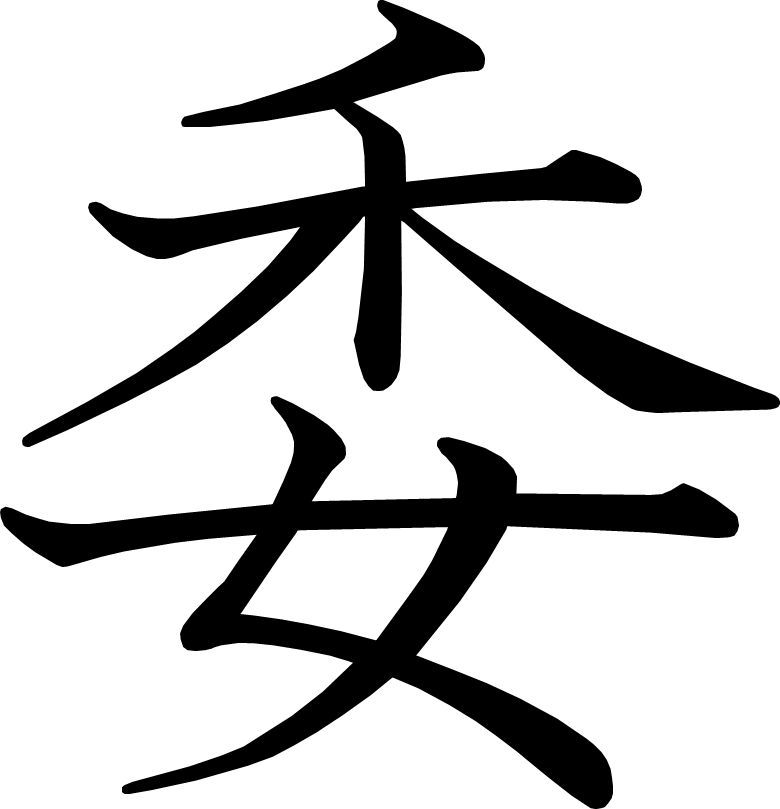 委
[Speaker Notes: 6画目を2分割]
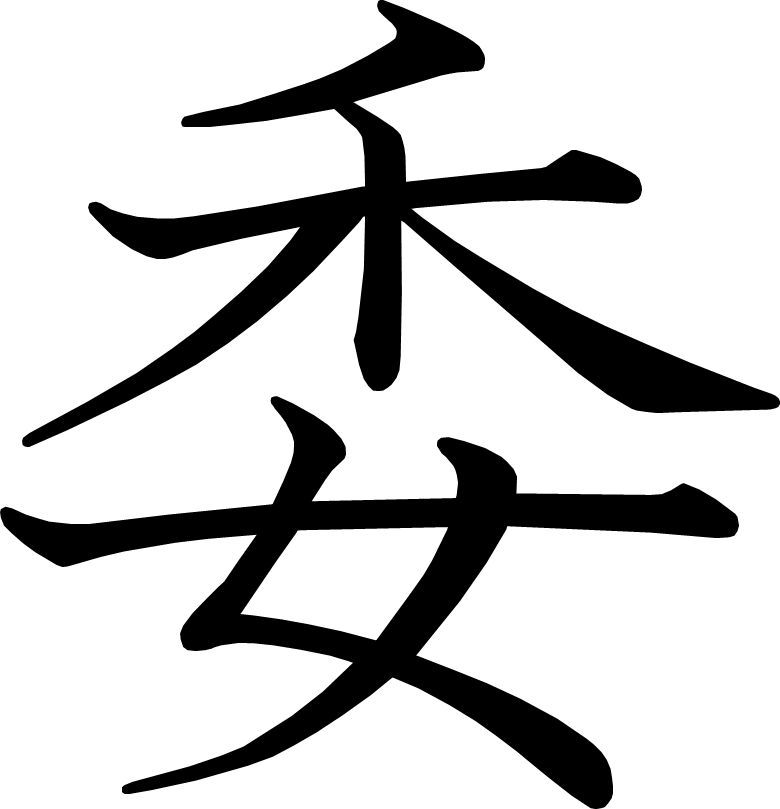 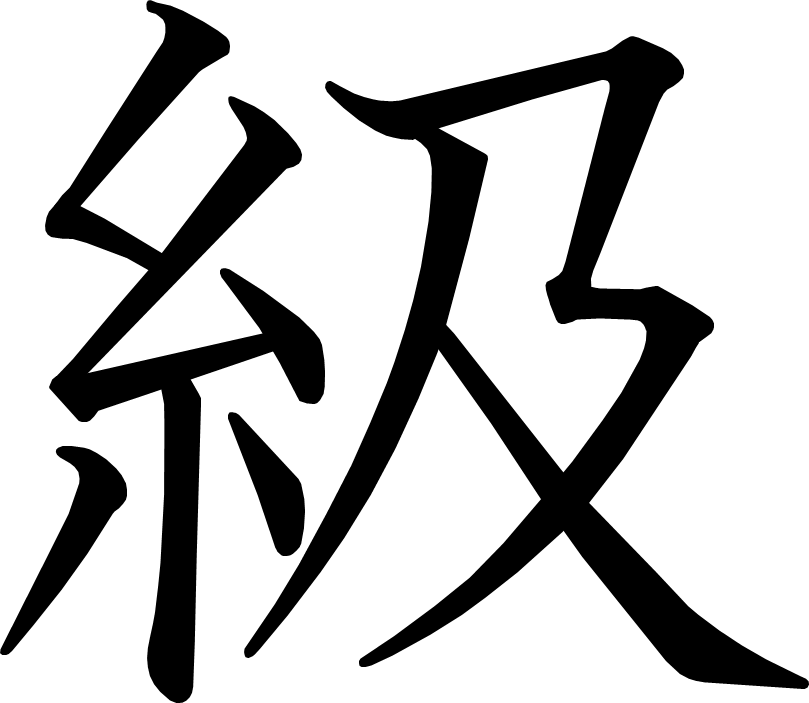 級
[Speaker Notes: 1画目を2分割
2画目を2分割
8画目を4分割]
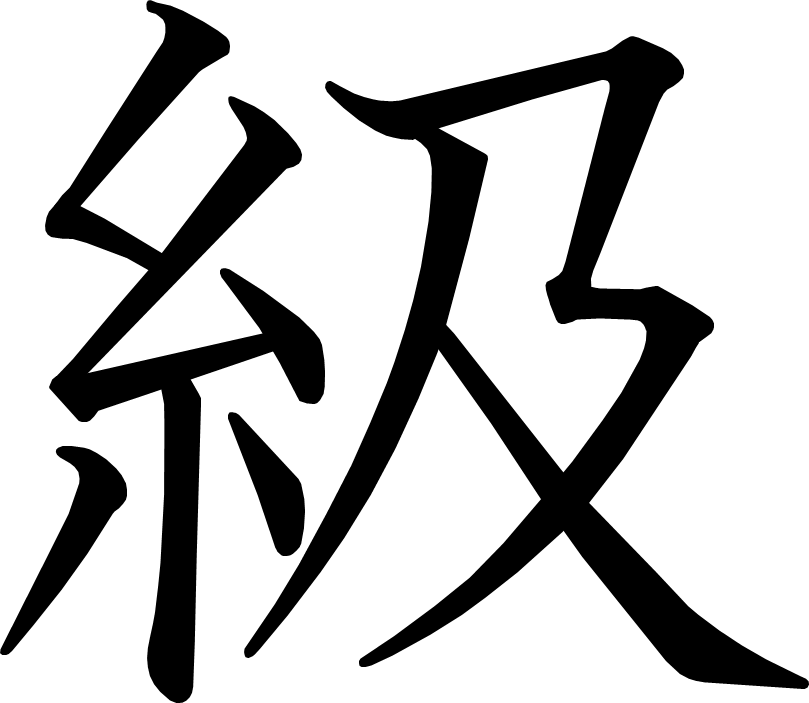 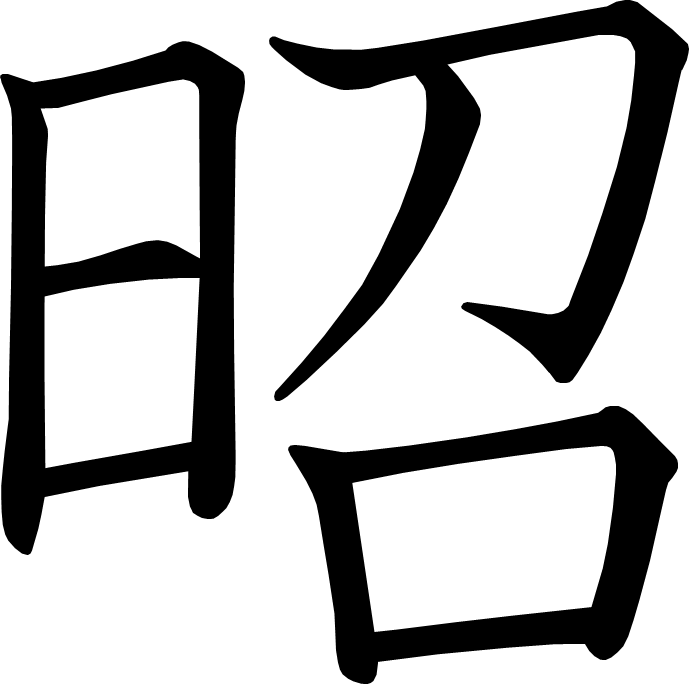 昭
[Speaker Notes: 5画目を2分割]
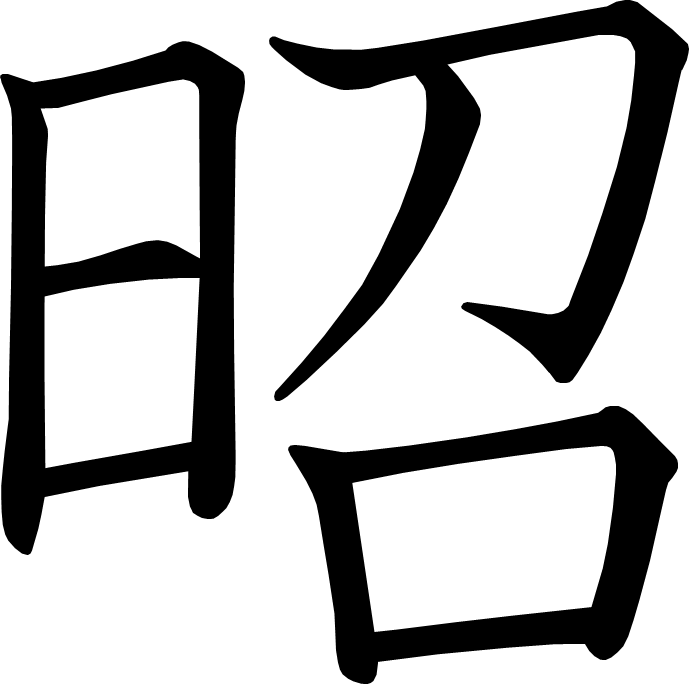 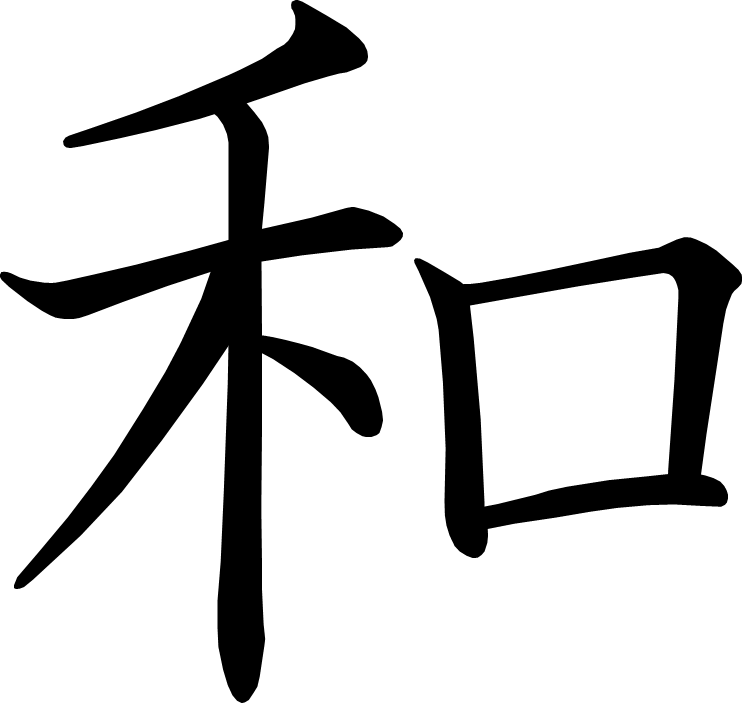 和
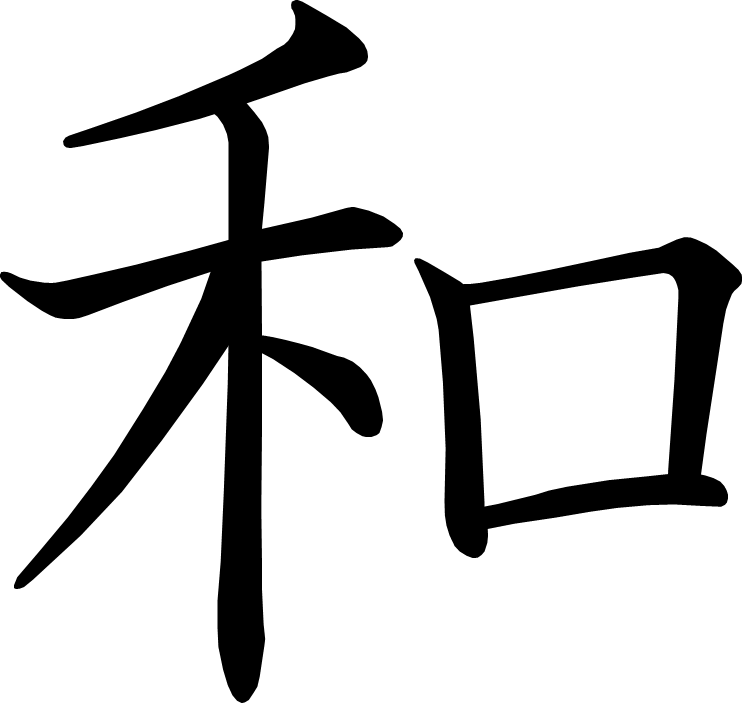 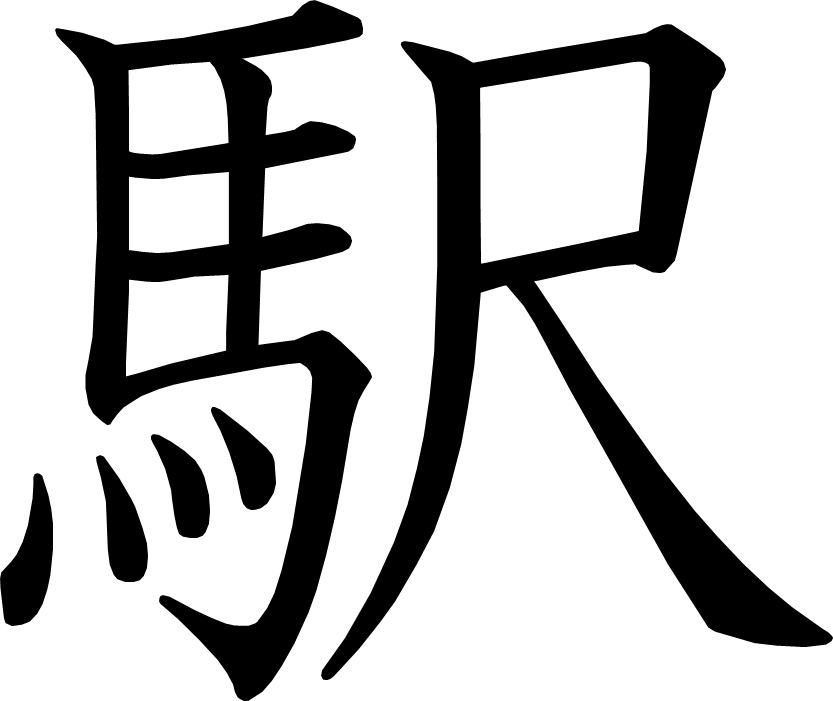 駅
[Speaker Notes: 6画目を2分割]
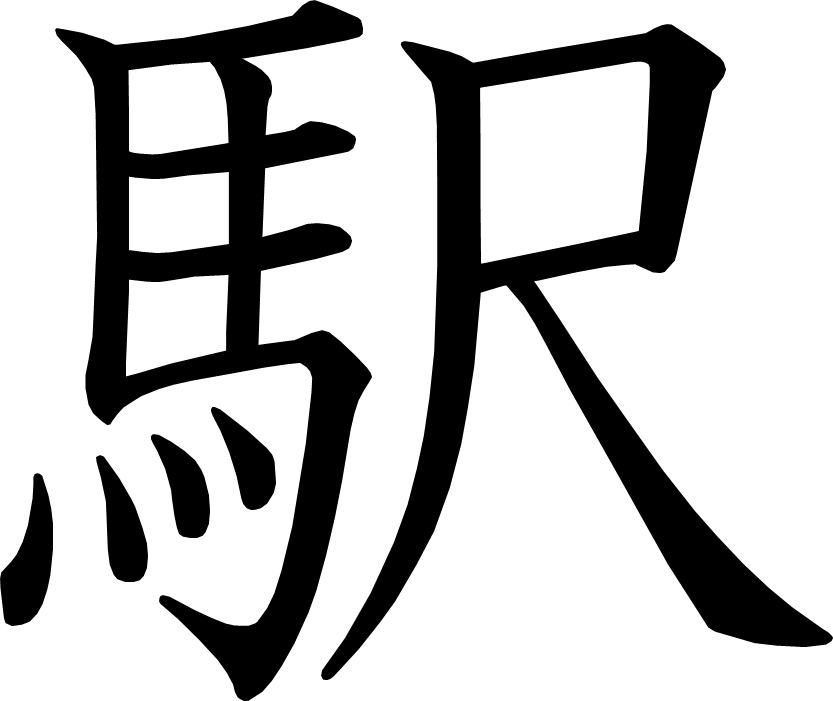 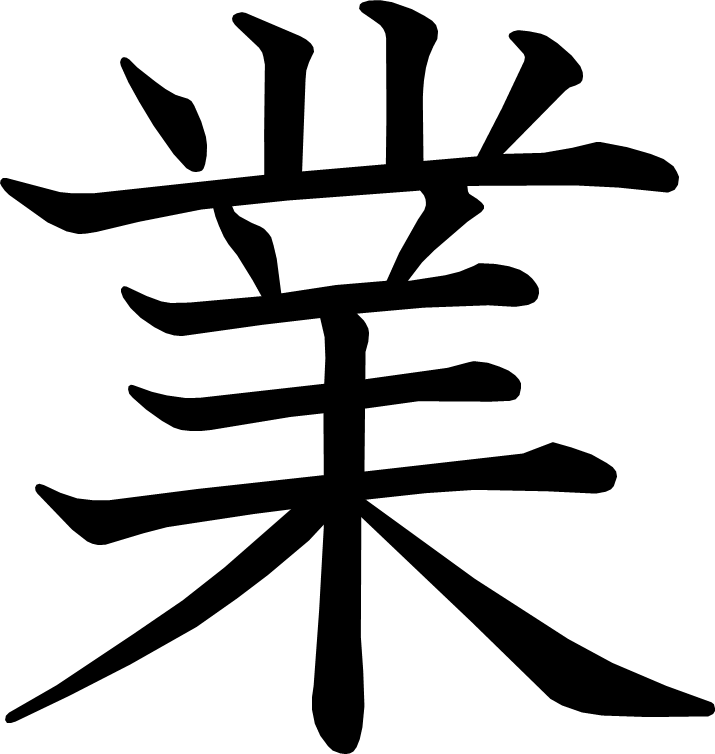 業
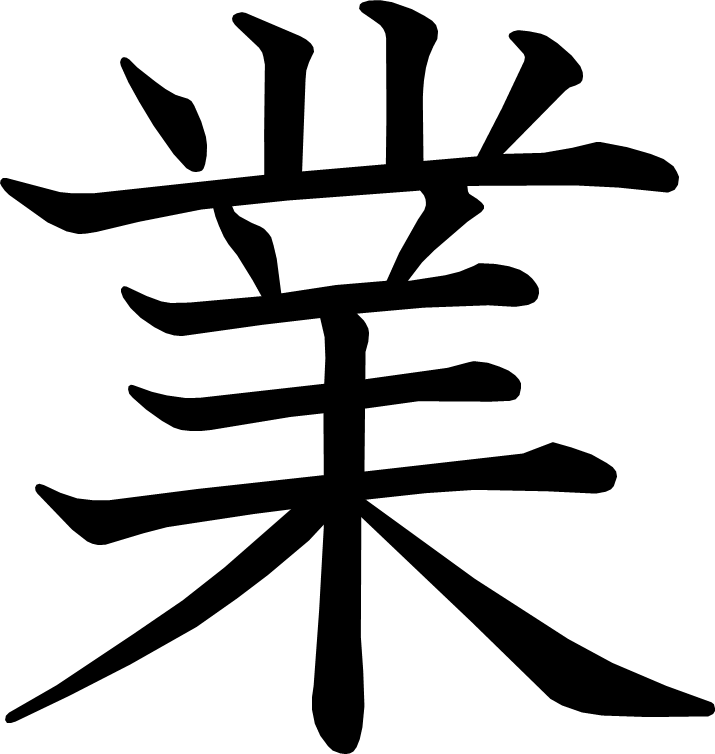 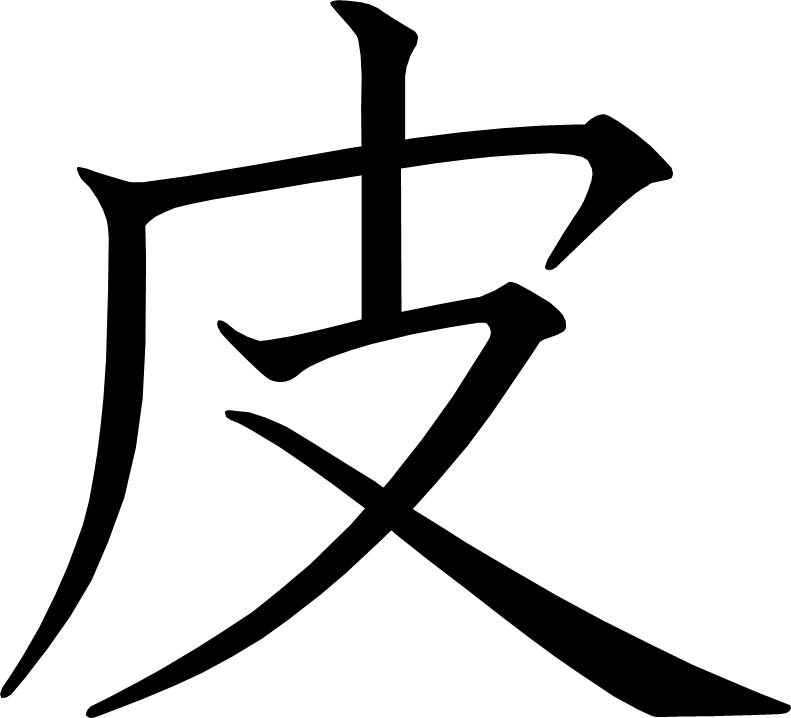 皮
[Speaker Notes: 2画目を2分割
4画目を2分割]
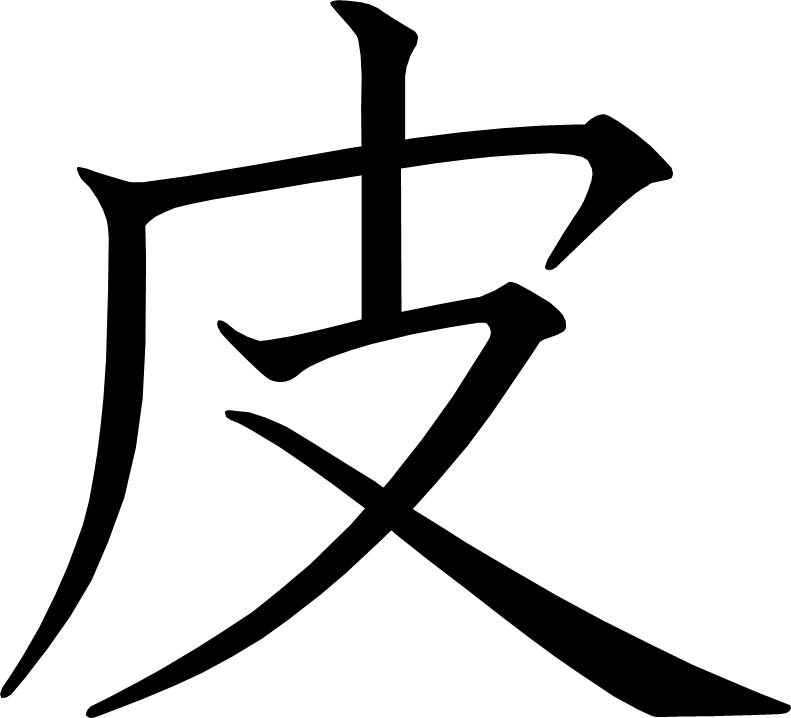 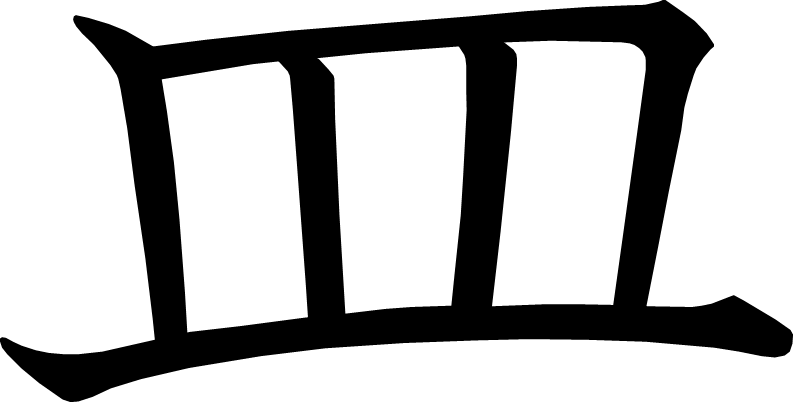 皿
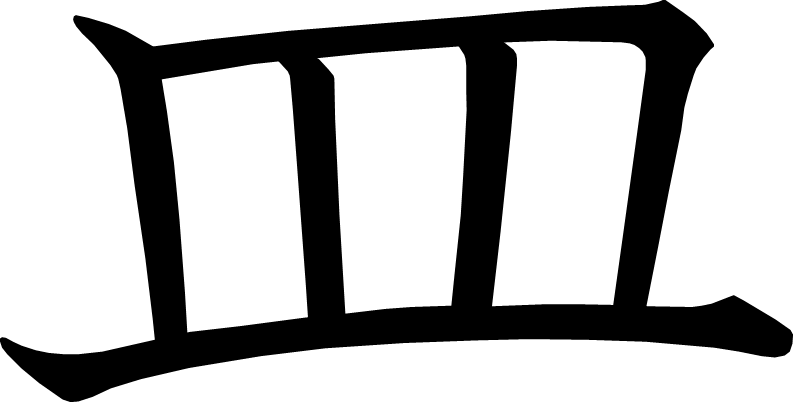 三年とうげ
あたらしい漢字：息 美 転 病 医 薬 飲 重 配 度 幸 始
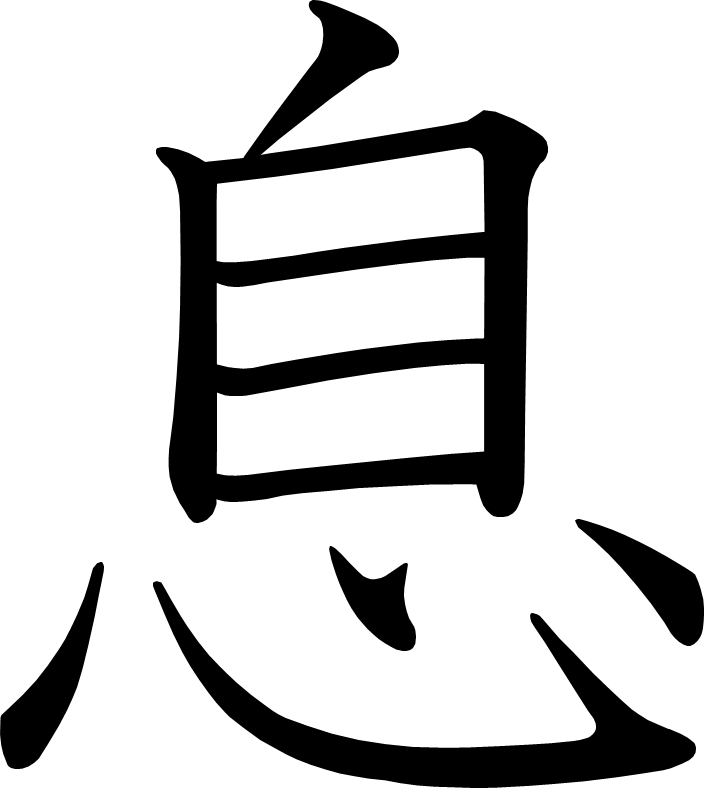 息
[Speaker Notes: 8画目を2分割]
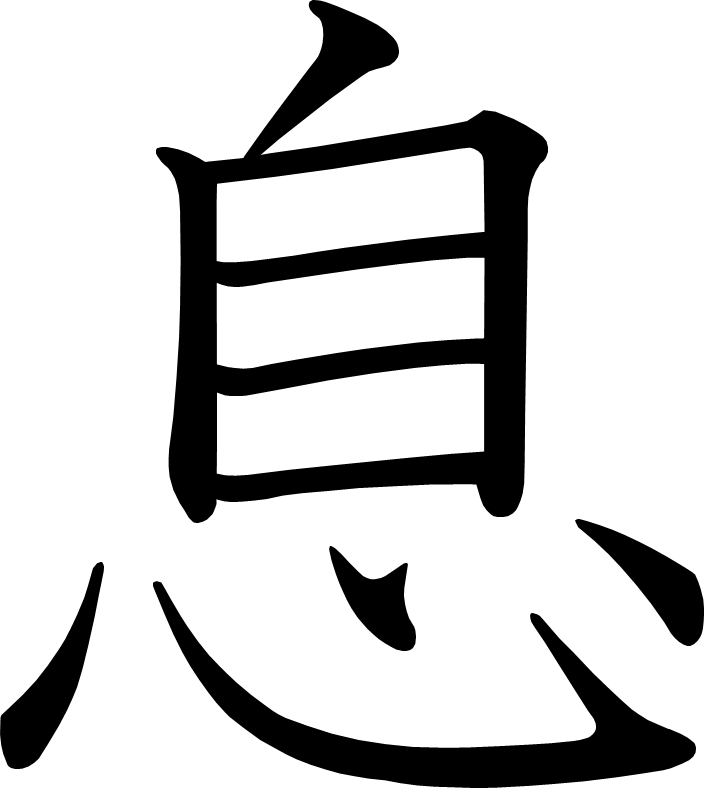 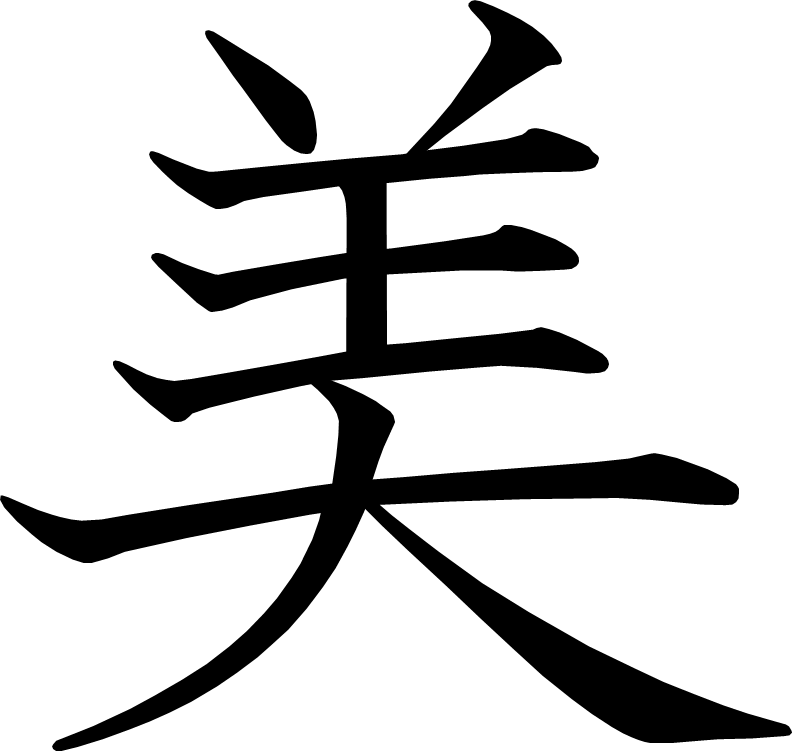 美
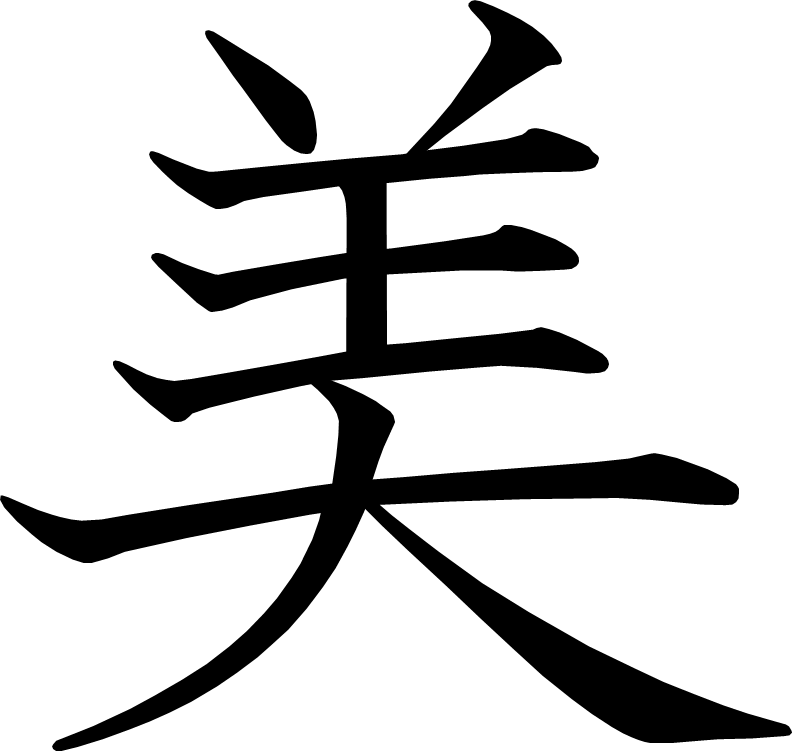 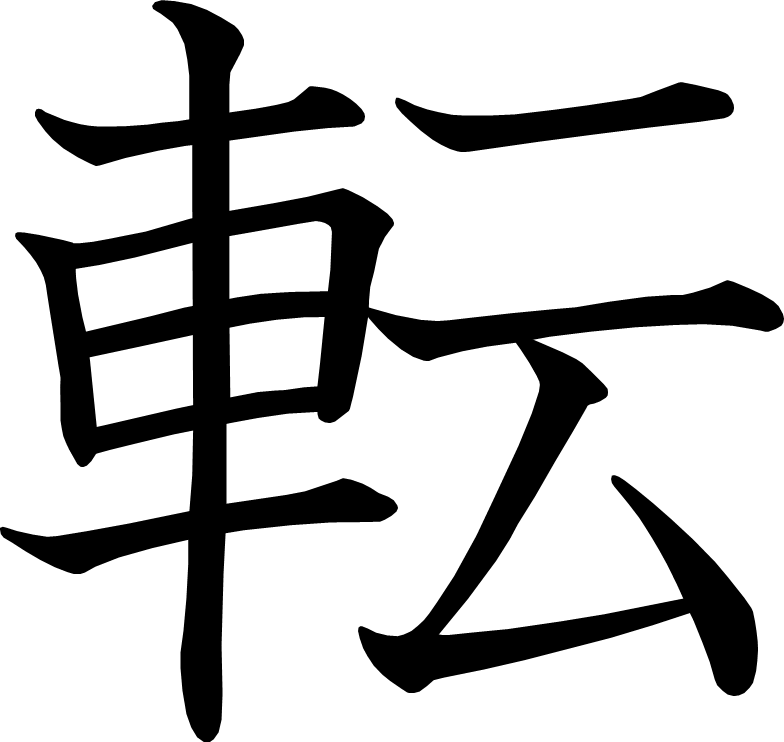 転
[Speaker Notes: 10画目を2分割]
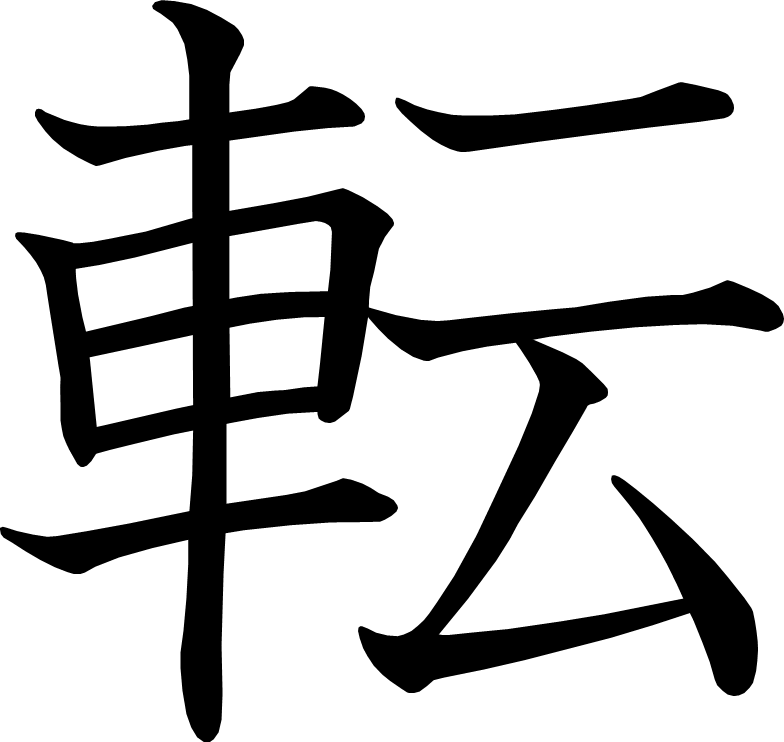 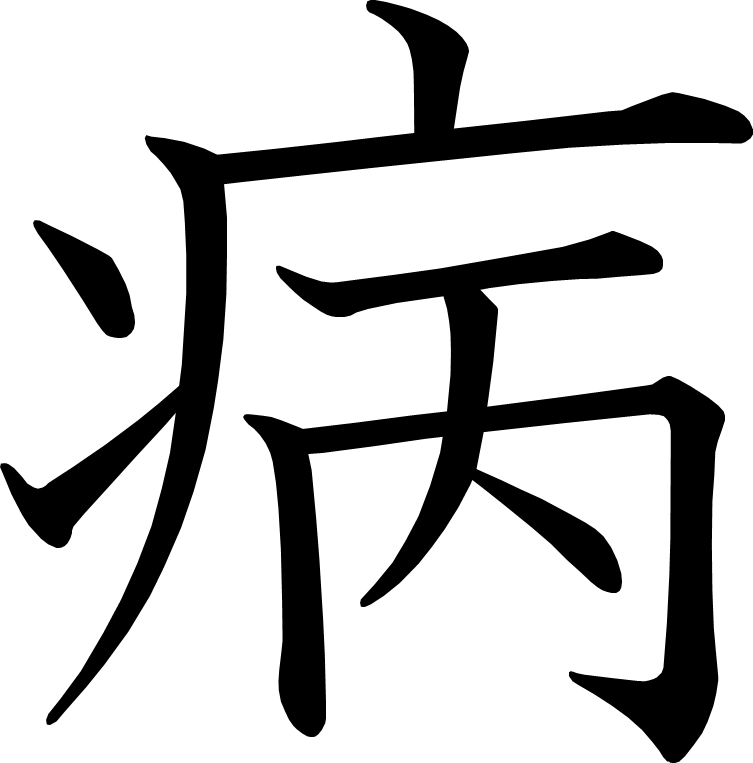 病
[Speaker Notes: 5画目を2分割
8画目を2分割]
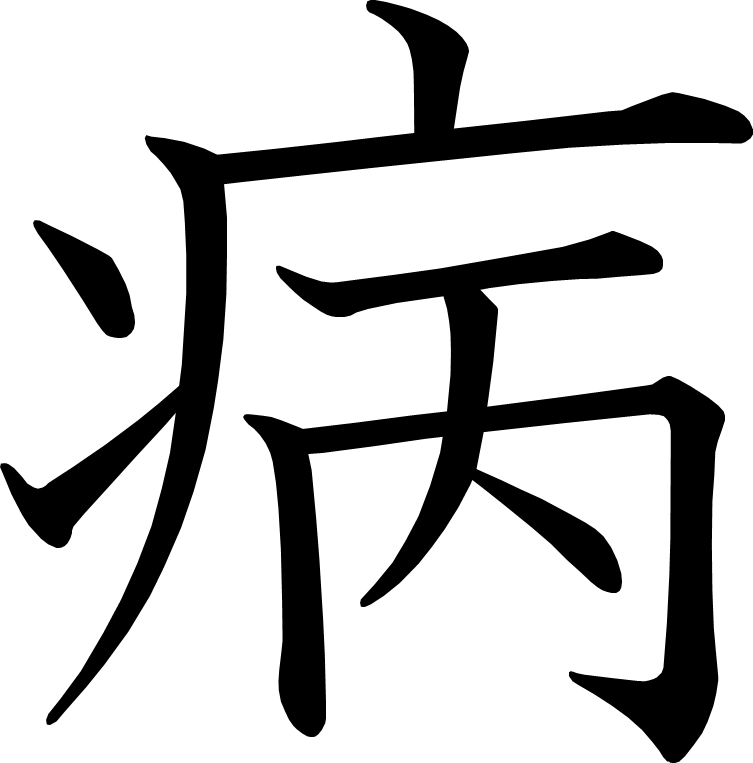 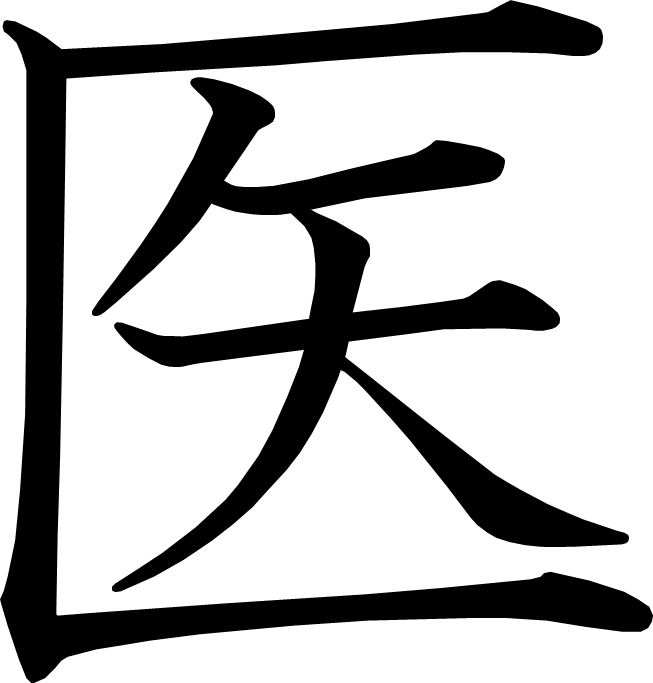 医
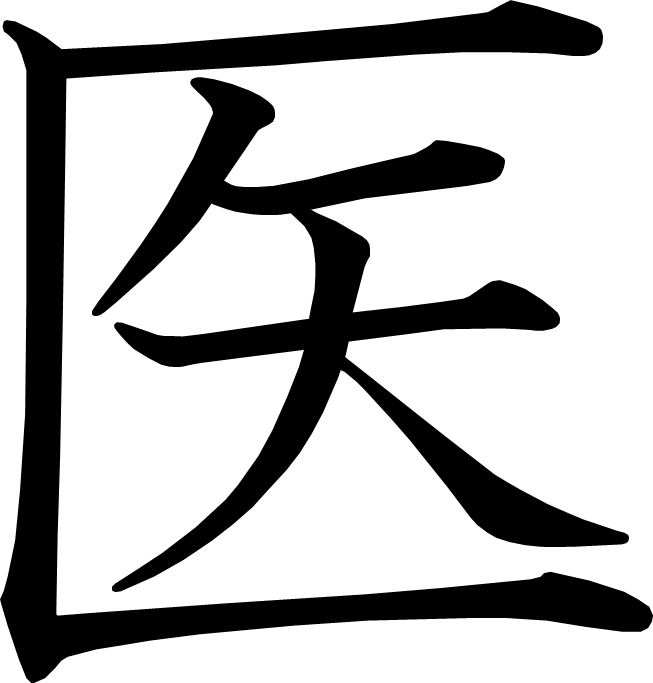 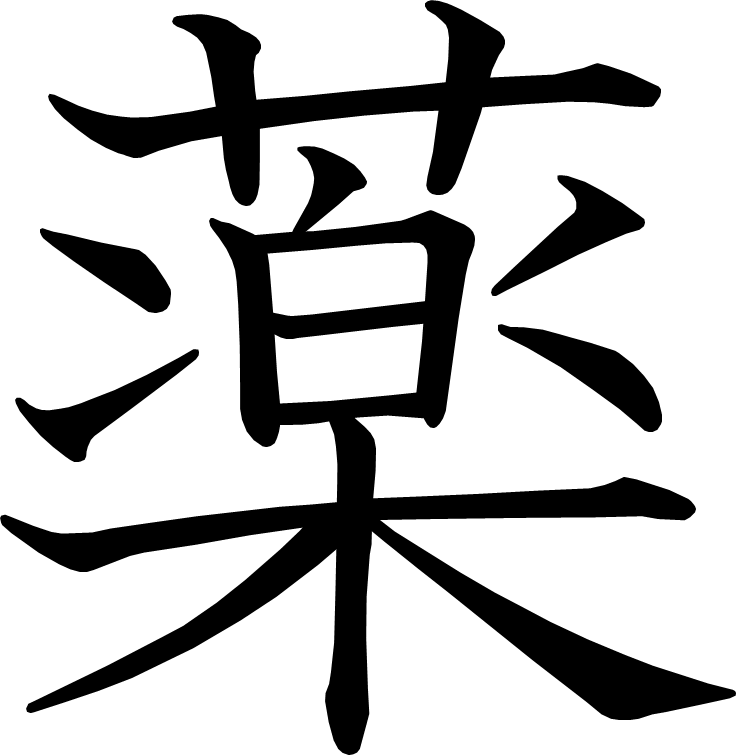 薬
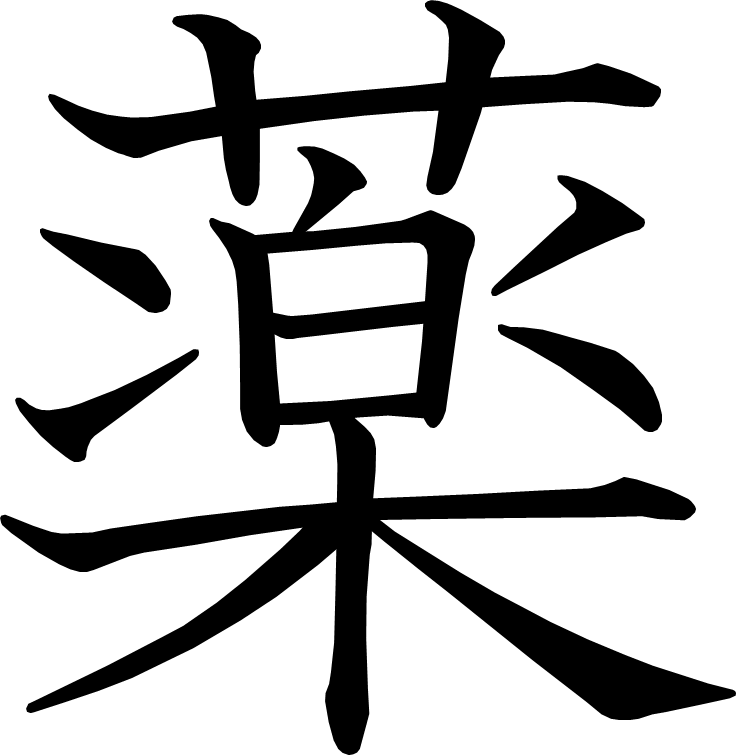 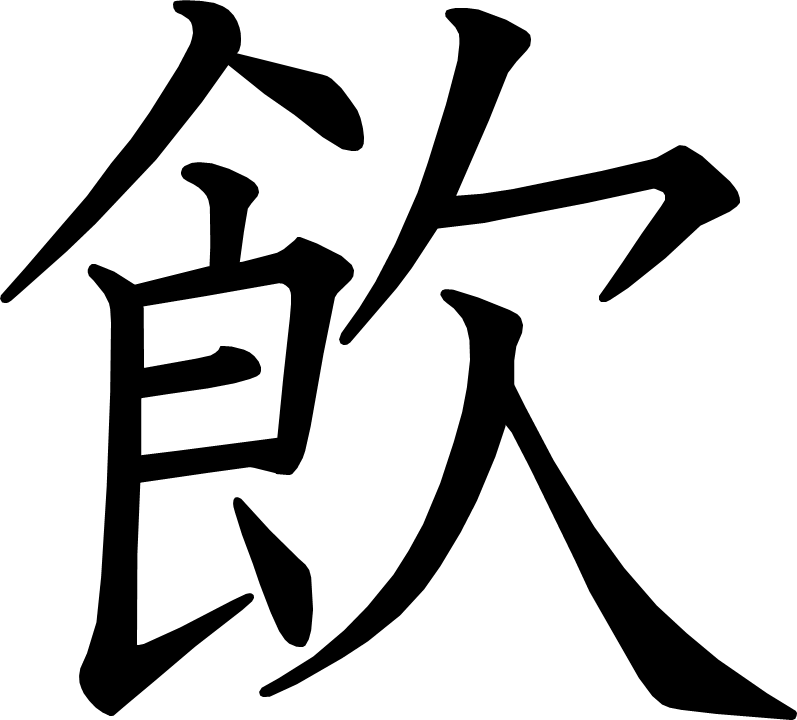 飲
[Speaker Notes: 7画目を2分割
10画目を2分割]
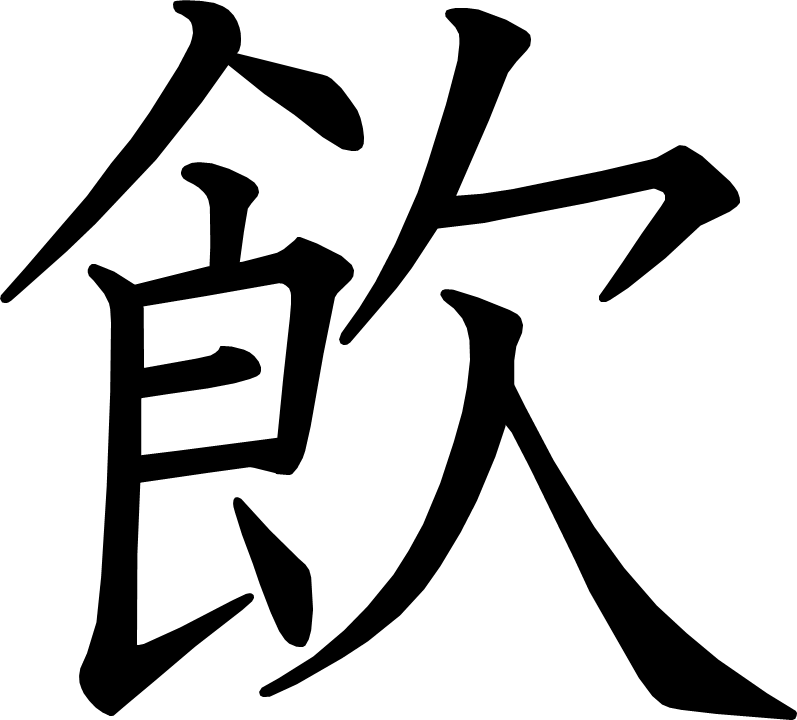 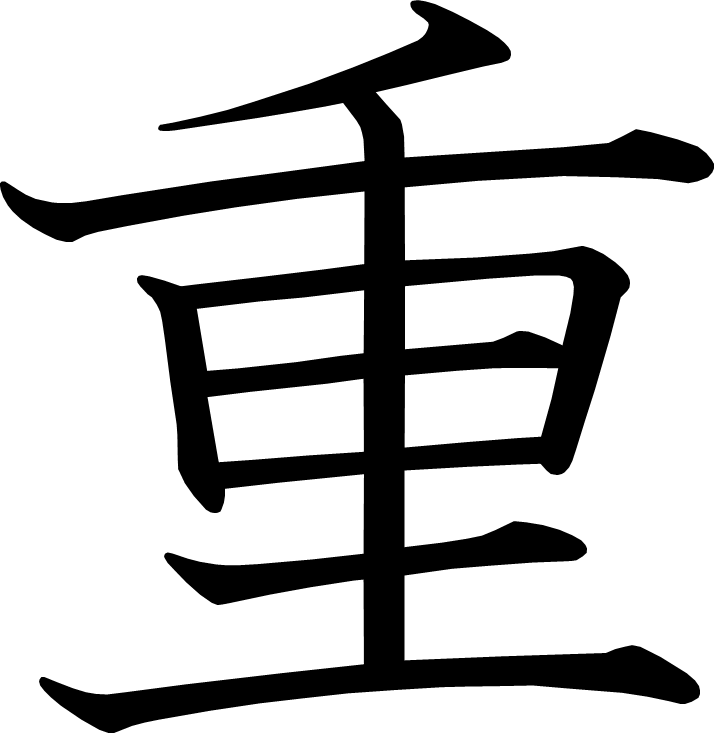 重
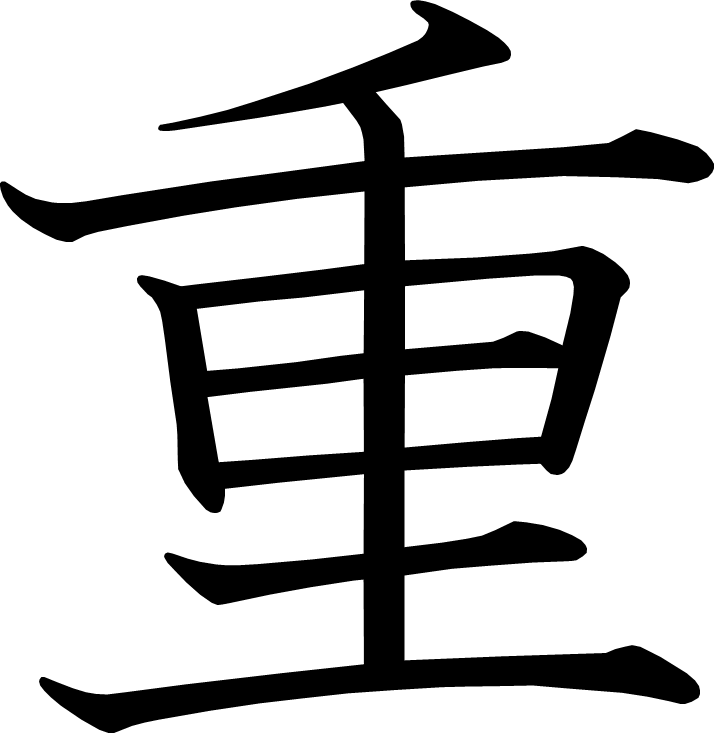 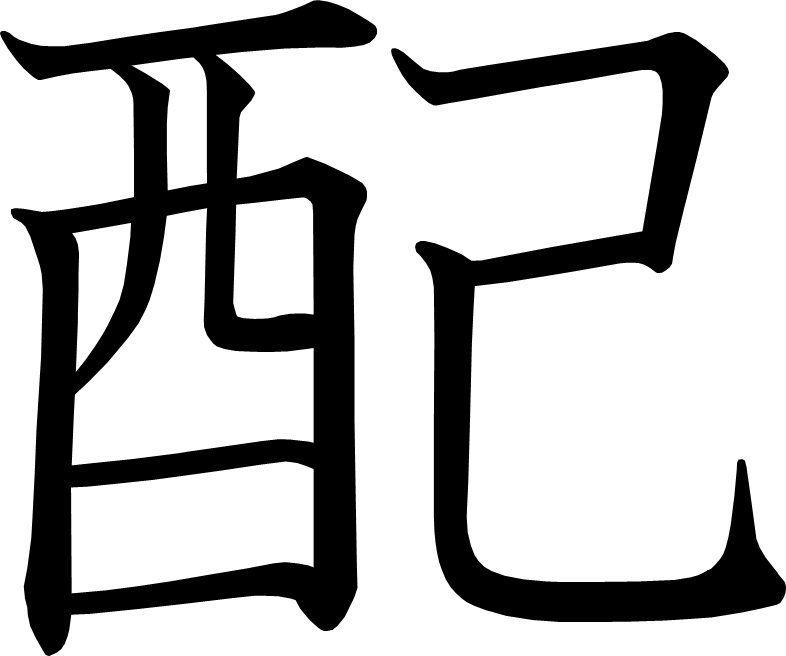 配
[Speaker Notes: 10画目を2分割]
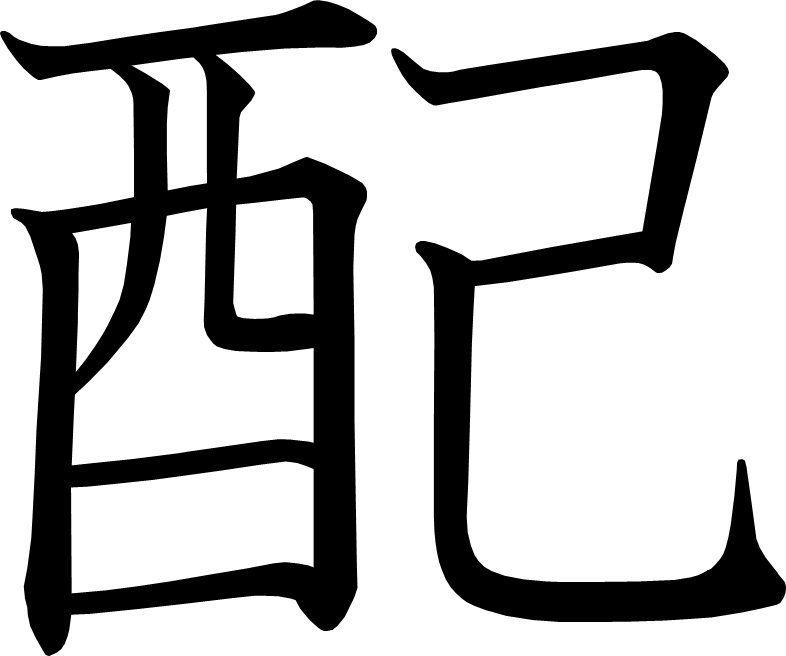 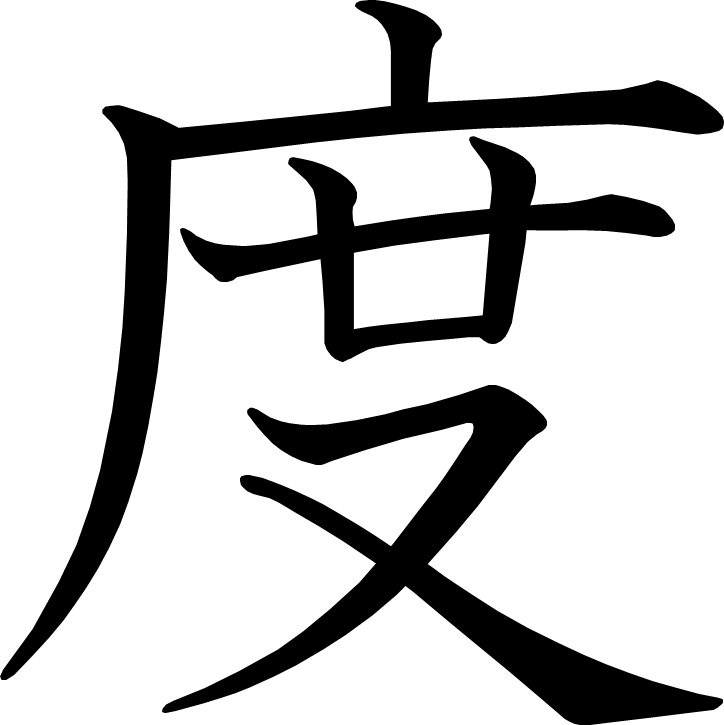 度
[Speaker Notes: 8画目を2分割]
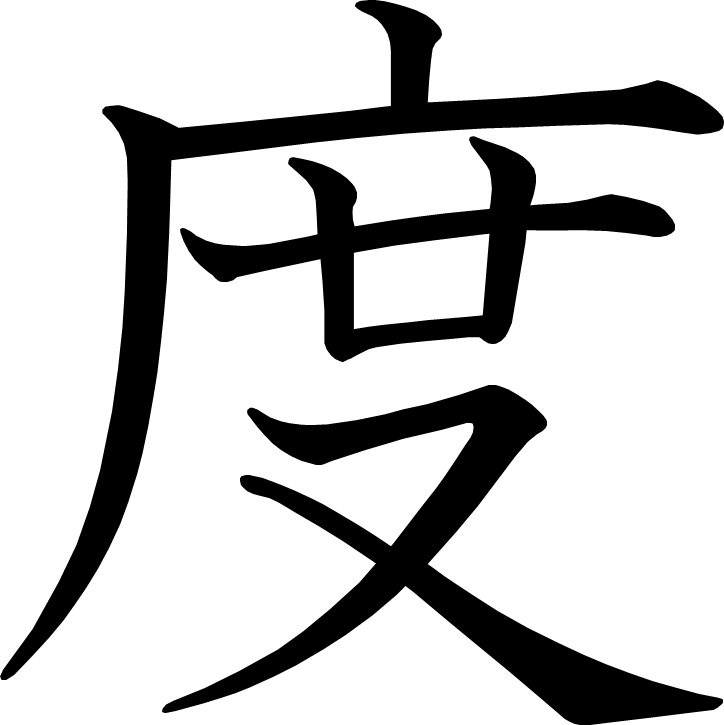 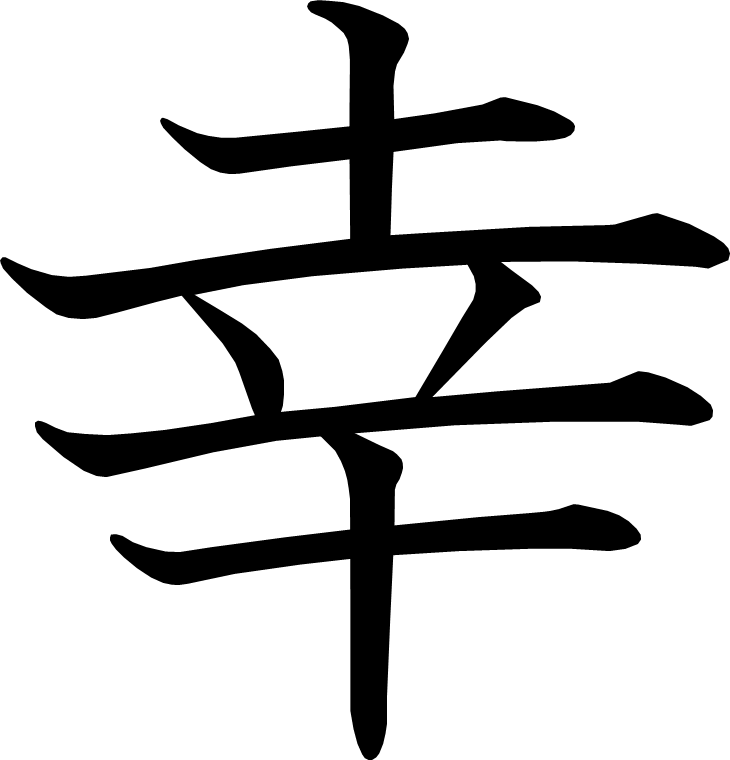 幸
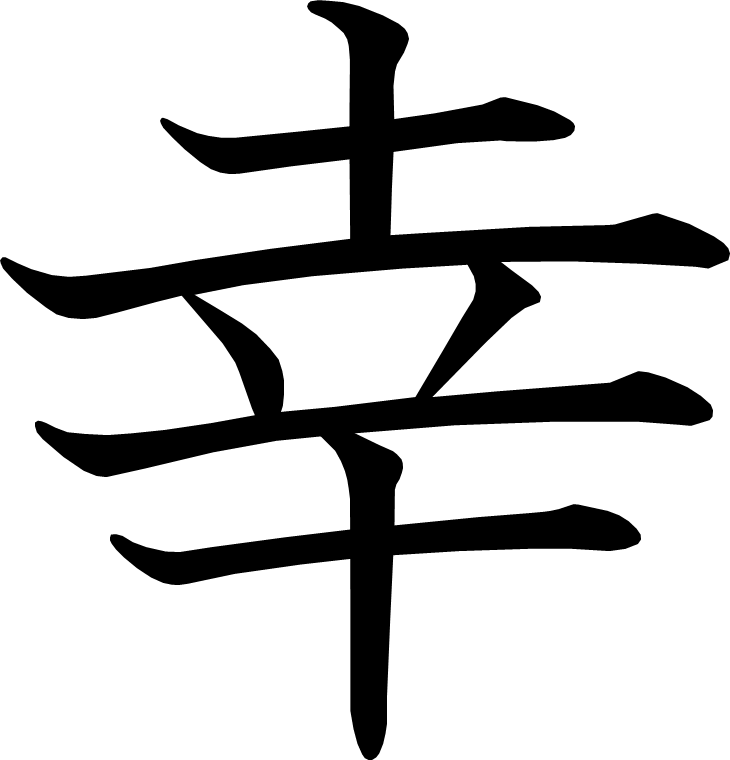 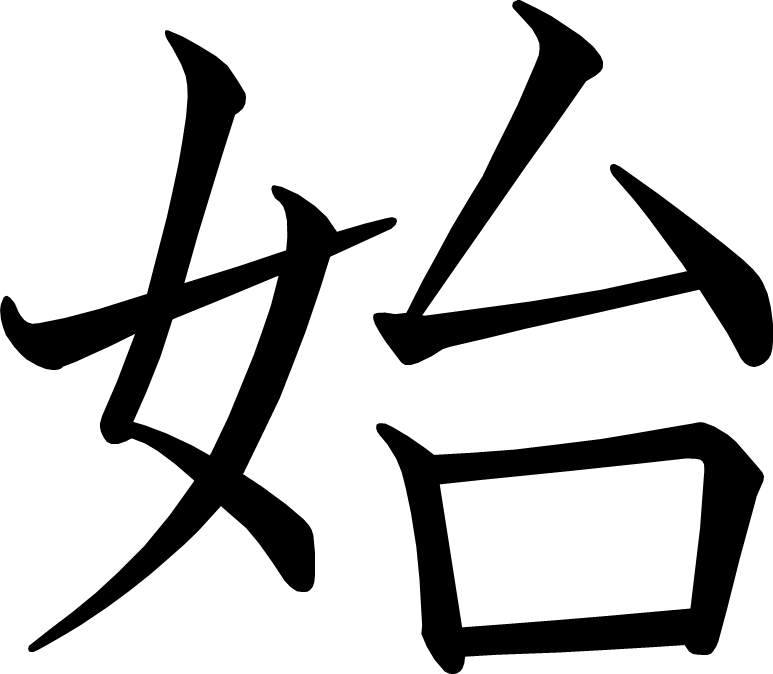 始
[Speaker Notes: 1画目を2分割
4画目を2分割]
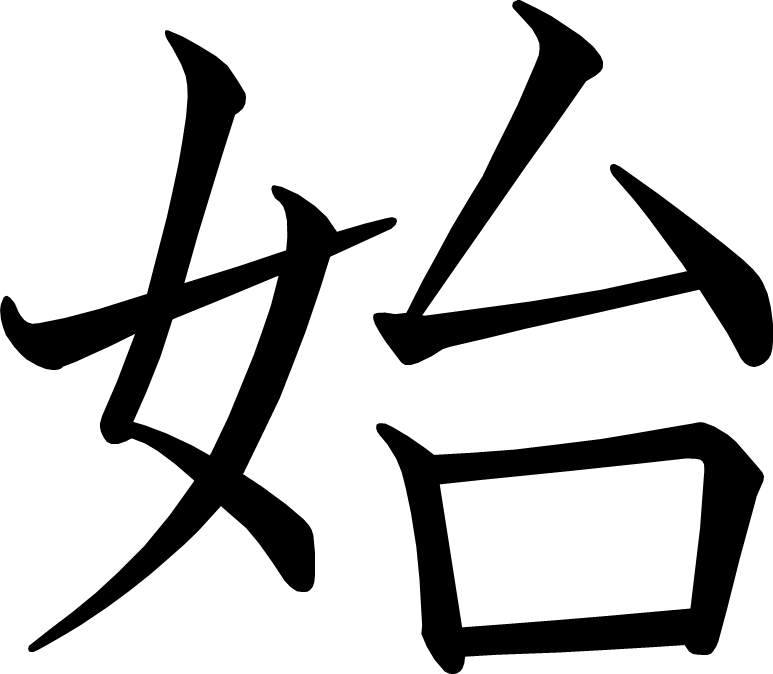 たから島のぼうけん
あたらしい漢字： 島 待 受
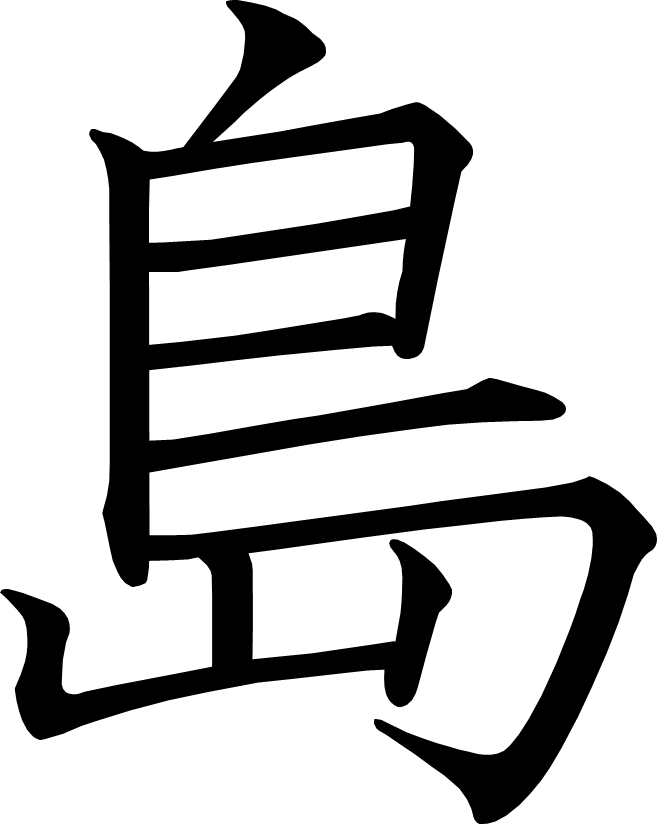 島
[Speaker Notes: 7画目を3分割]
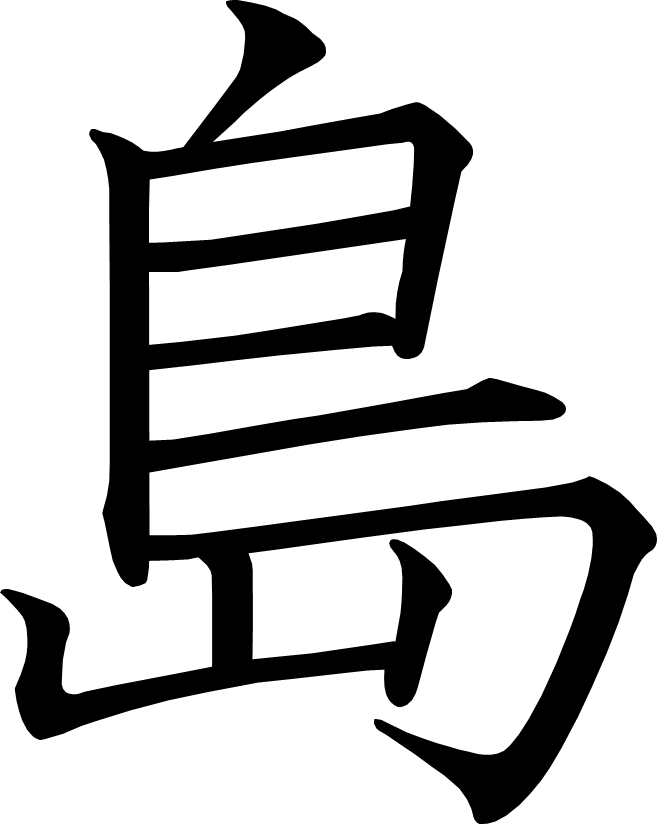 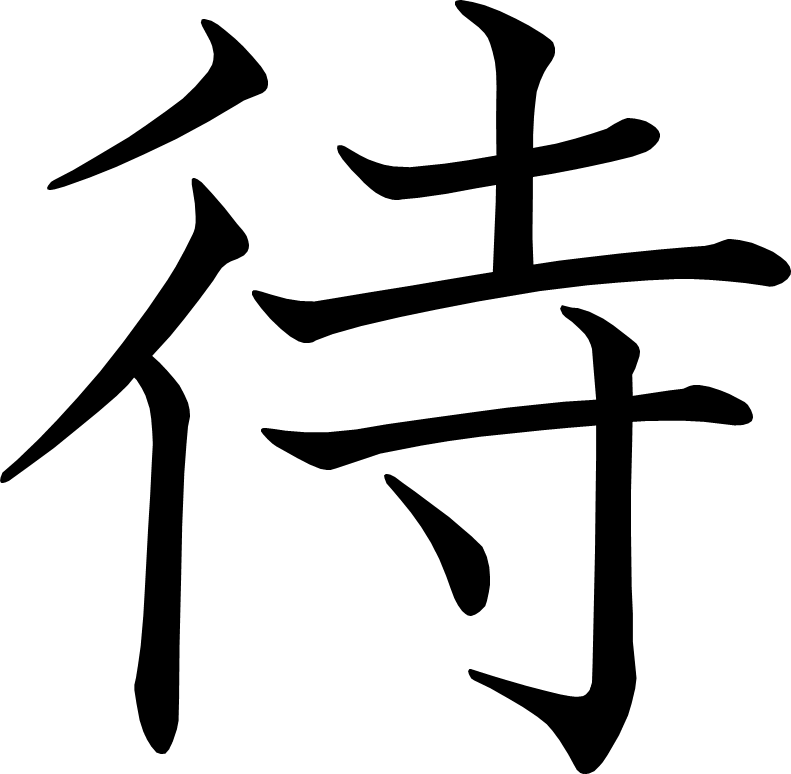 待
[Speaker Notes: 8画目を2分割]
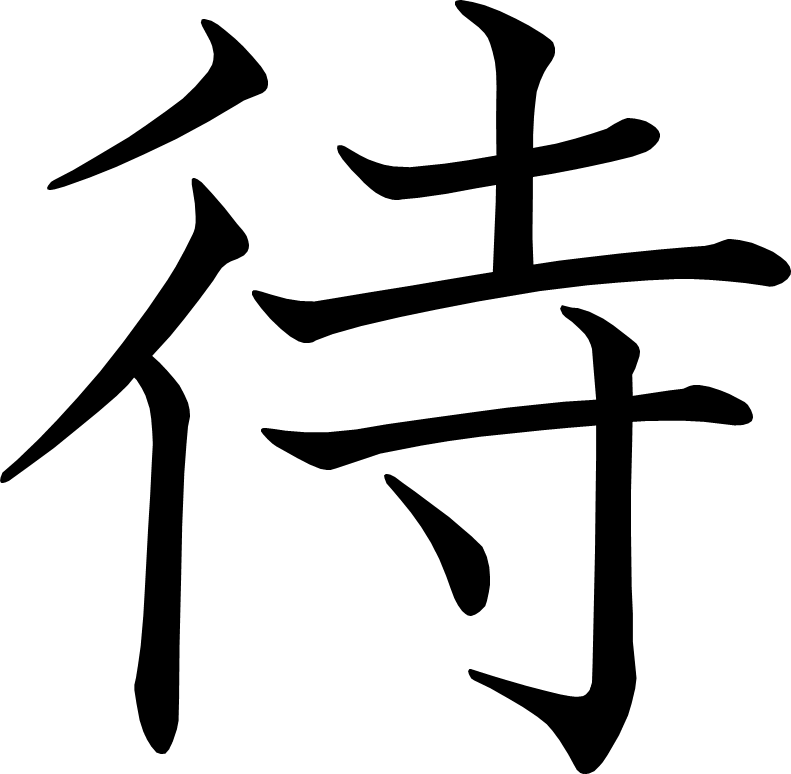 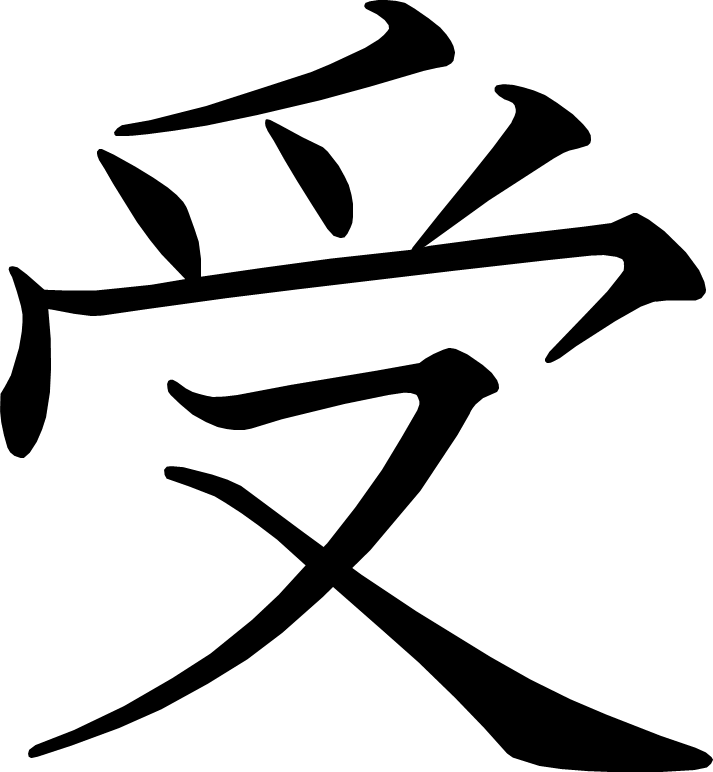 受
[Speaker Notes: 6画目を2分割
7画目を2分割]
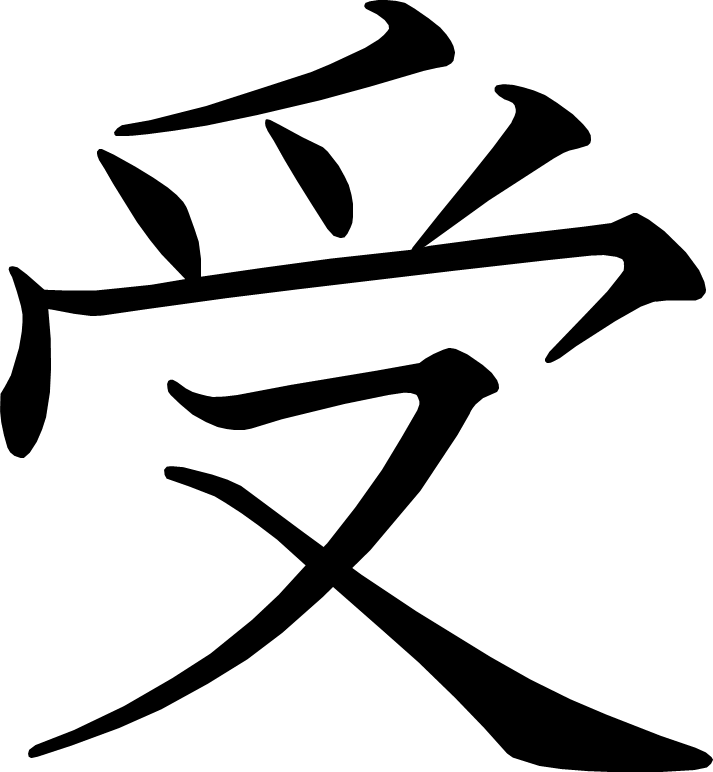 カンジーはかせの音訓かるた
あたらしい漢字：代 曲 投 炭 庫 羊 勝 宿 丁 帳 宮 院 笛 礼
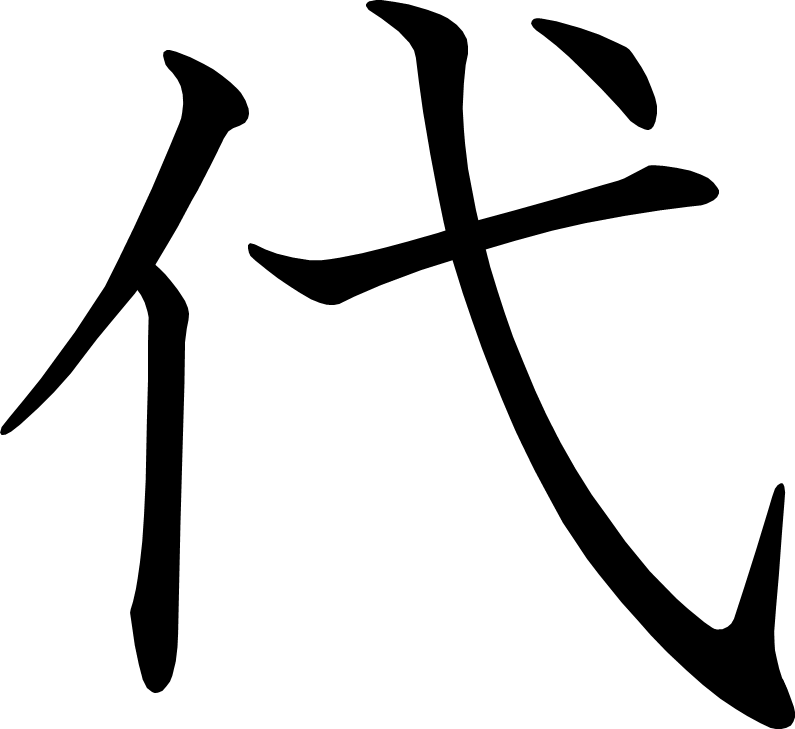 代
[Speaker Notes: 4画目を2分割]
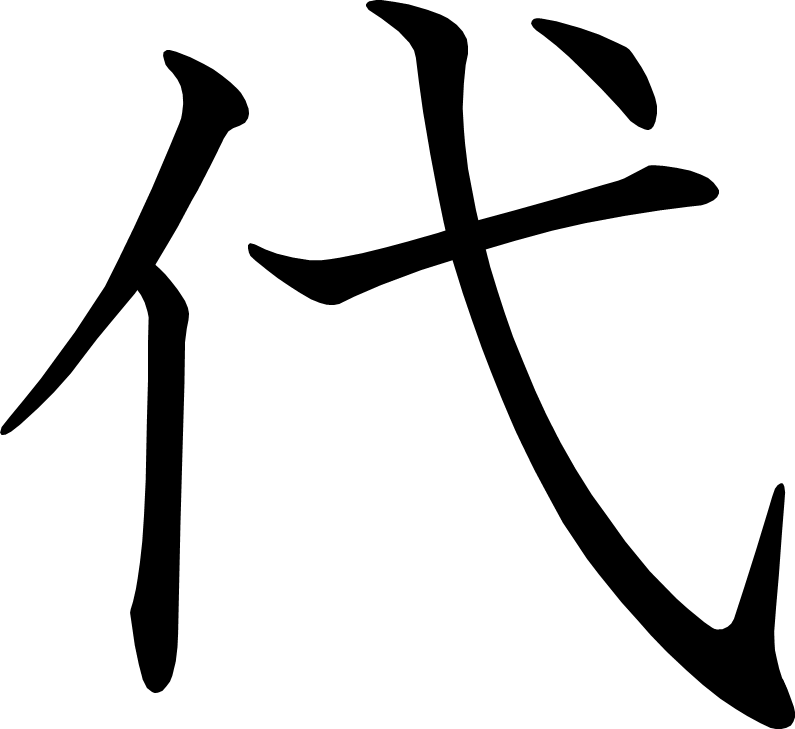 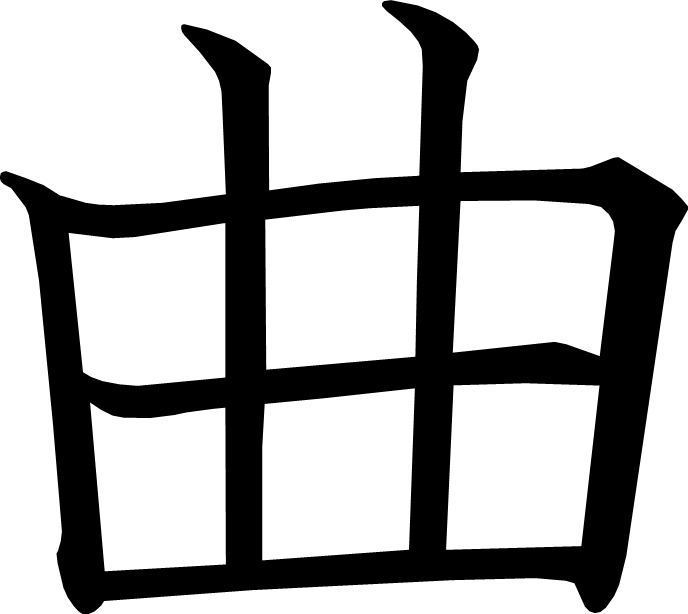 曲
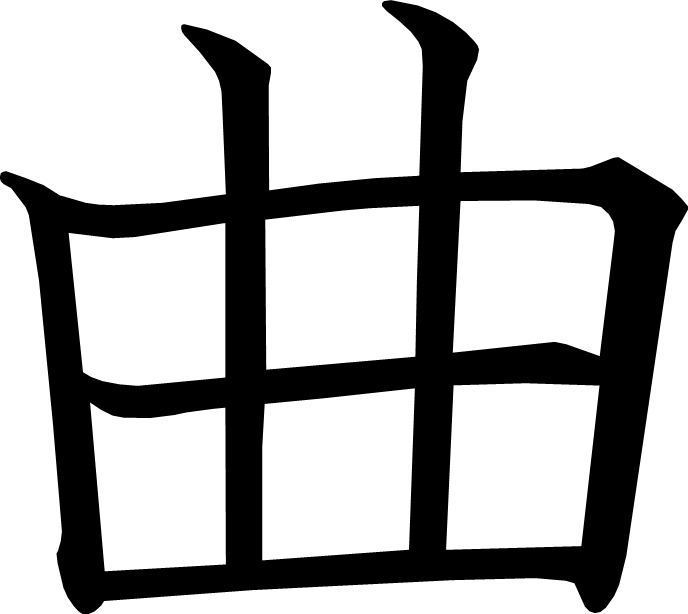 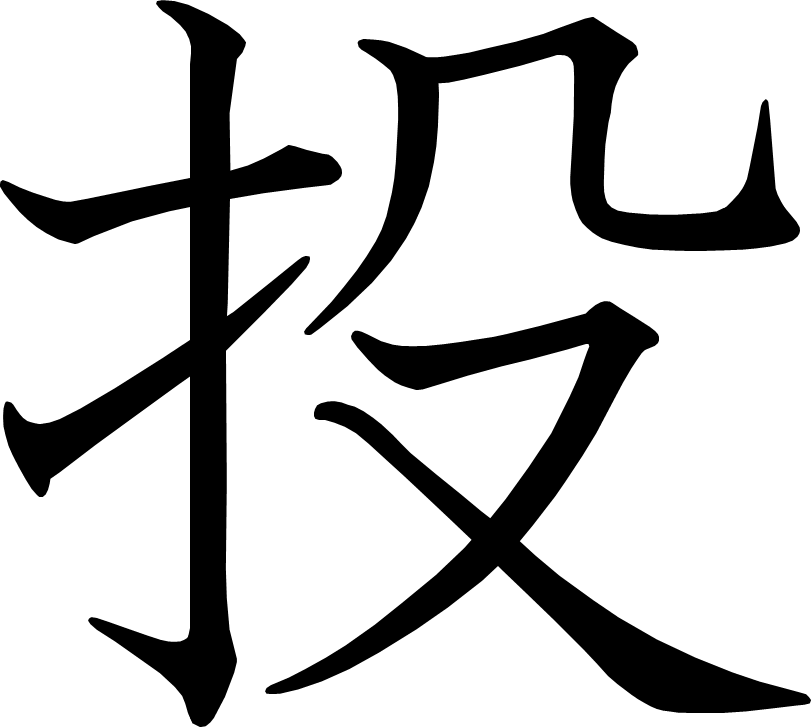 投
[Speaker Notes: 2画目を2分割
5画目を2分割
6画目を2分割]
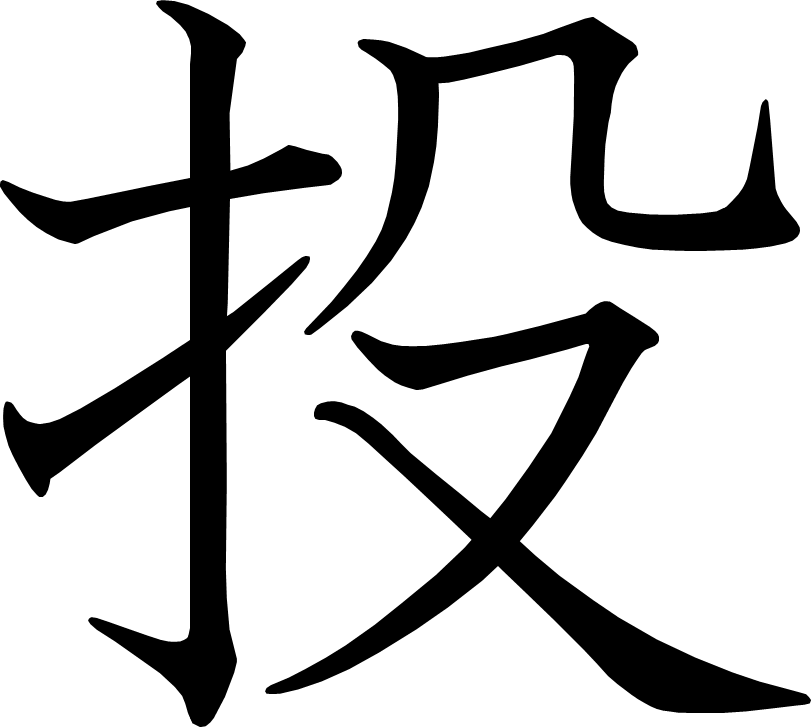 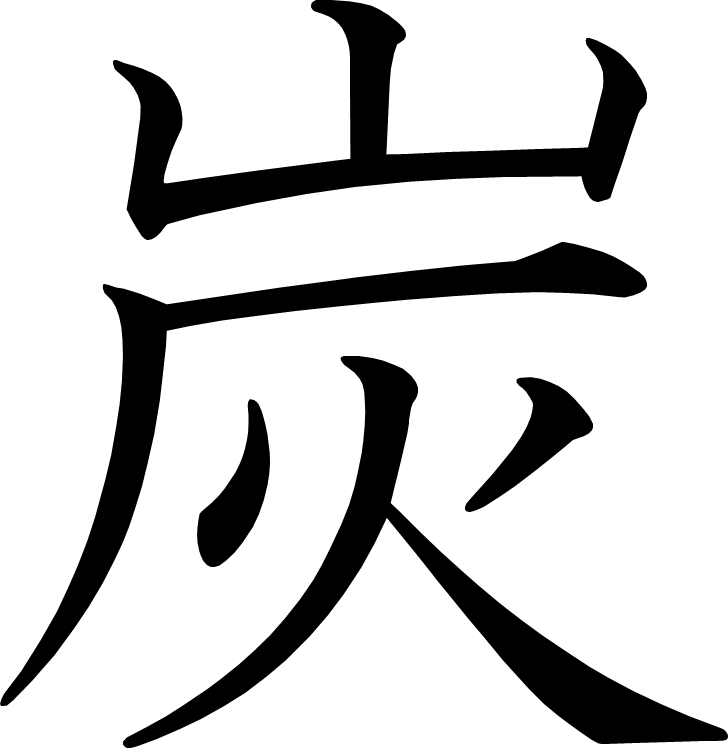 炭
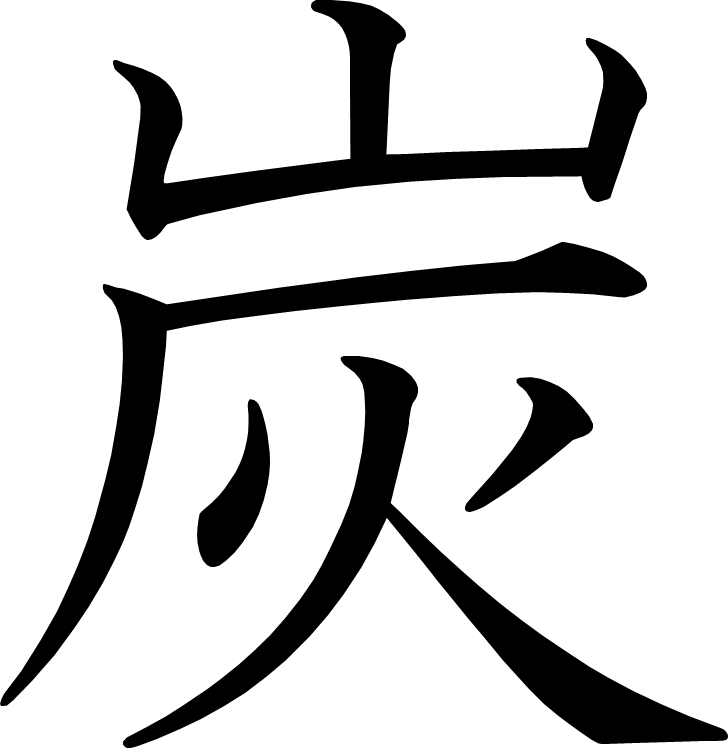 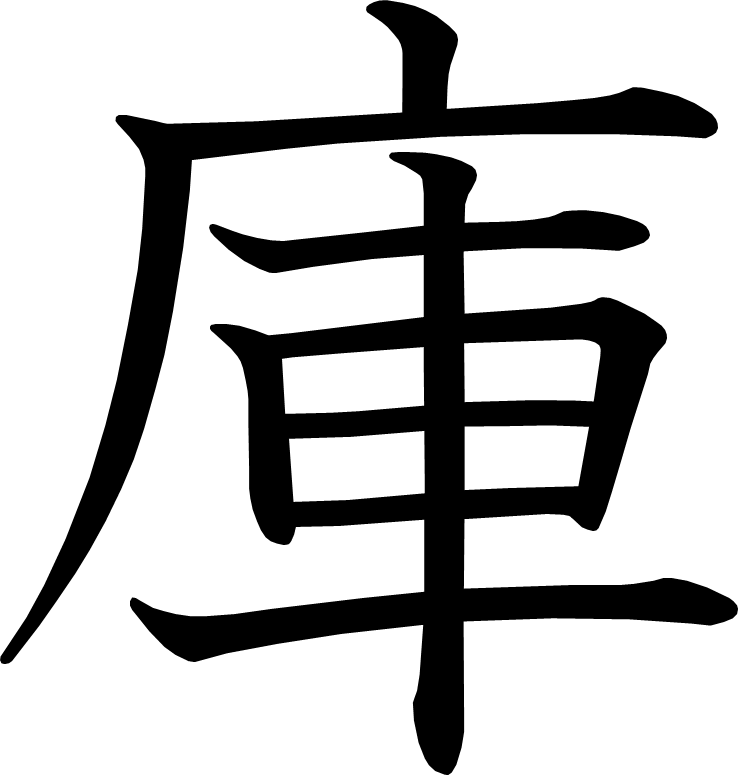 庫
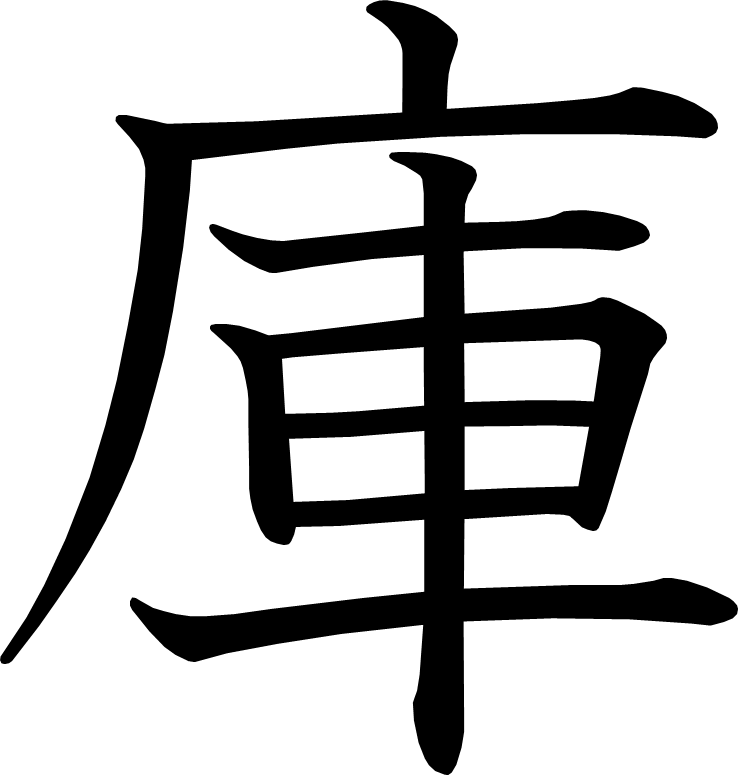 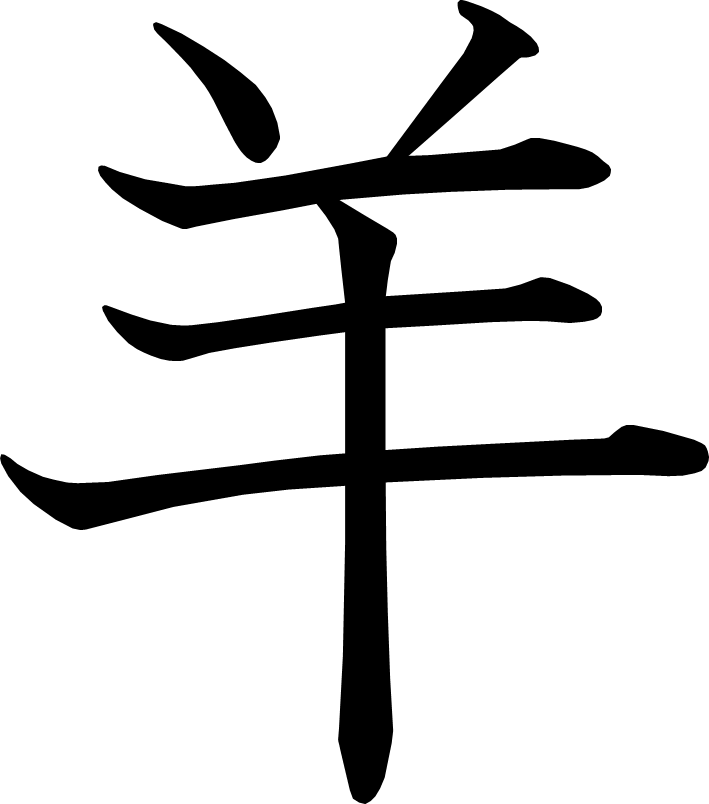 羊
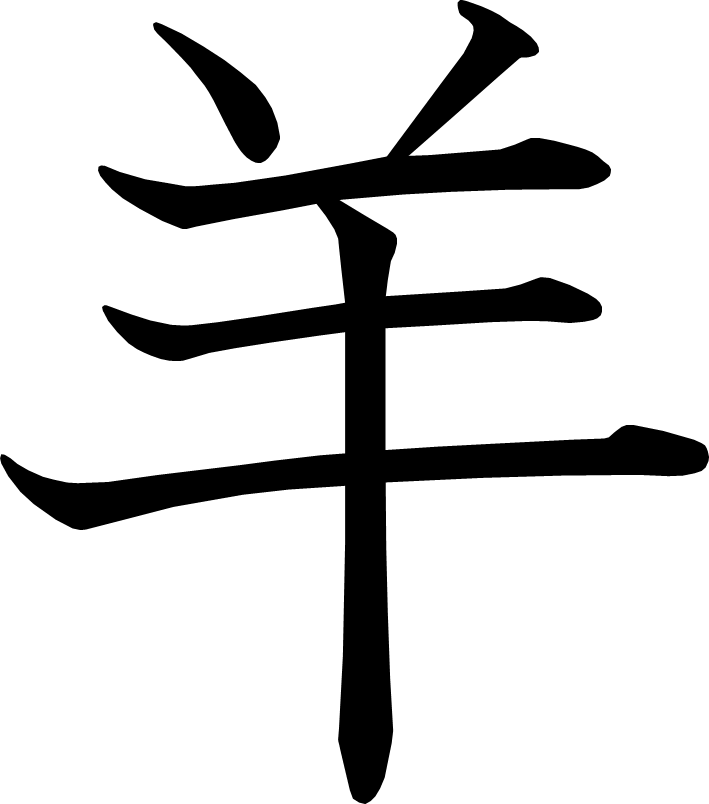 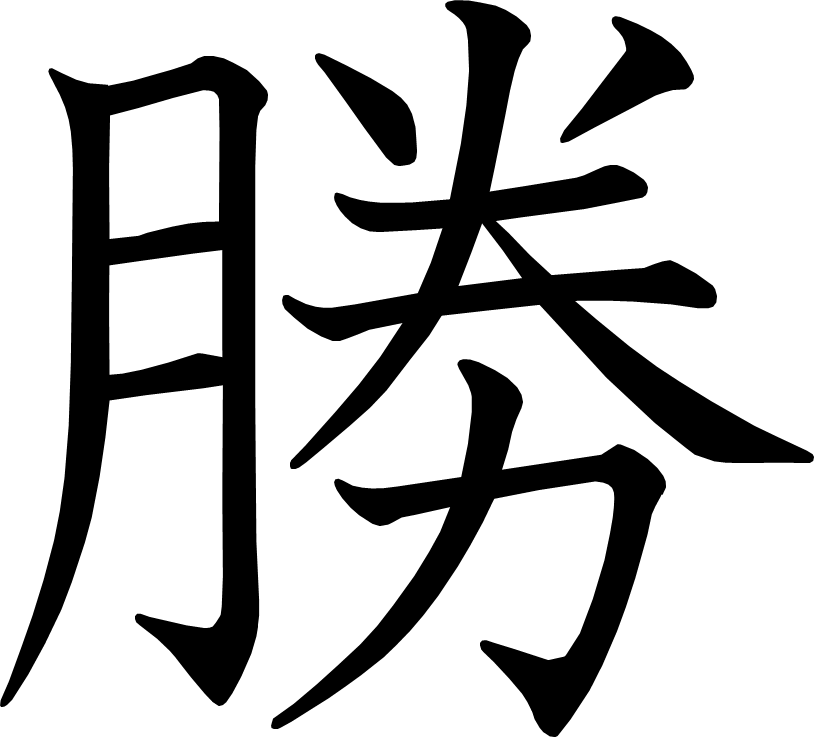 勝
[Speaker Notes: 2画目を2分割
11画目を3分割]
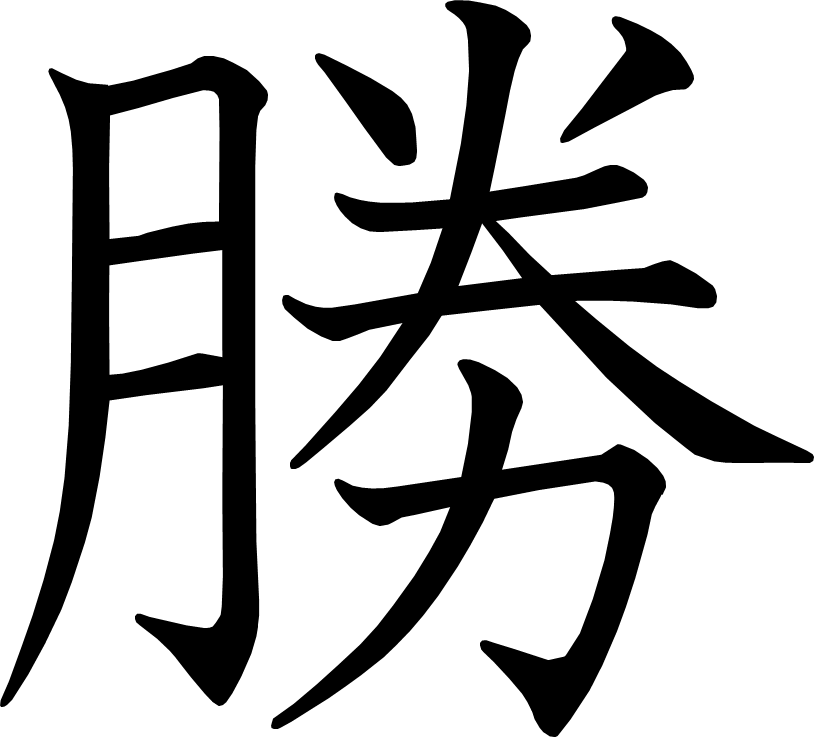 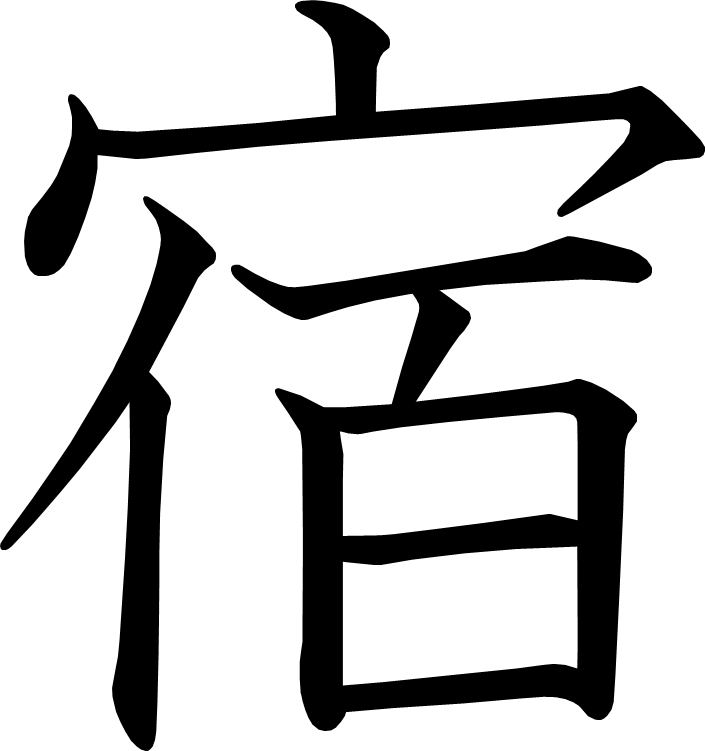 宿
[Speaker Notes: 3画目を2分割]
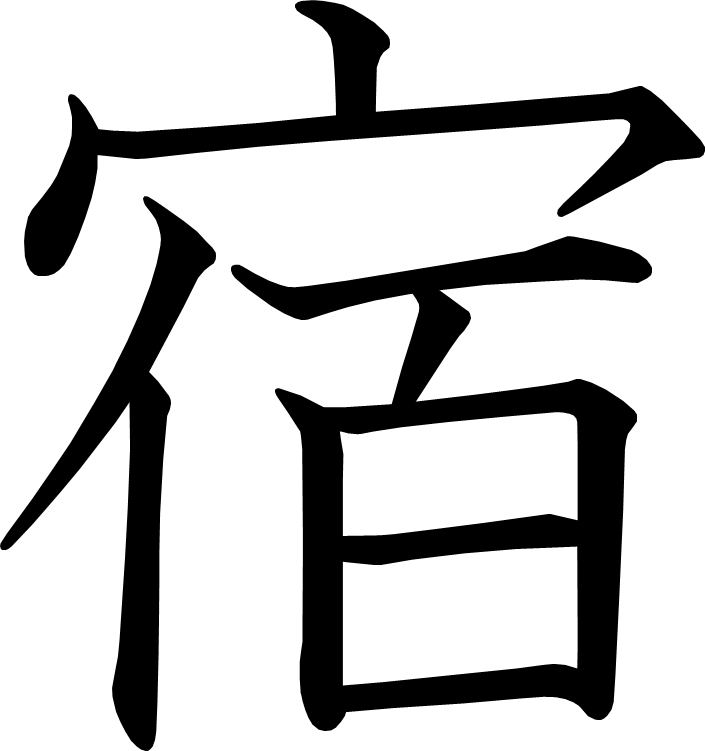 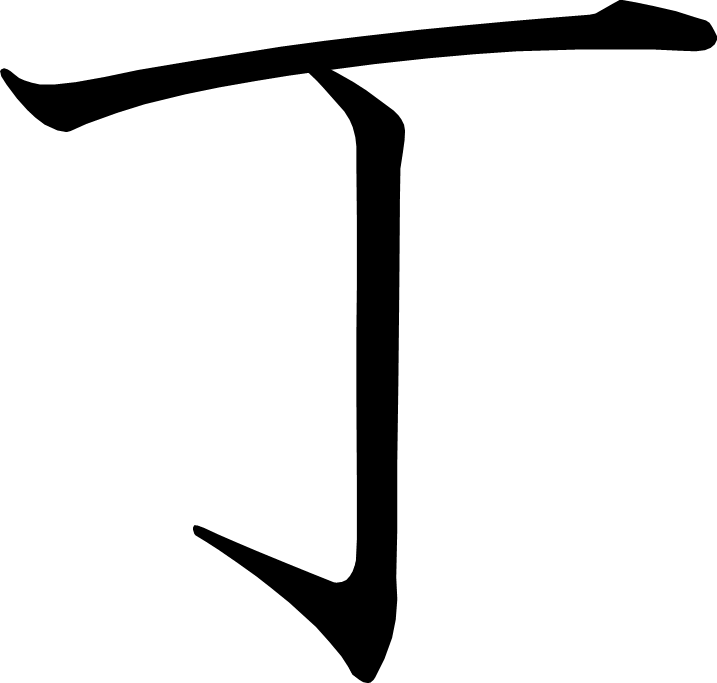 丁
[Speaker Notes: 2画目を2分割]
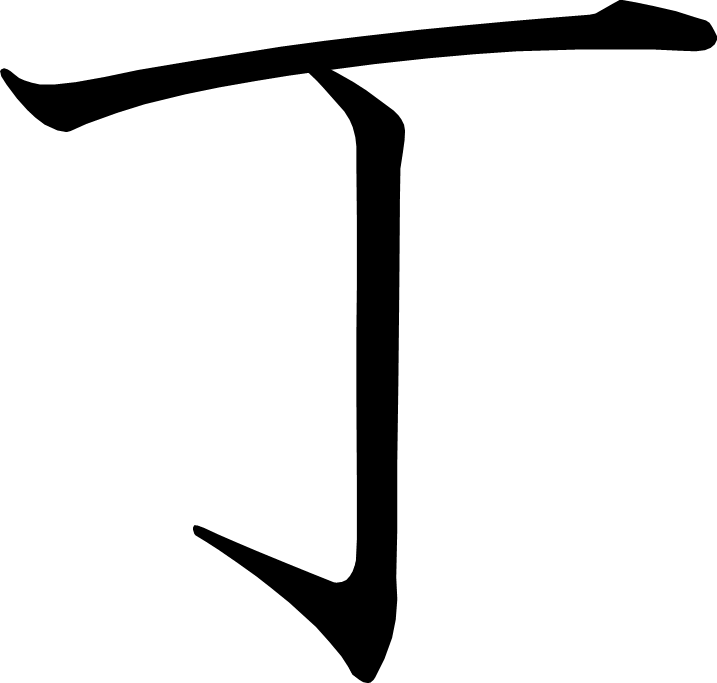 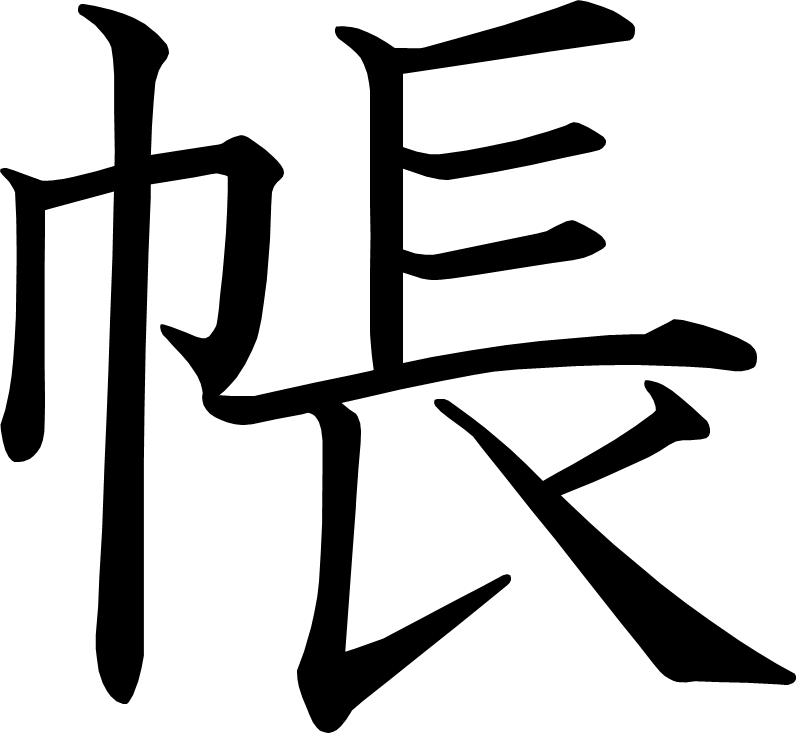 帳
[Speaker Notes: 2画目を2分割
9画目を2分割]
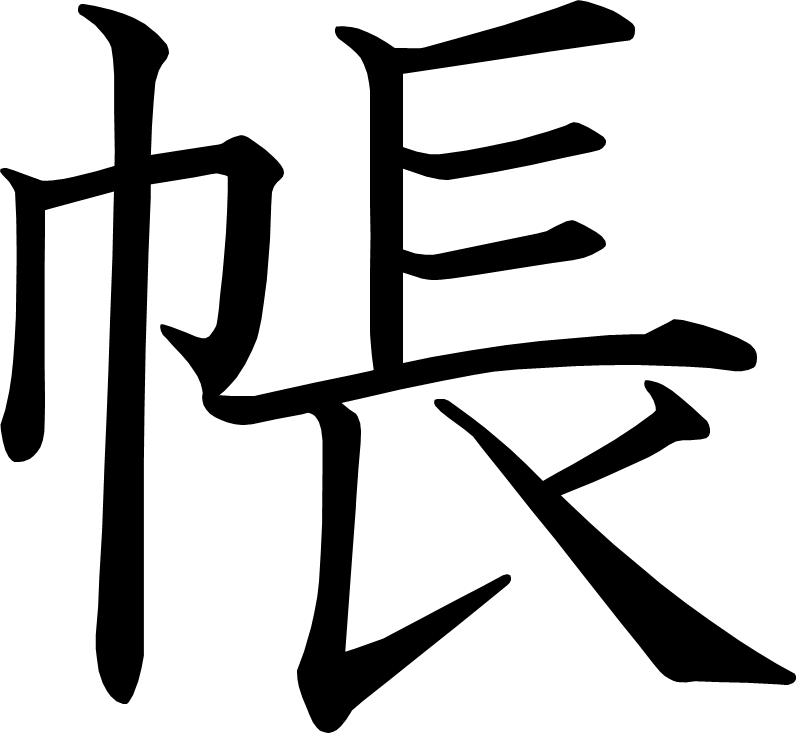 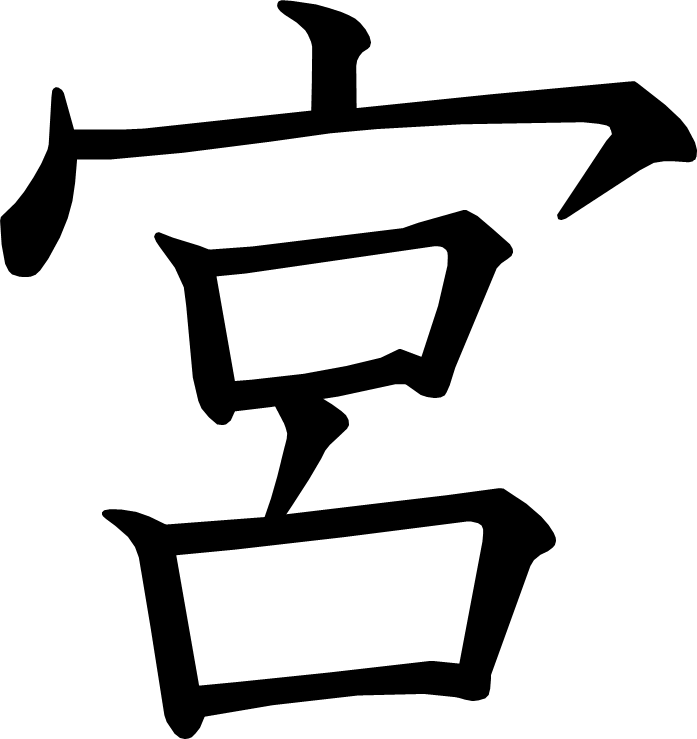 宮
[Speaker Notes: 3画目を2分割]
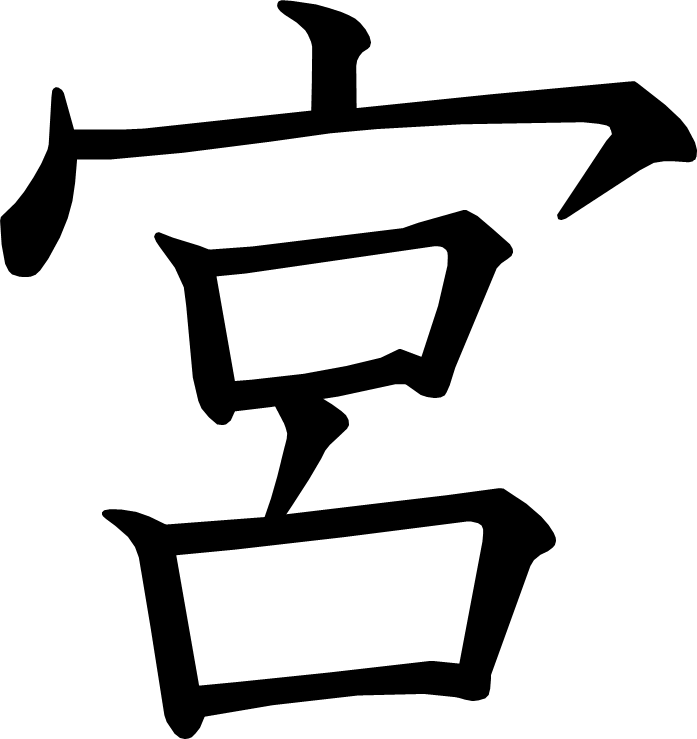 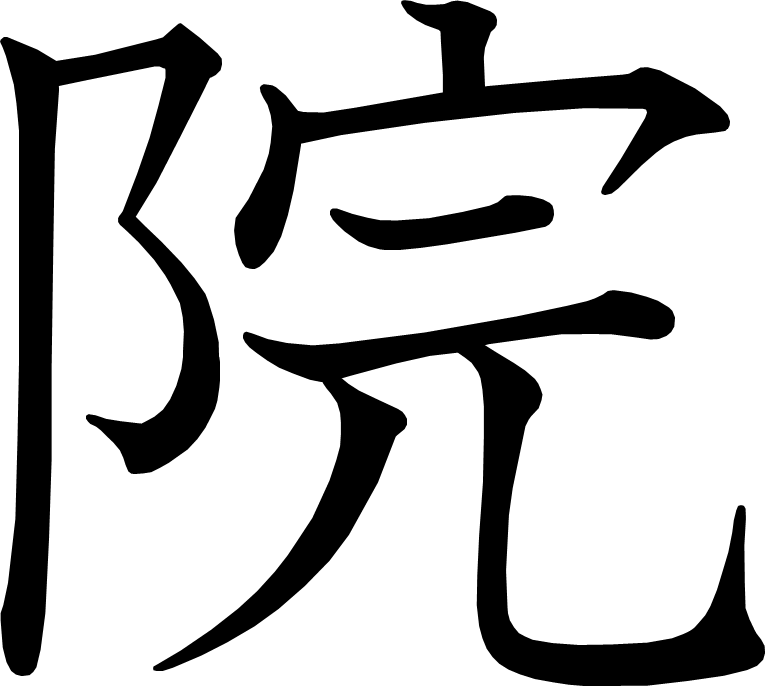 院
[Speaker Notes: 1画目を2分割
2画目を3分割
6画目を2分割
10画目を2分割]
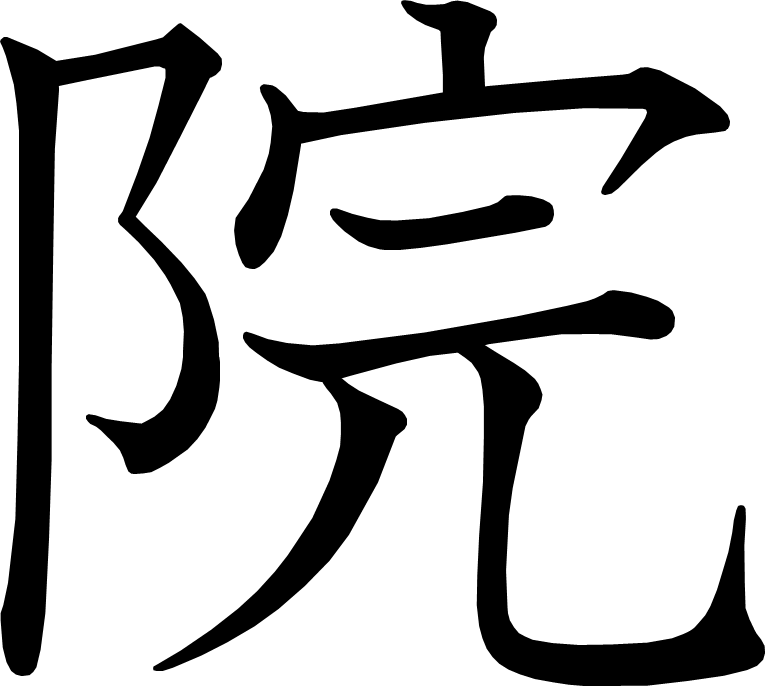 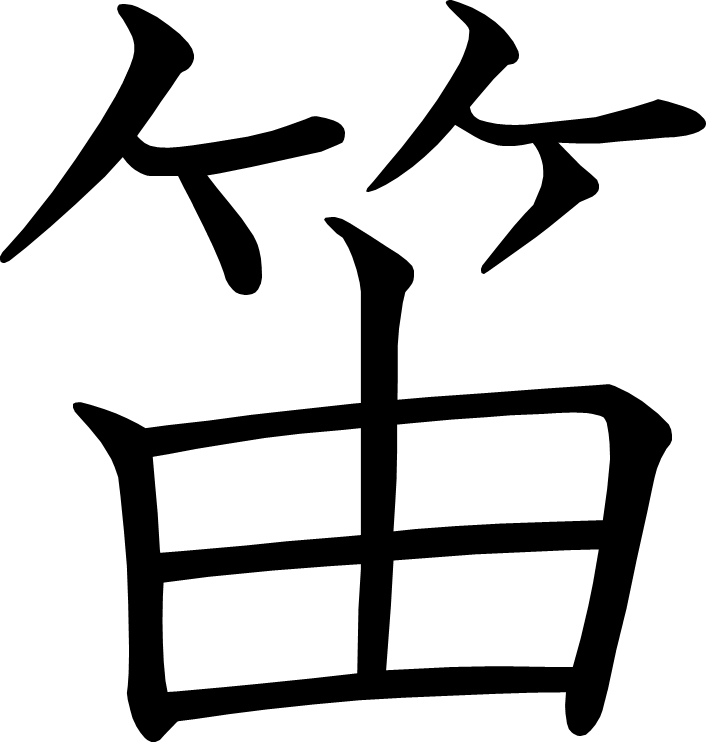 笛
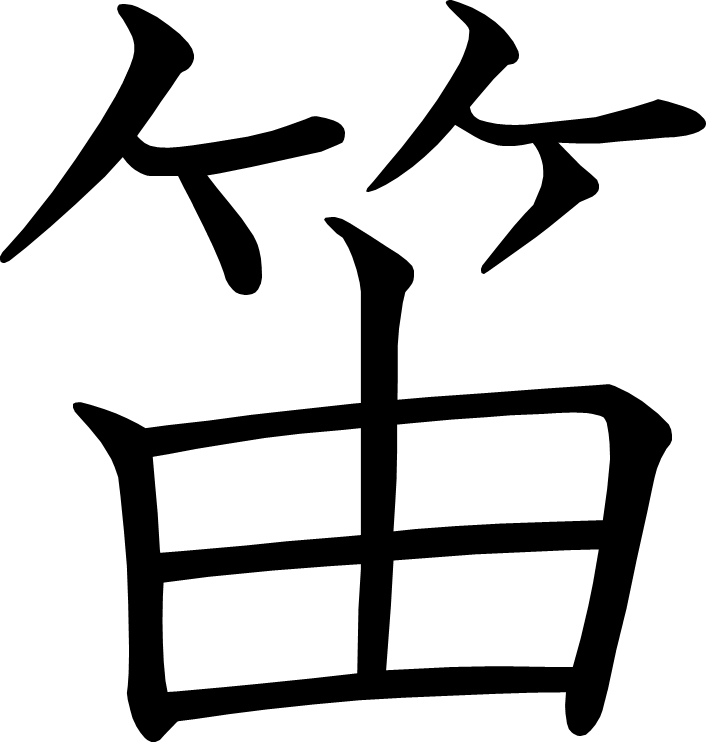 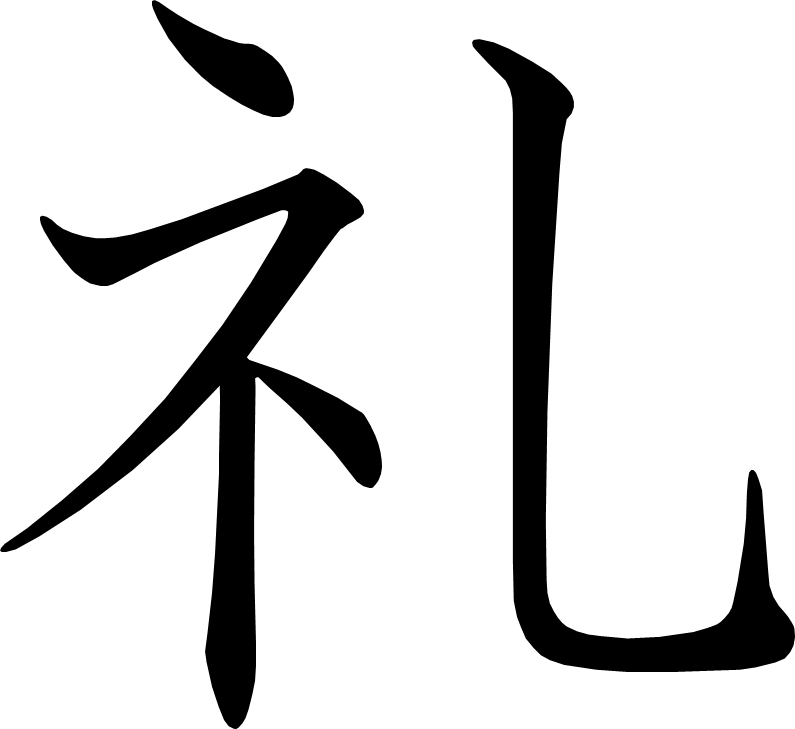 礼
[Speaker Notes: 2画目を2分割
5画目を2分割]
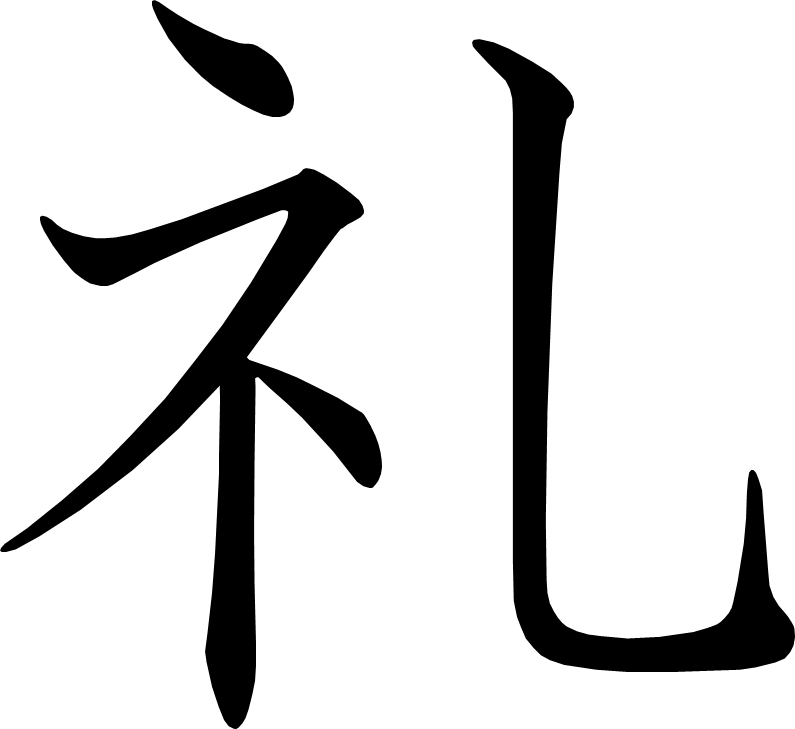 ありの行列
あたらしい漢字： 研 究 庭
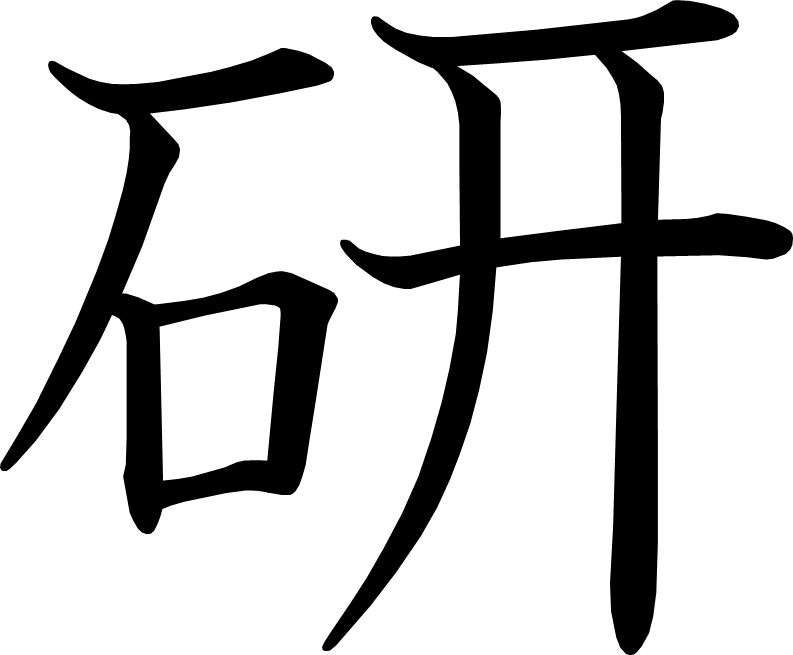 研
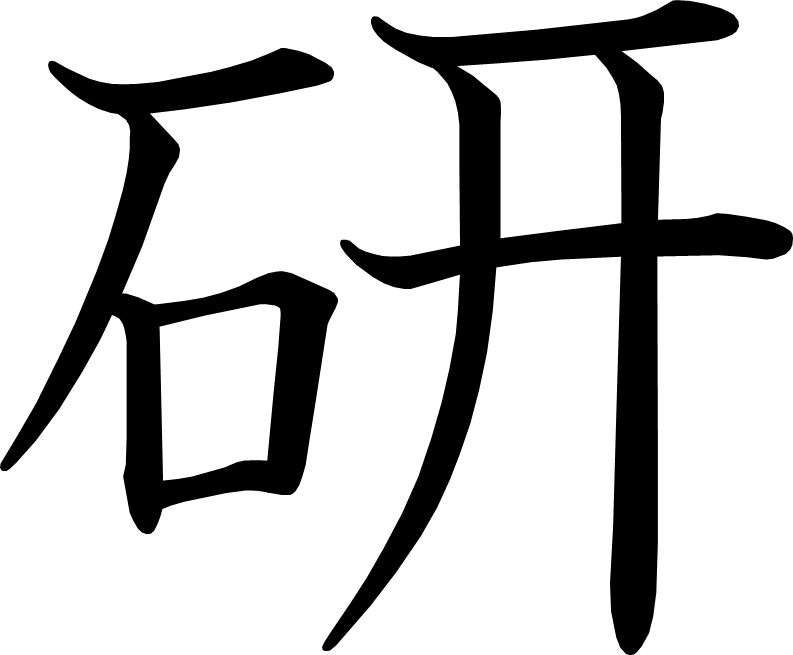 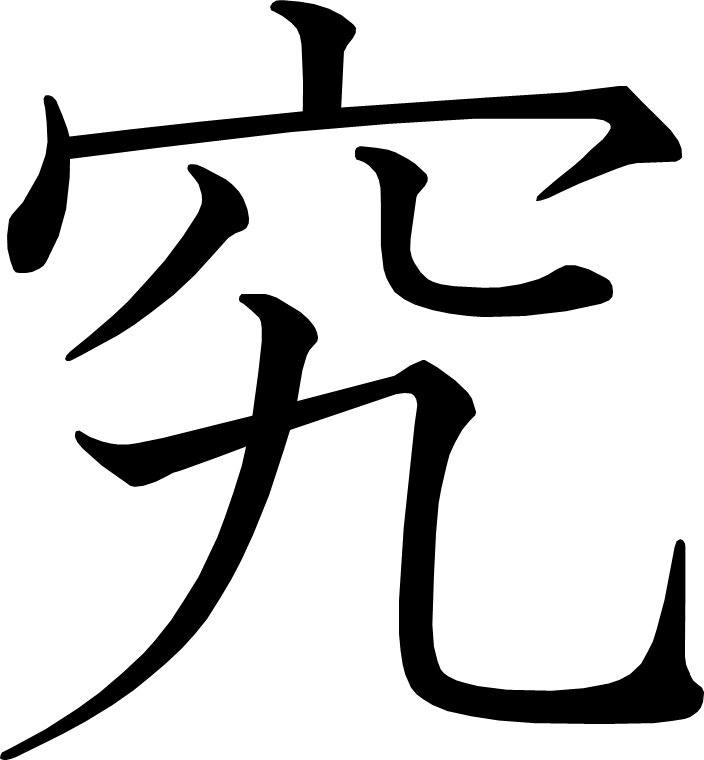 究
[Speaker Notes: 3画目を2分割
7画目を2分割]
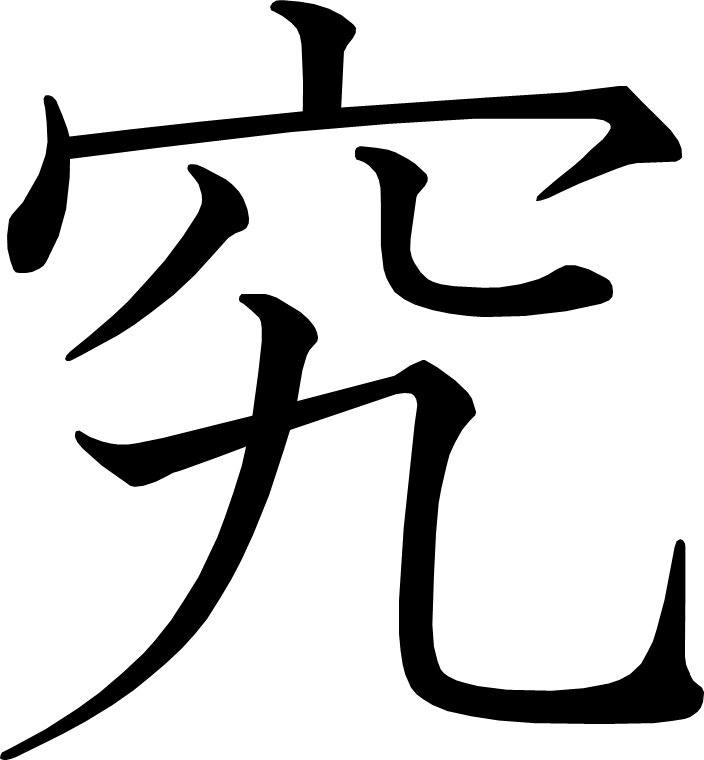 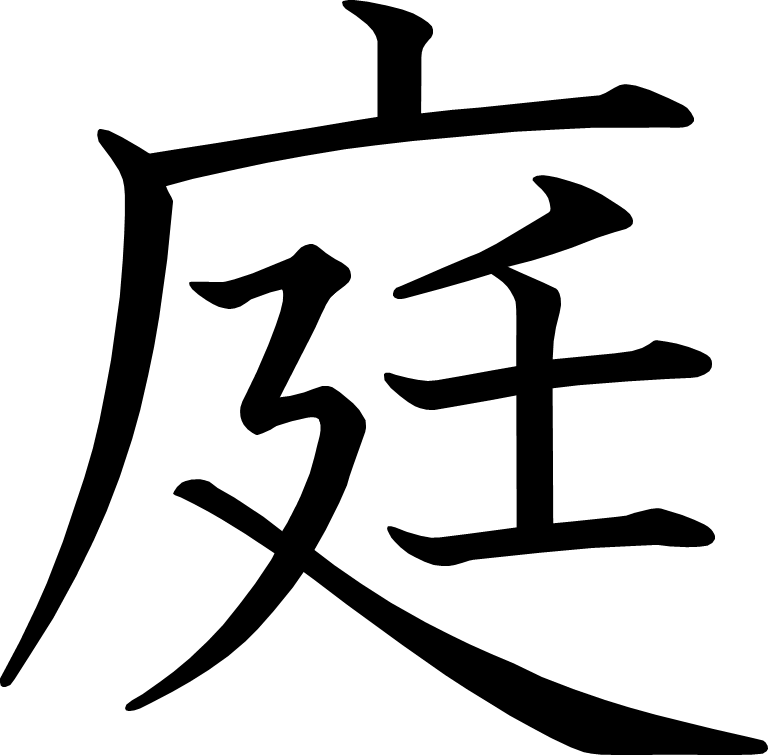 庭
[Speaker Notes: 8画目を2分割
9画目を2分割]
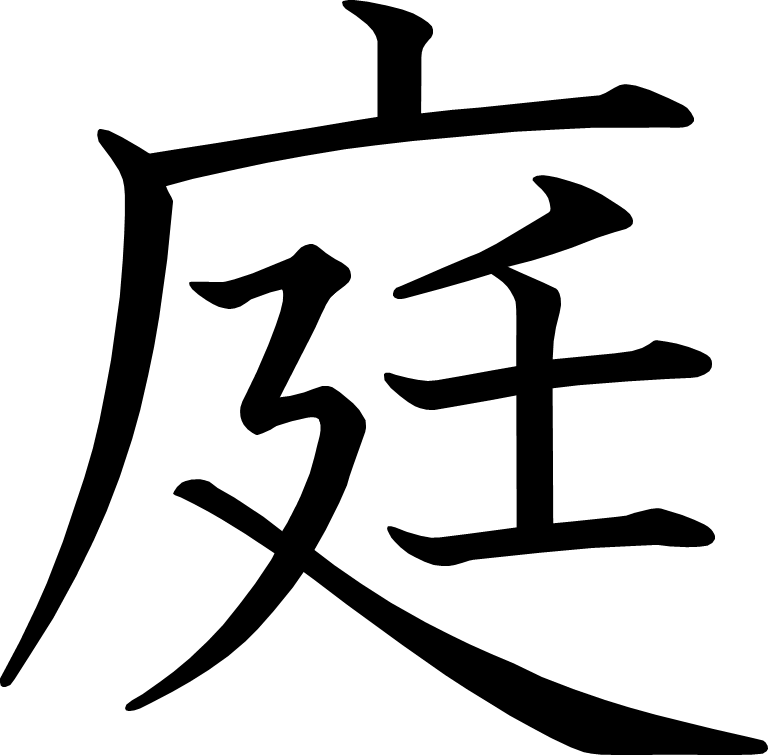 つたわる言葉で表そう
あたらしい漢字： 等 湖 注
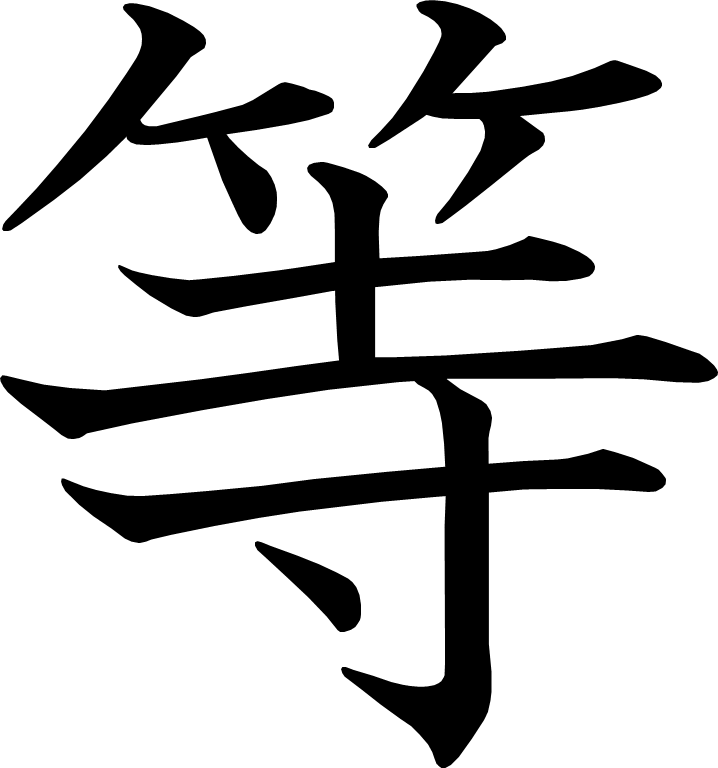 等
[Speaker Notes: 11画目を2分割]
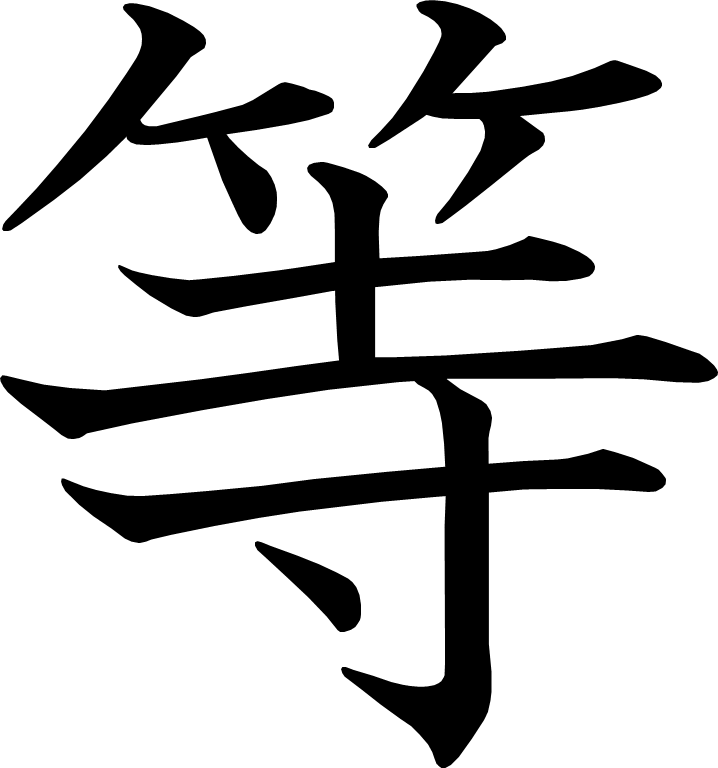 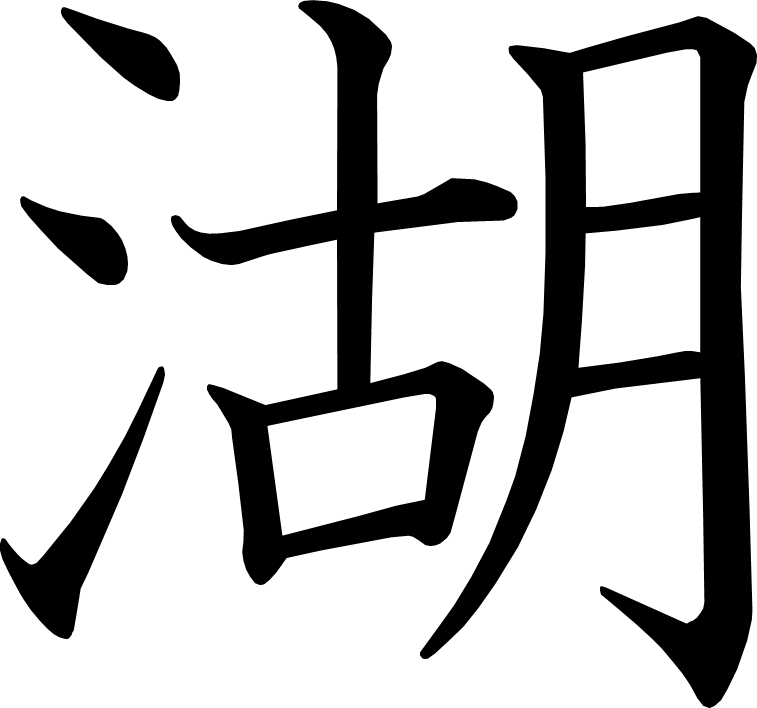 湖
[Speaker Notes: 3画目を2分割
10画目を2分割]
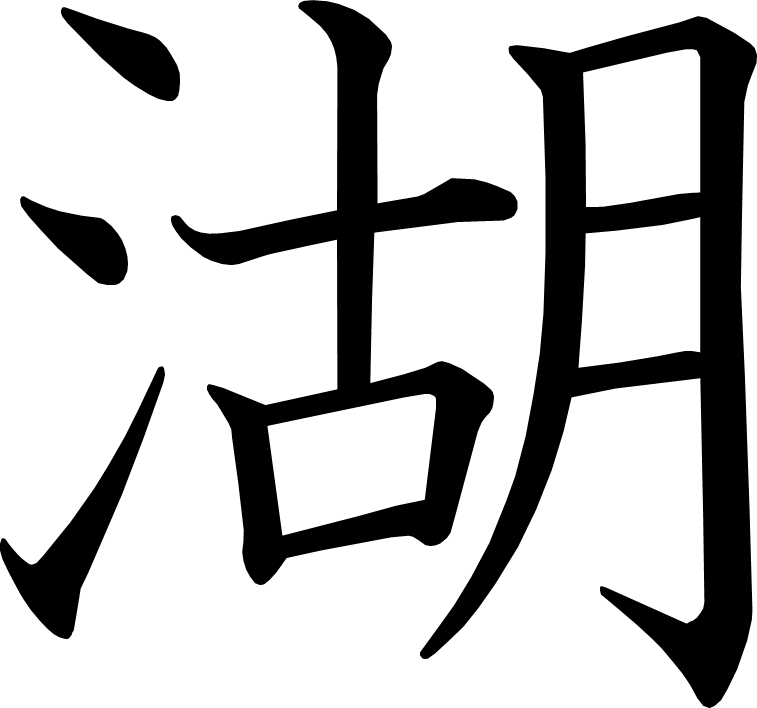 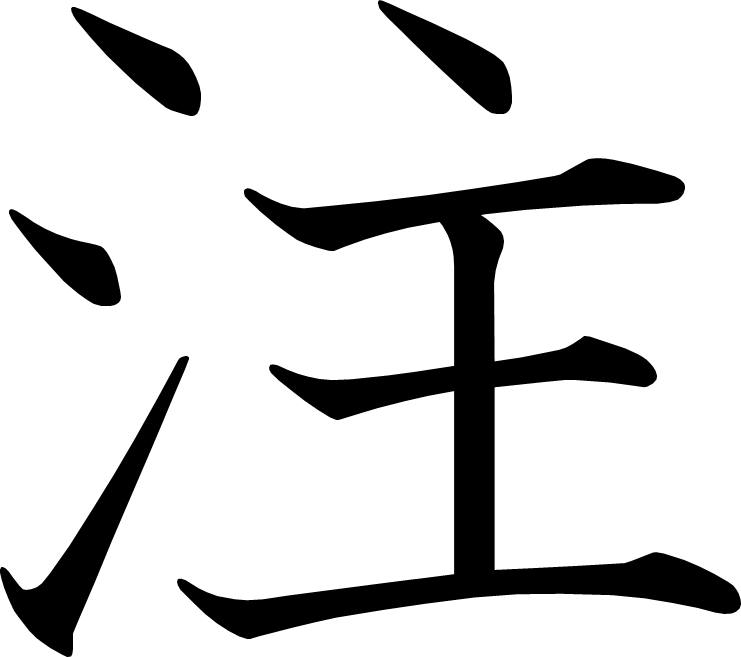 注
[Speaker Notes: 3画目を2分割]
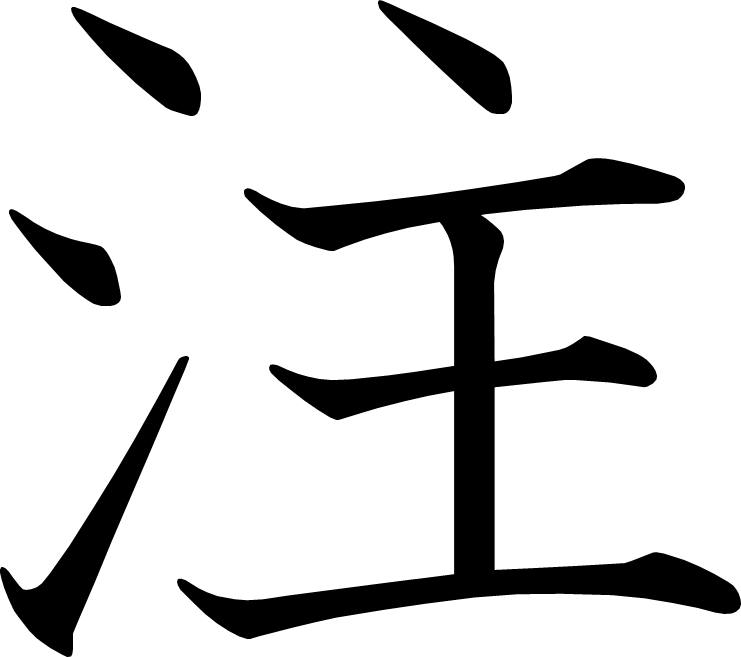 これがわたしのお気に入り
あたらしい漢字： 反
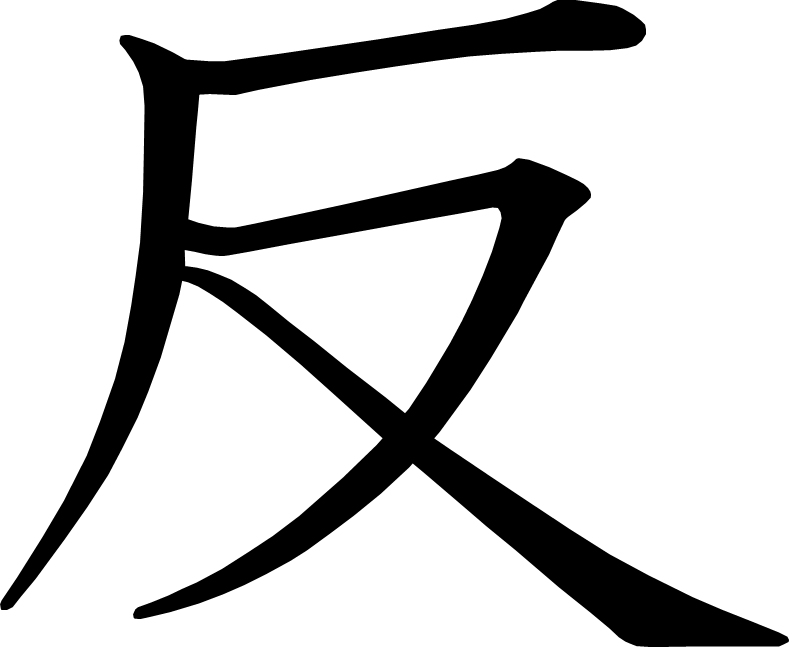 反
[Speaker Notes: 3画目を2分割]
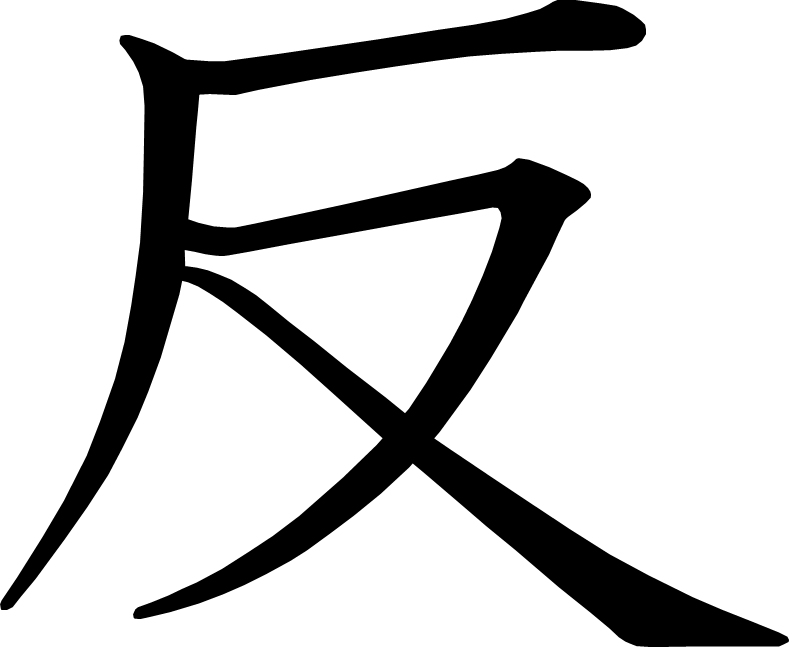 コンピュータのローマ字入力
あたらしい漢字：  波 勉 放 打
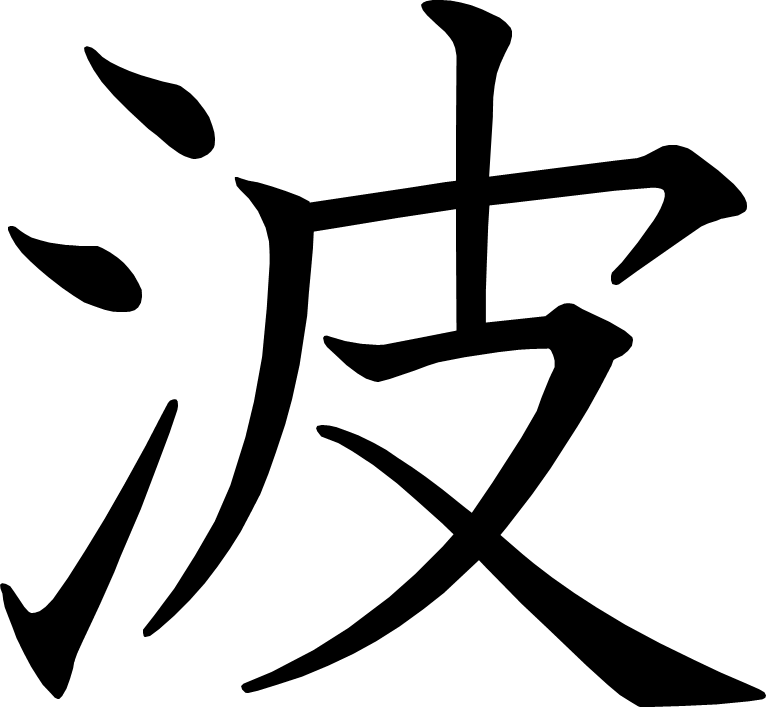 波
[Speaker Notes: 3画目を2分割
5画目を2分割
7画目を2分割]
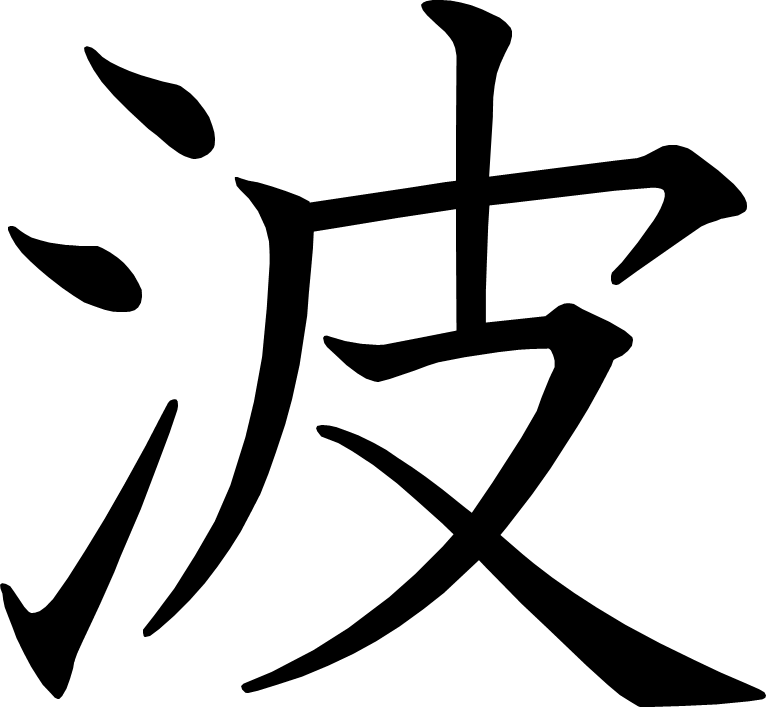 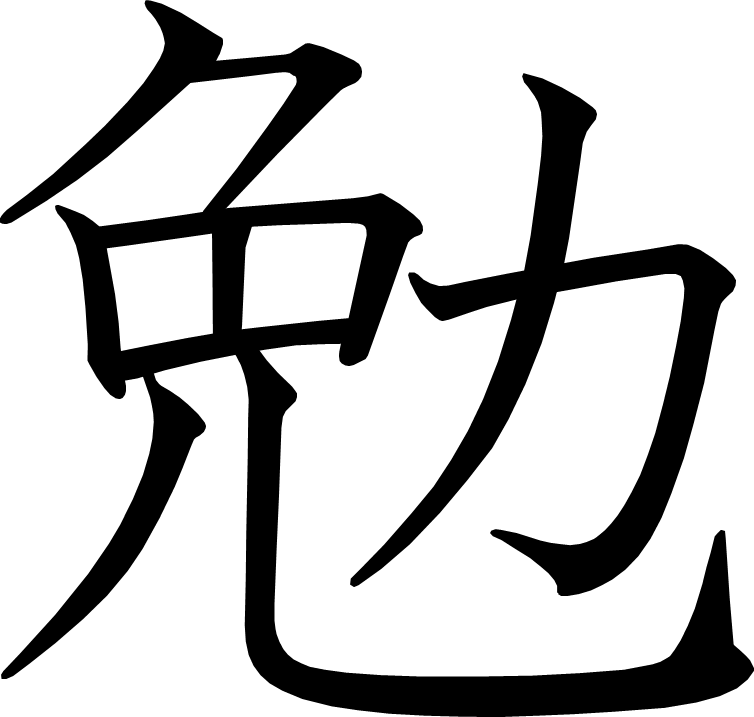 勉
[Speaker Notes: 2画目を2分割
8画目を2分割
9画目を3分割]
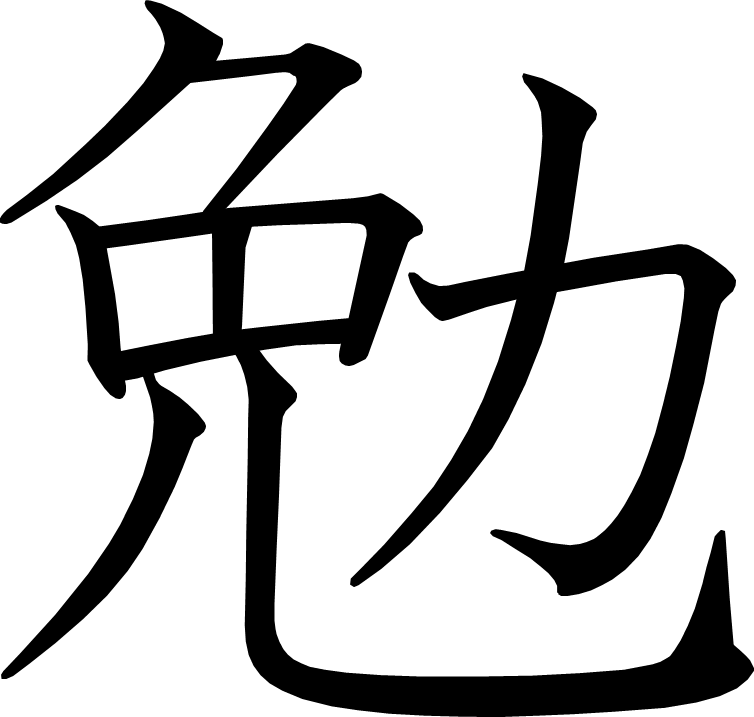 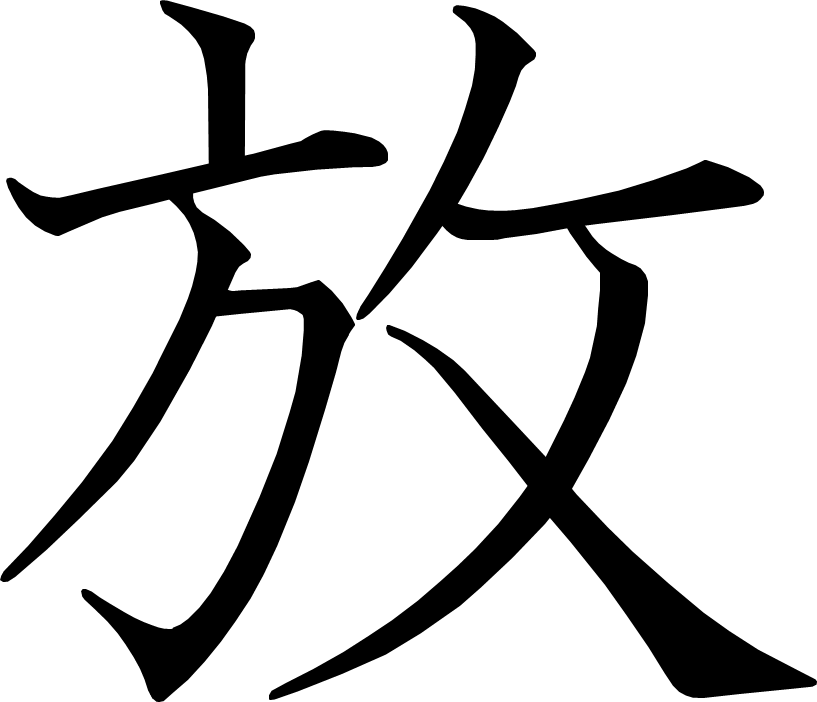 放
[Speaker Notes: 3画目を3分割]
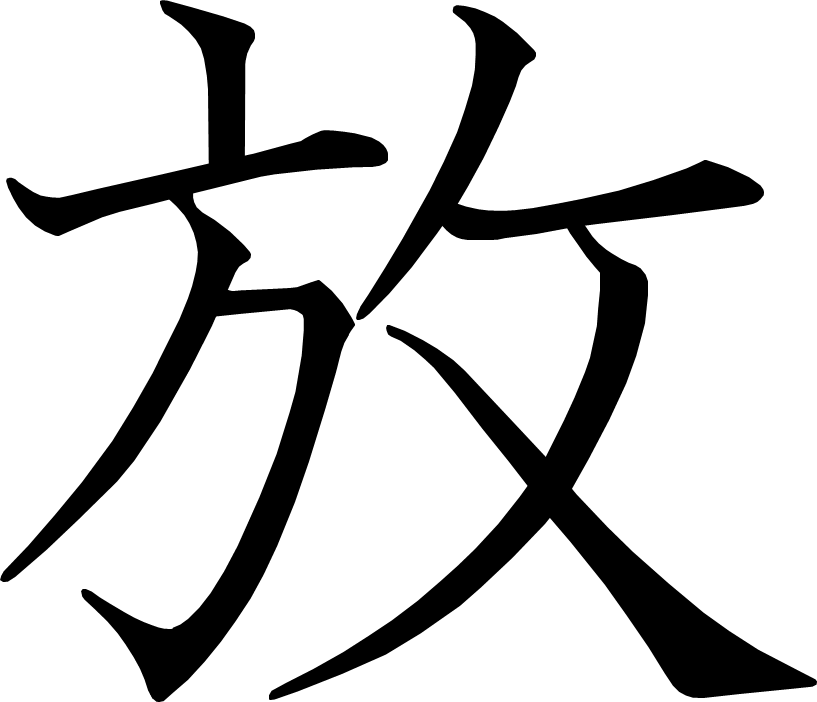 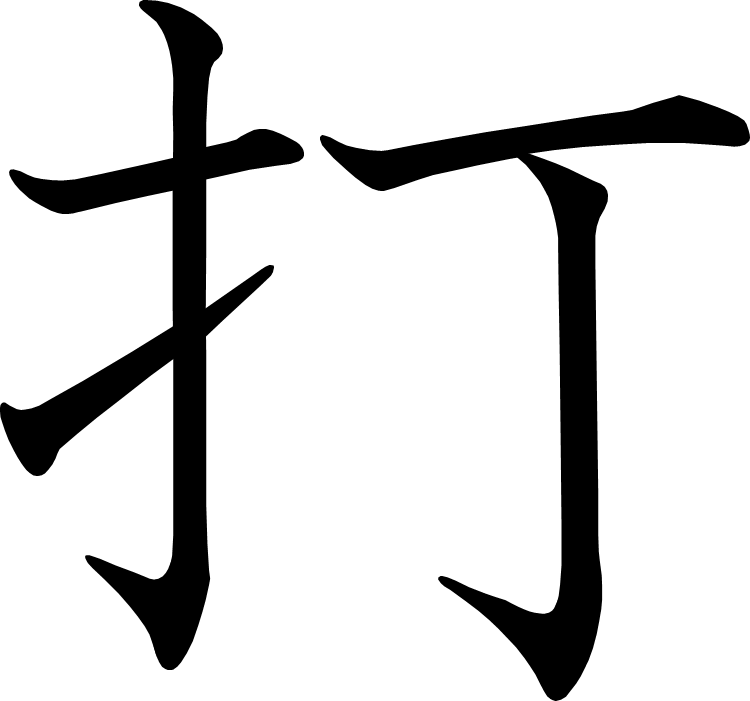 打
[Speaker Notes: 2画目を2分割
5画目を2分割]
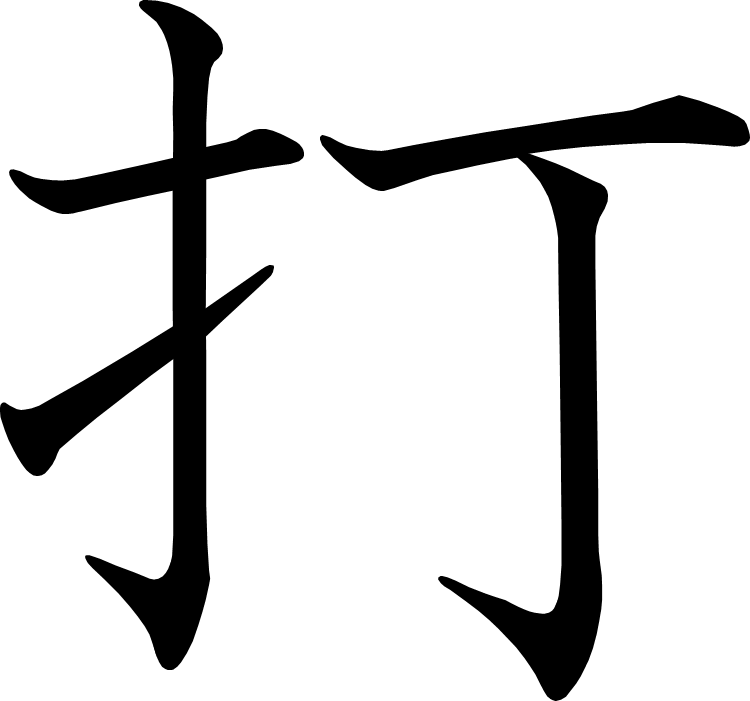 わたしたちの学校
あたらしい漢字： 速
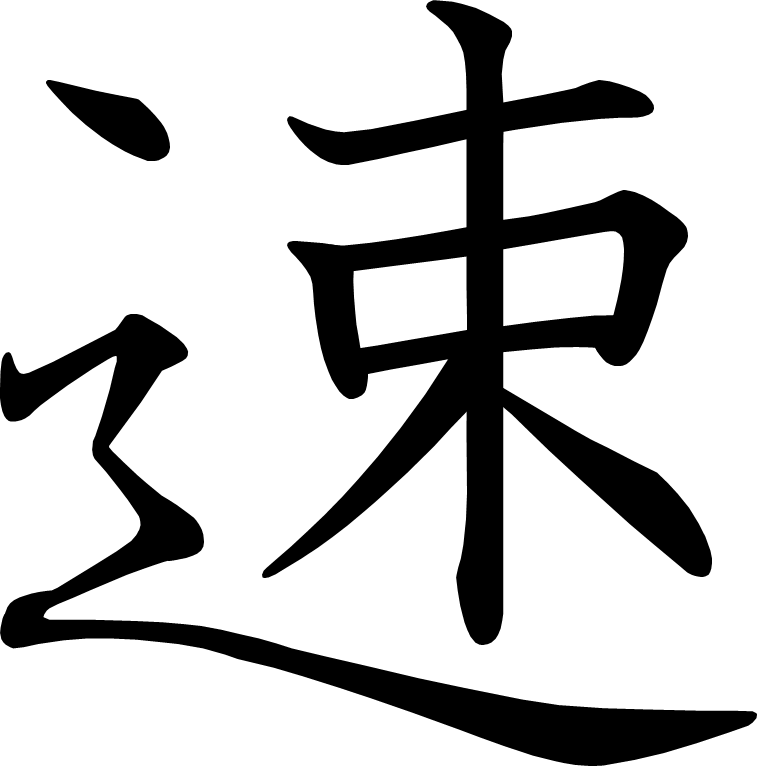 速
[Speaker Notes: 9画目を2分割]
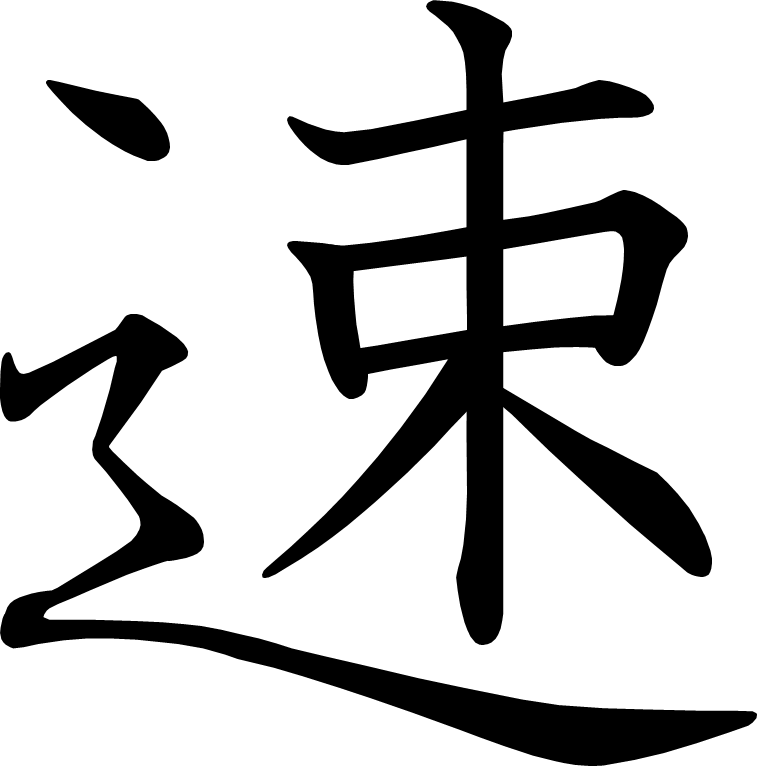 モチモチの木
あたらしい漢字： 神 箱 湯
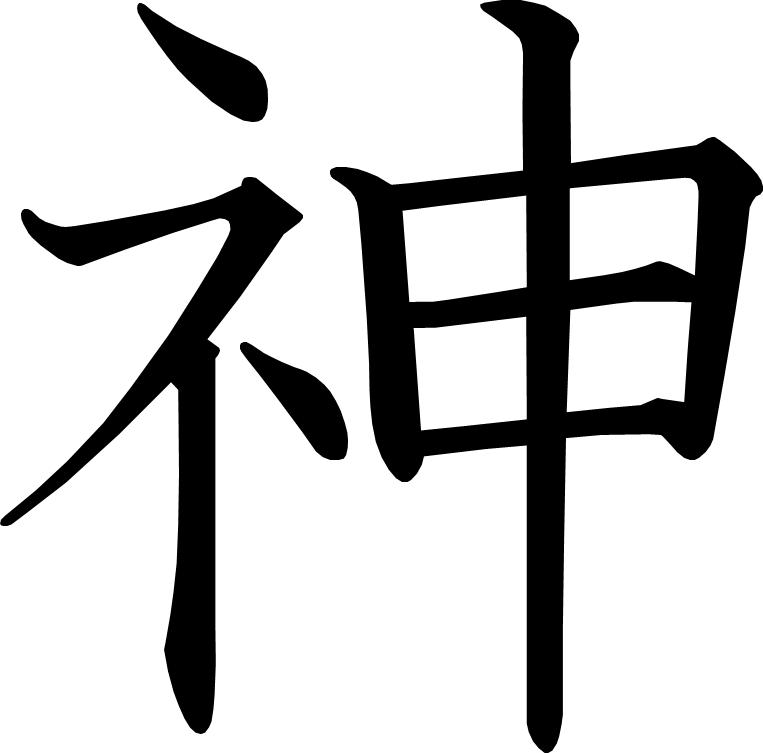 神
[Speaker Notes: 2画目を2分割]
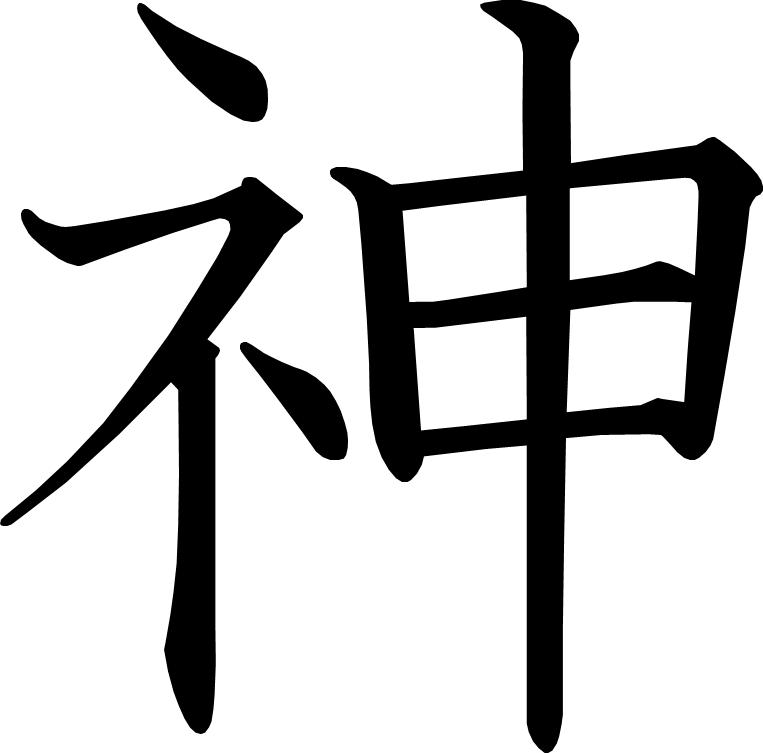 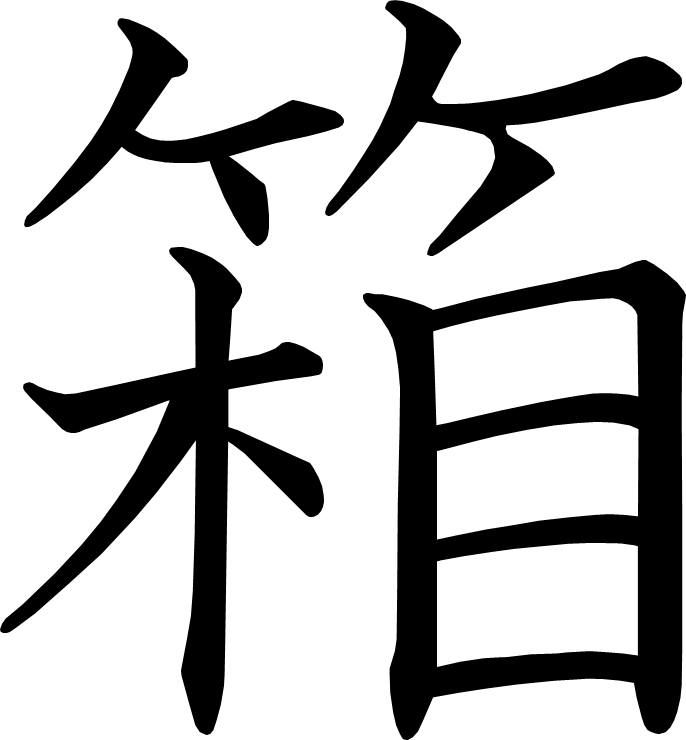 箱
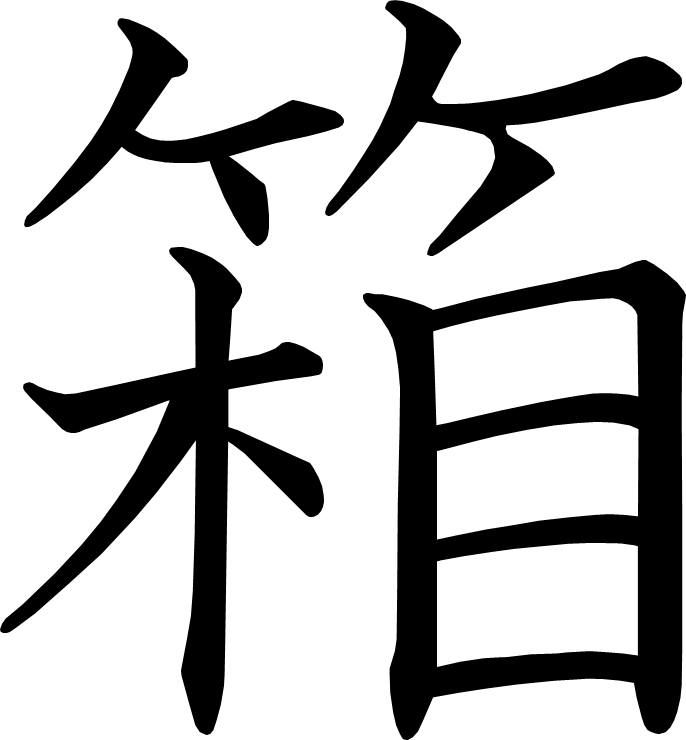 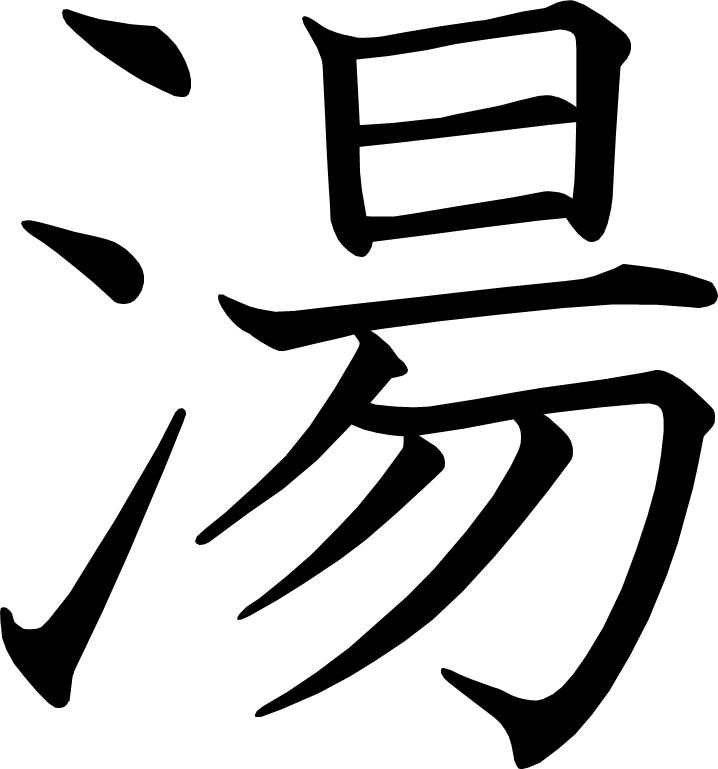 湯
[Speaker Notes: 3画目を2分割
10画目を3分割]
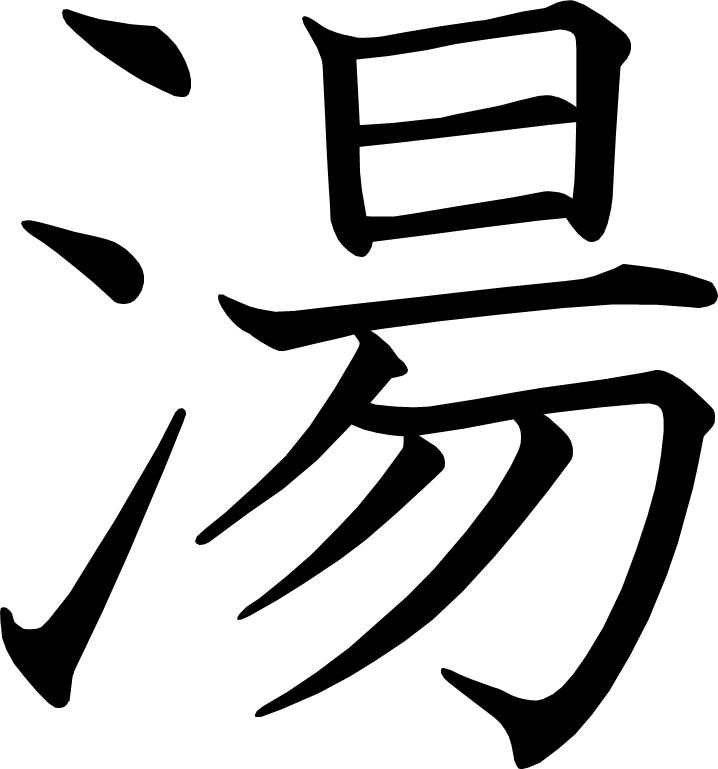